NCEP Production Suite Review3 -5 December 2013
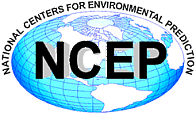 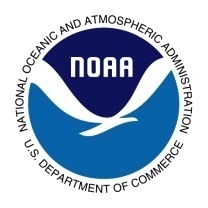 Hourly updated models:
Rapid Refresh / HRRR review
NOAA ESRL GSDAssimilation and Modeling Branch
Rapid Refresh “version 2”
Scheduled implementation 28 Jan 2014
 
Upgrades: EnKF-3DVAR hybrid DA, MYNN  
  PBL, 9-layer LSM, better cloud/precip anx
 
RAPv2 significant improvement over RAPv1 
  Better winds, mid-level moisture, near-   
  surface  fields, convective environments

High-Resolution Rapid Refresh
Scheduled implementation Q3 2014
 3-km, radar assimilation, hourly to 15h
 Two real-time experimental versions, 
   (Jet, Zeus) each with > 90% run reliability

 1-h pre-forecast 15-min cycled radar DA 	     
  at 3-km, followed by 3-km GSI 3DVAR
  Improved storm forecasts from RAPv2
  environment fields and 3-km radar DA
Steve Weygandt	    Curtis Alexander 
Stan Benjamin	    Ming Hu
Tanya Smirnova	    Haidao Lin 
Patrick Hofmann    Eric James
John Brown		    David Dowell
Georg Grell		    Joe Olson	
Bill Moninger	    Xue Wei
Tracy Smith		    Brian Jamison
Steven Peckham	    Kevin Brundage
NOAA NCEP
Geoff Manikin 	    Geoff DiMego 
Becky Cosgrove	    NCO staff
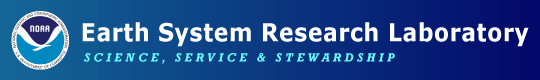 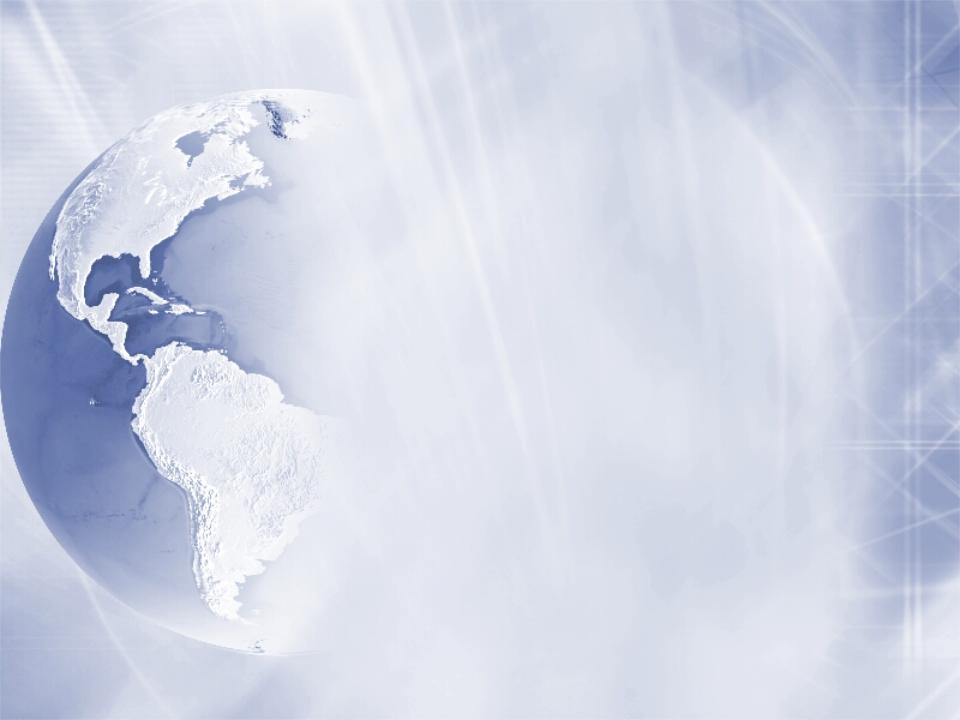 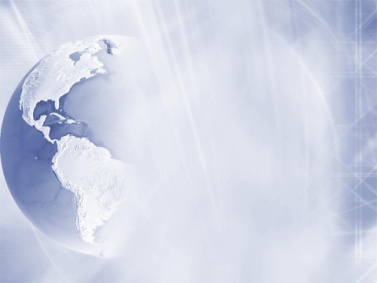 Rapid Refresh and HRRR
NOAA hourly updated models
13km Rapid Refresh (RAP) (mesoscale)
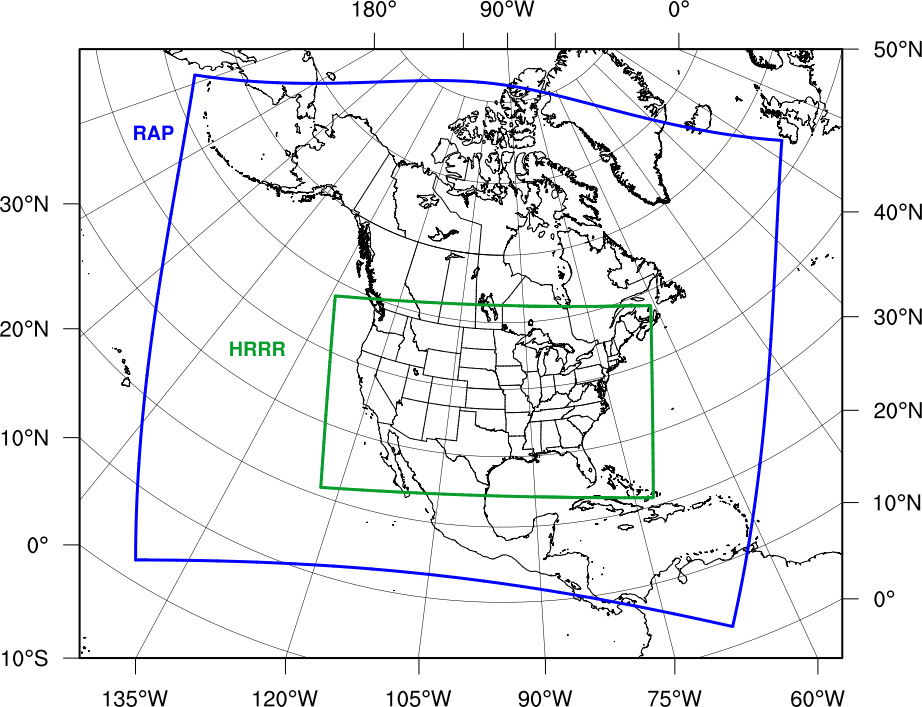 Version 2 – scheduled 
NCEP implementation
Q2 (currently 28 Jan)
RAP
3km HRRR (storm-scale)
HRRR
High-Resolution 
Rapid Refresh 
Scheduled NCEP
Implementation Q3 2014
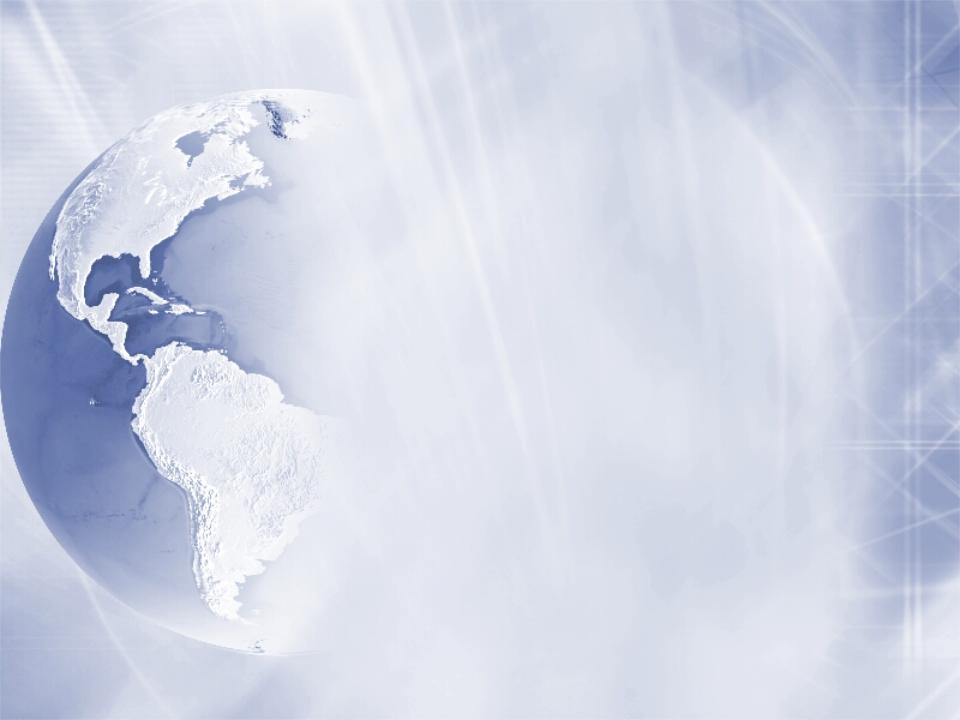 NCEP Production Suite Review
Rapid Refresh / HRRR
3-4 December 2013
2
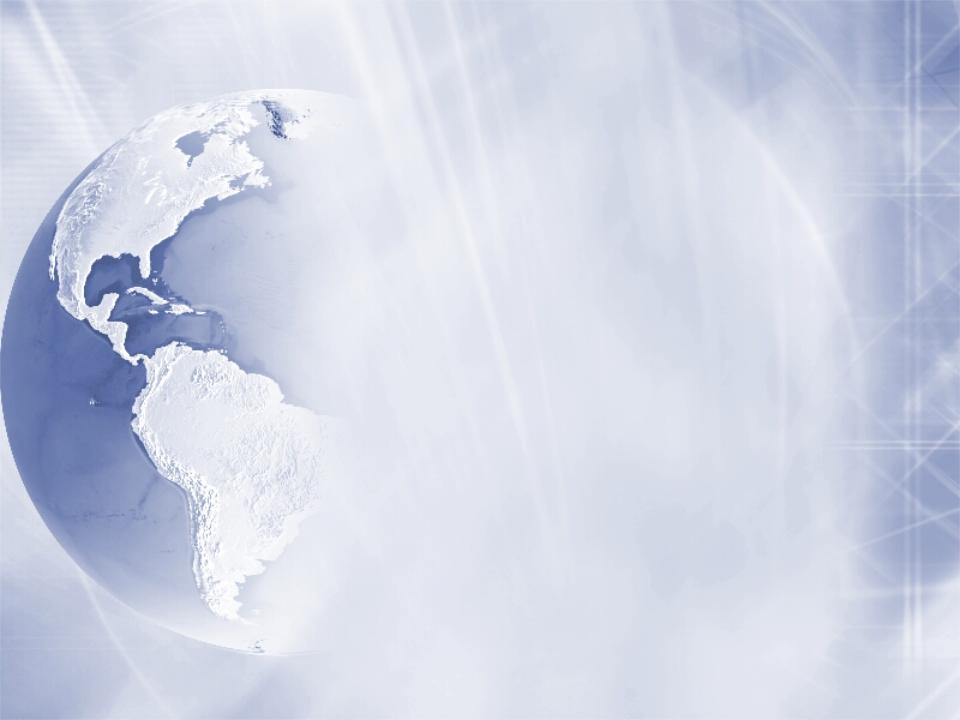 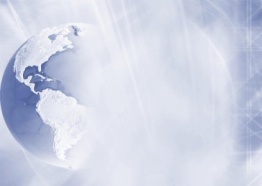 RAPv2 Prediction System Overview
Hourly updated mesoscale analyses / forecasts
WRF-ARW model  (Grell-3 cumulus param, Thompson microphysics, RUC-Smirnova land-surface, MYNN PBL scheme)
GSI hybrid analysis using 80-member global ensemble 
13-km, 50 levels, 24 cycles/day – each run out to 18 hours
6-hour catch-up “partial” cycle run twice per day from GFS
Output grids: 13, 20, and 40 km CONUS, 32 km full domain,         11 km Alaska, 16 km Puerto Rico
Use and downstream dependencies 
Used by SPC, AWC, WPC, NWS FOs, FAA, energy industry, and others for short-range forecasts and hourly analyses 
Downscaled RAP serves as first guess for RTMA
RAP serves as initial condition for SREF members
RAP will be used to initialize Hi-Res Rapid Refresh (HRRR), scheduled for implementation Q3 2014 and HRW runs
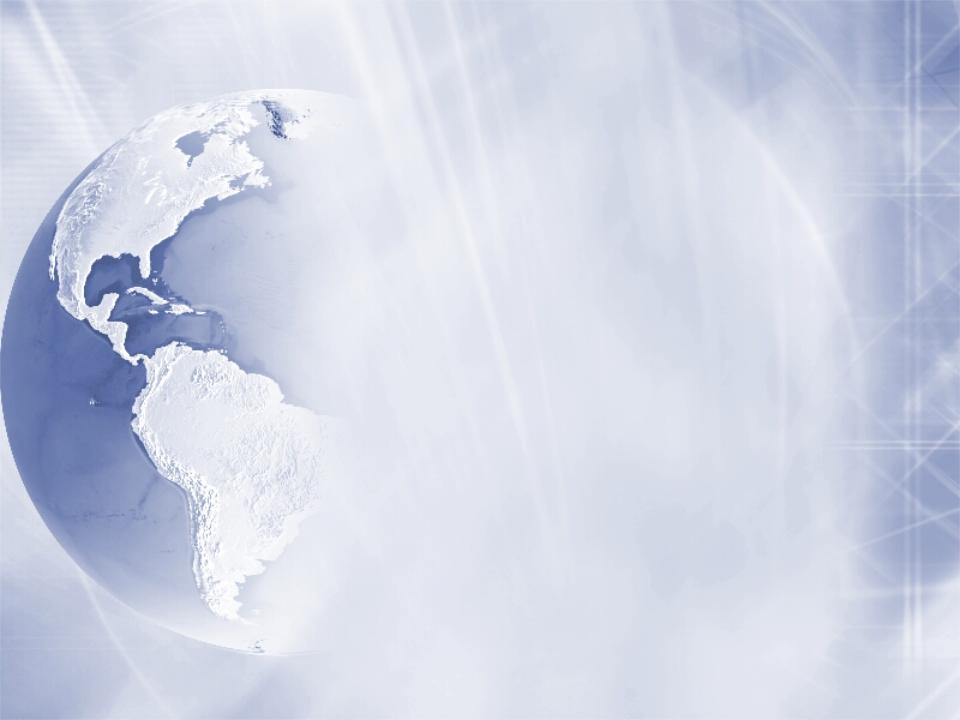 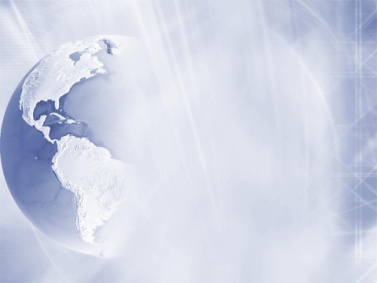 Rapid RefreshHourly Update Cycle
Observations Used
Partial cycle atmospheric fields – introduce GFS information 2x/day
Cycle hydrometeors
Fully cycle all land-sfc fields
(soil temp, moisture, snow)
1-hr
fcst
1-hr
fcst
1-hr
fcst
Back-
ground
Fields
Analysis
Fields
3DVAR
3DVAR
Obs
Obs
Time 
(UTC)
11              12                13
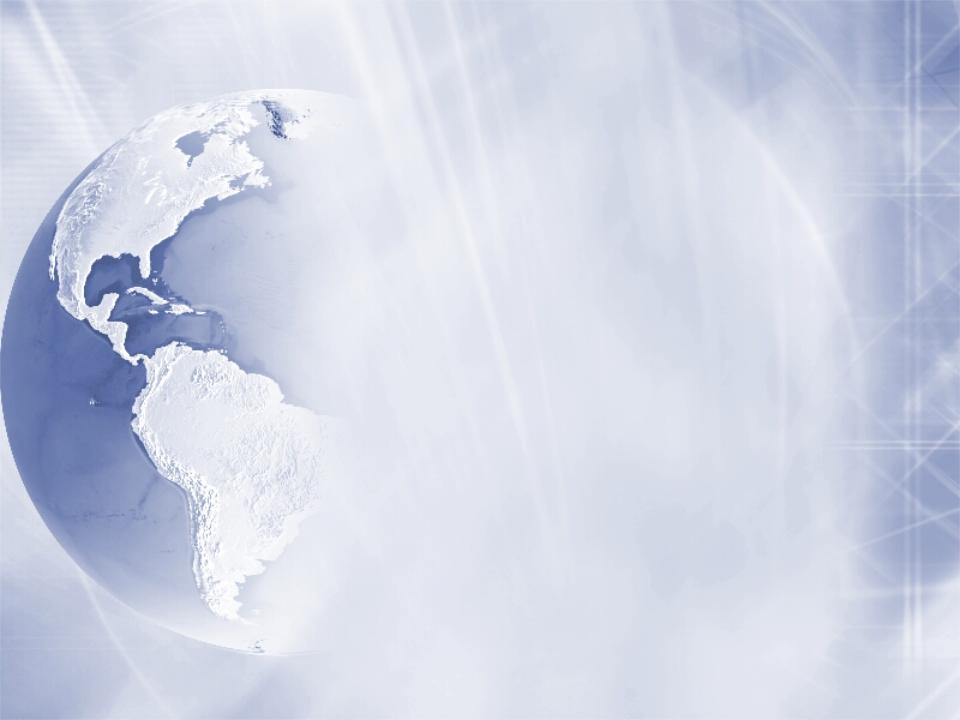 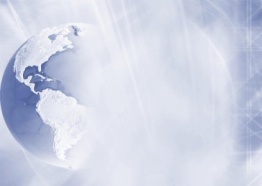 RAPv2 Hybrid Data Assimilation
13 km
RAP
Cycle
14z
13z
15z
80-member GFS EnKF Ensemble forecast valid at 15Z (9-hr fcst from 6Z)
ESRL/GSD RAP 2013
Uses GFS 80-member ensemble
Available four times per day 
valid at 03z, 09z, 15z, 21z
Obs
Obs
Obs
GSI 
Hybrid
GSI 
Hybrid
GSI 
Hybrid
1 hr fcst
HM
Obs
HM
Obs
HM
Obs
1 hr fcst
GSI HM Anx
GSI HM Anx
GSI HM Anx
Refl
Obs
Refl
Obs
Refl
Obs
Digital
Filter
Digital
Filter
Digital
Filter
18 hr fcst
18 hr fcst
18 hr fcst
RAP version 2 upgrades
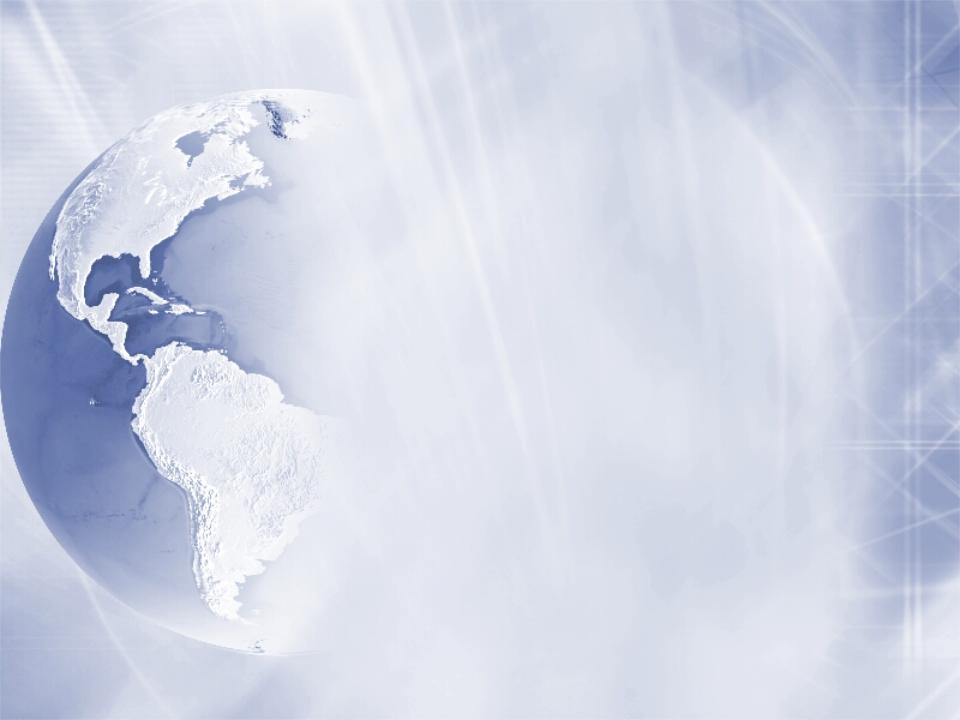 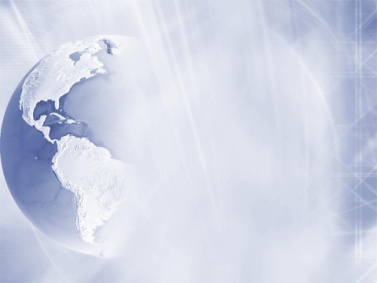 RAPv2 enhancements from RAPv1
Cloud and Precipitating Hydrometeor Analysis Improvements in RAPv2
Surface temperature-dependent radar-hydrometeor building
Consistent rain (droplet) number concentration and mixing ratio retrievals from radar refl obs
Rain and snow mixing ratio retrievals reversible with Thompson reflectivity diagnostic

Conservation of virtual potential temperature during cloud building/clearing
Water vapor reduced to subsaturation when cloud clearing
Elevation correction to match model and observed precipitable water
Limitation of precipitable water innovation to 10% of background
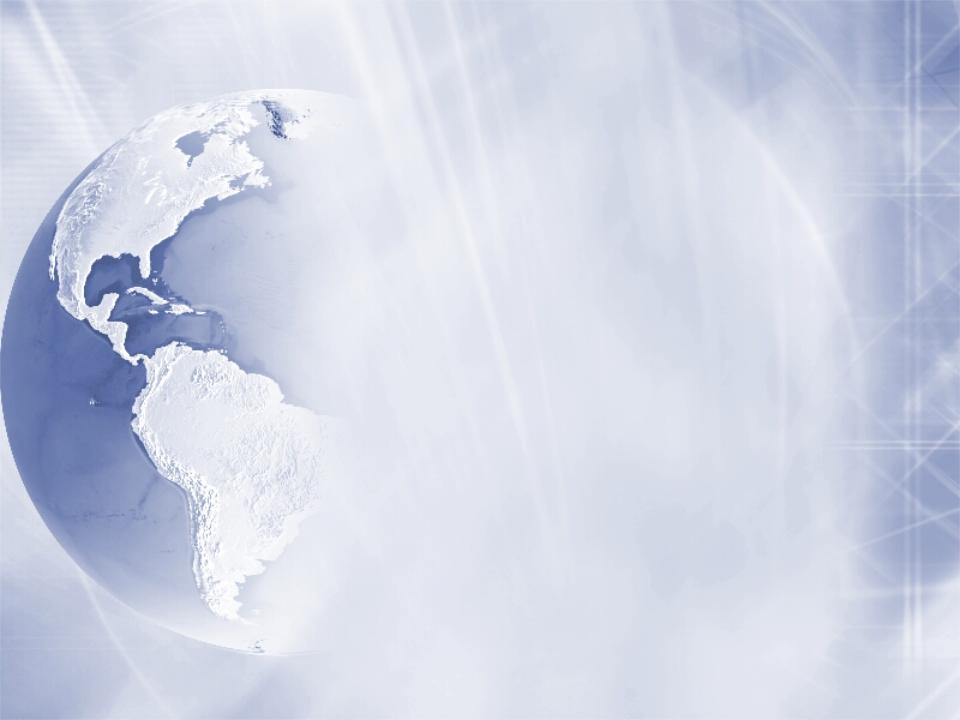 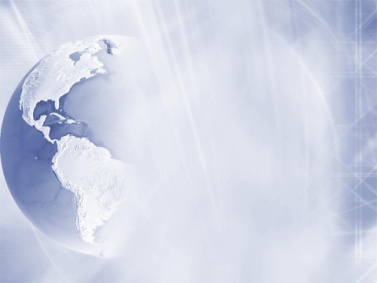 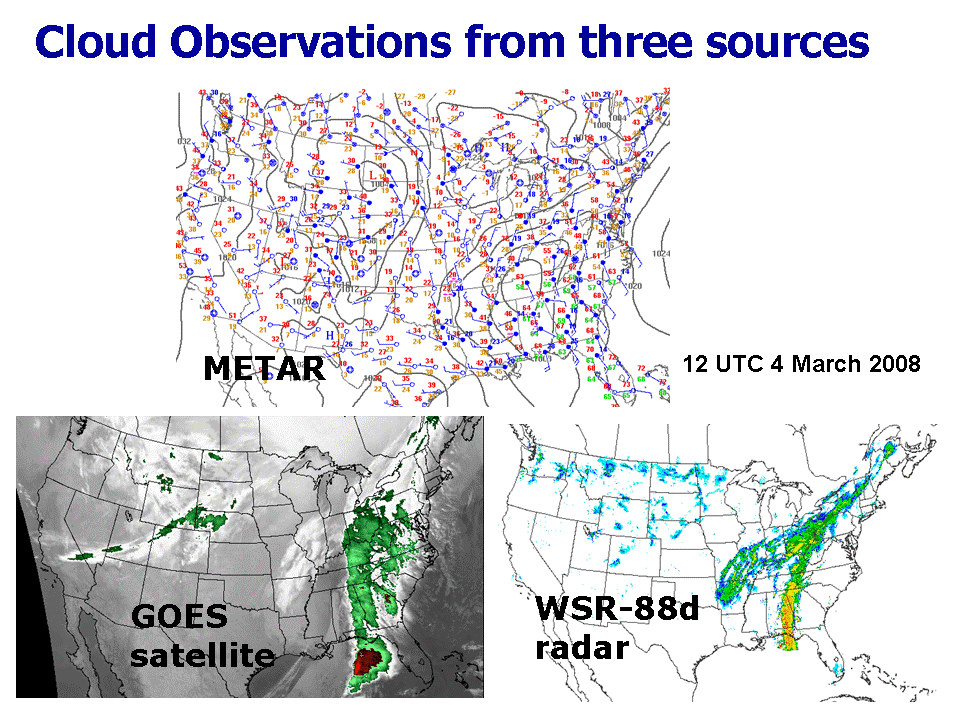 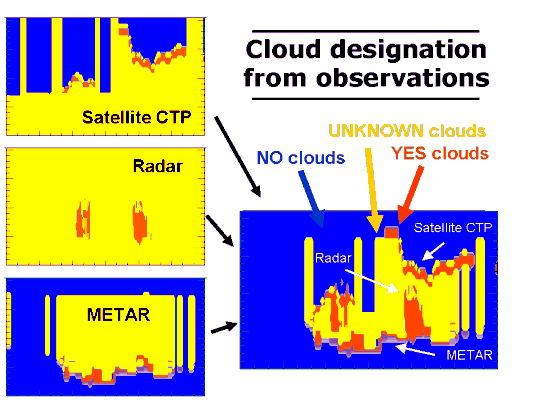 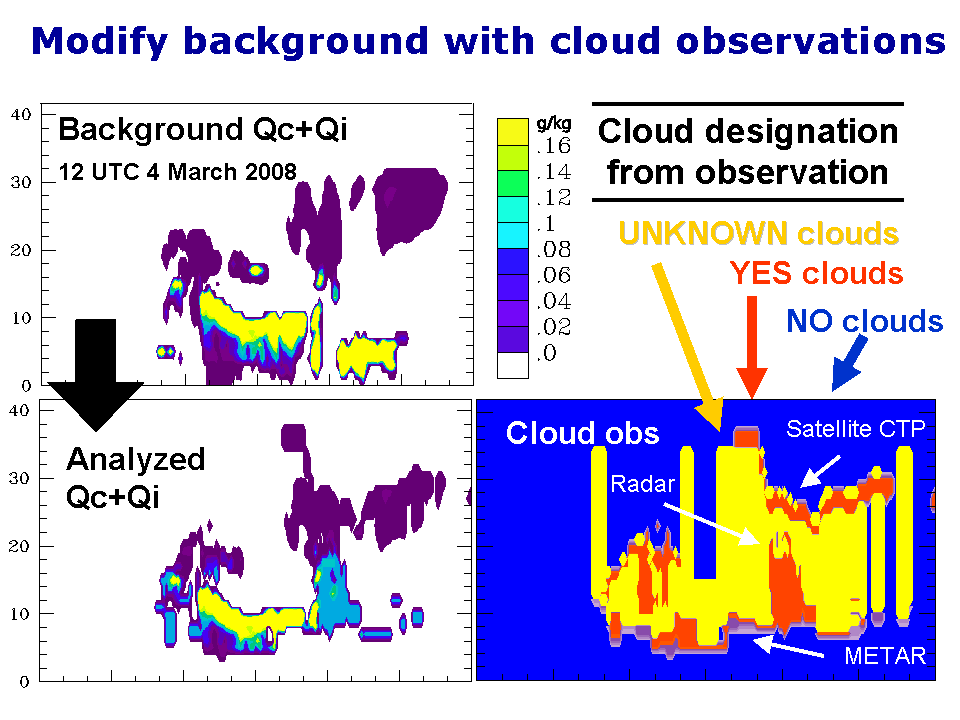 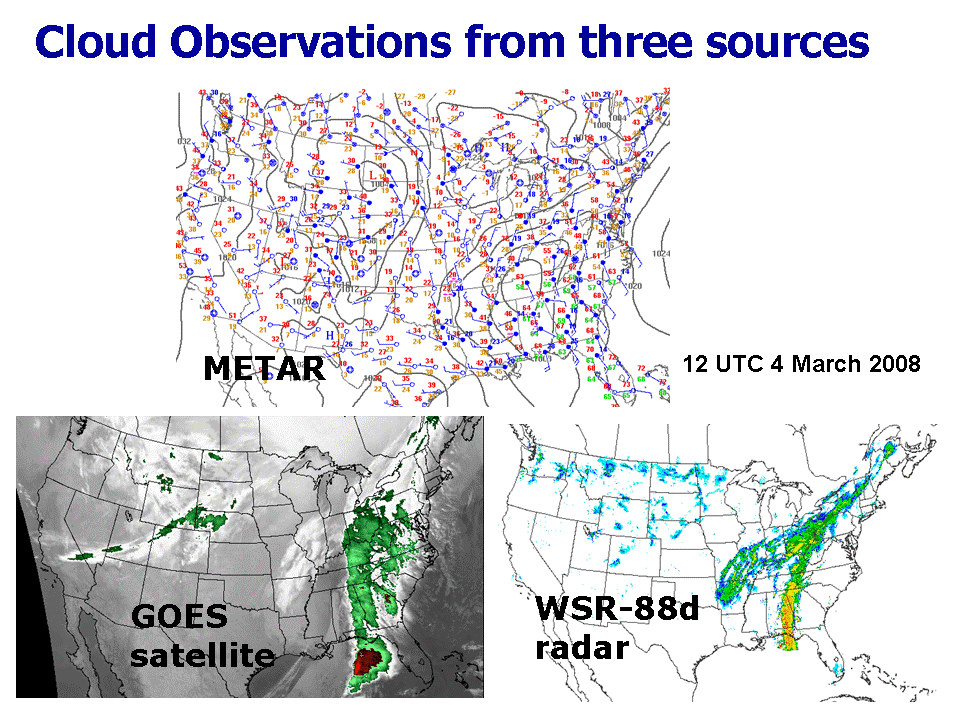 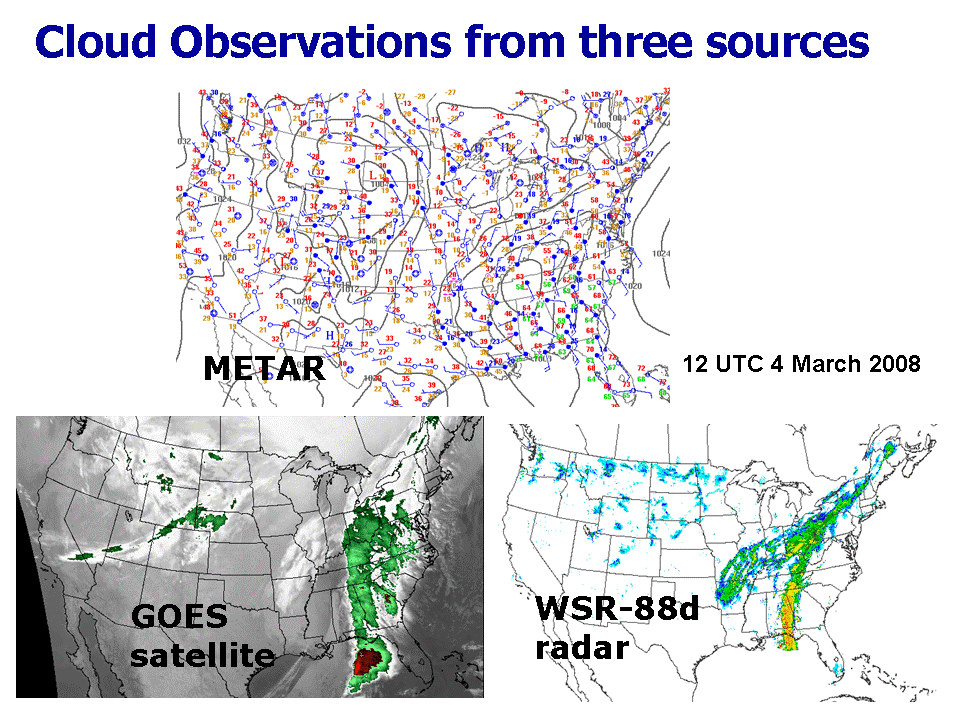 Rapid Refresh Specific Analysis Features
Special treatments for surface observations
Cloud and hydrometeor analysis
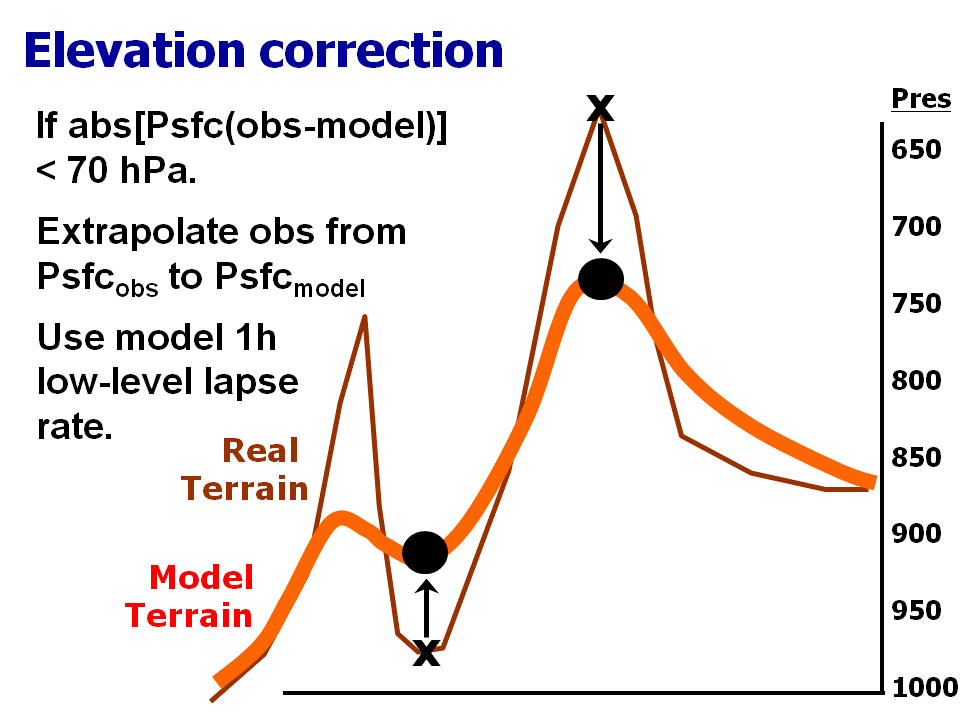 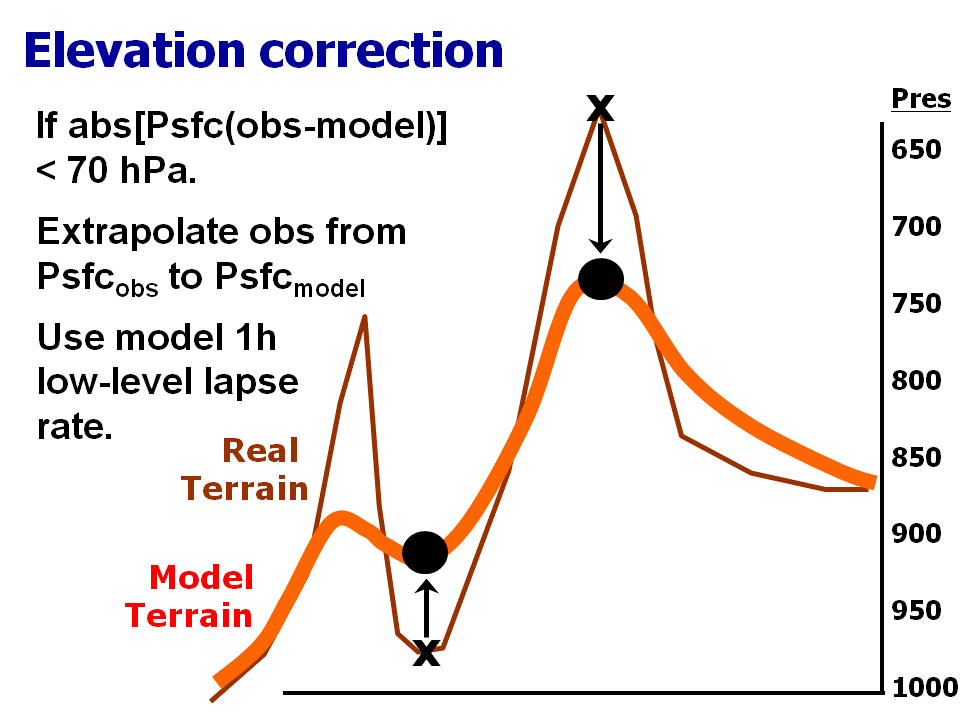 Digital filter-based 
reflectivity assimilation (DDFI)
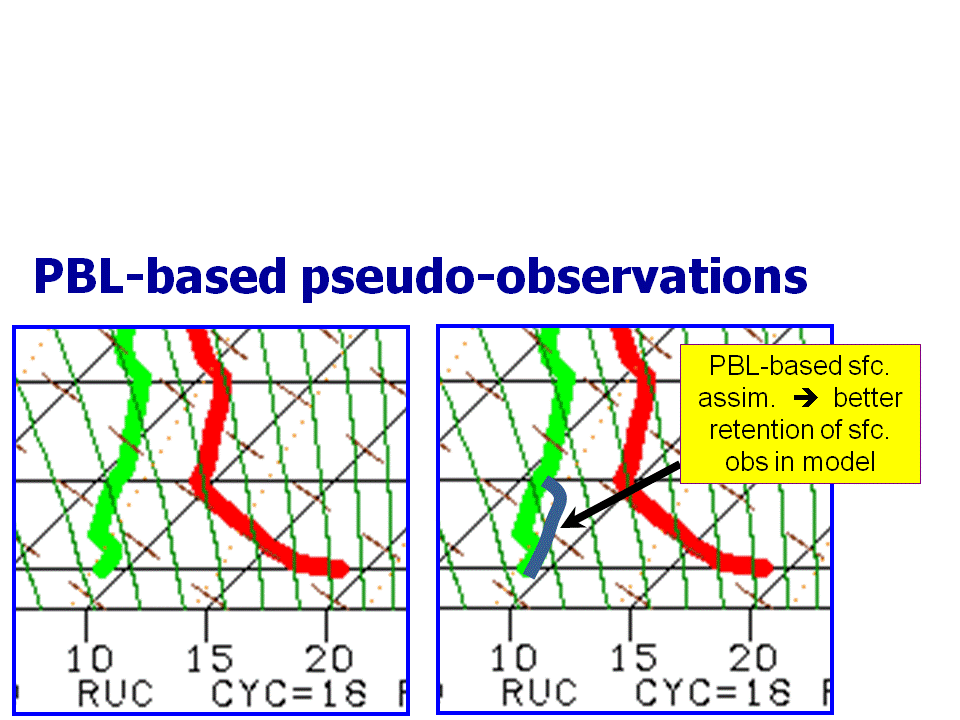 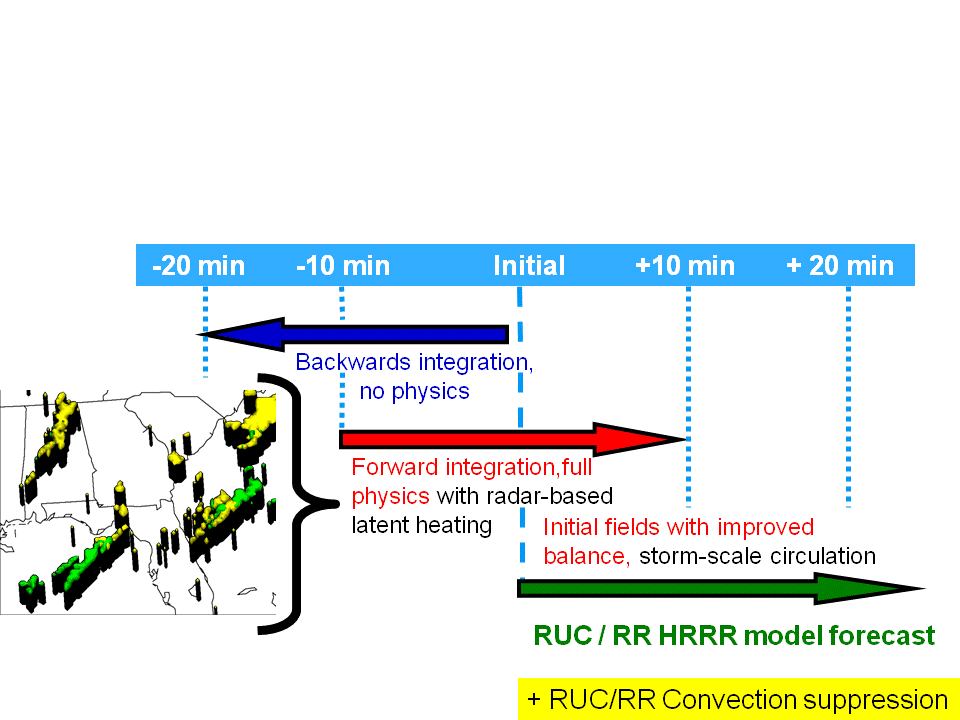 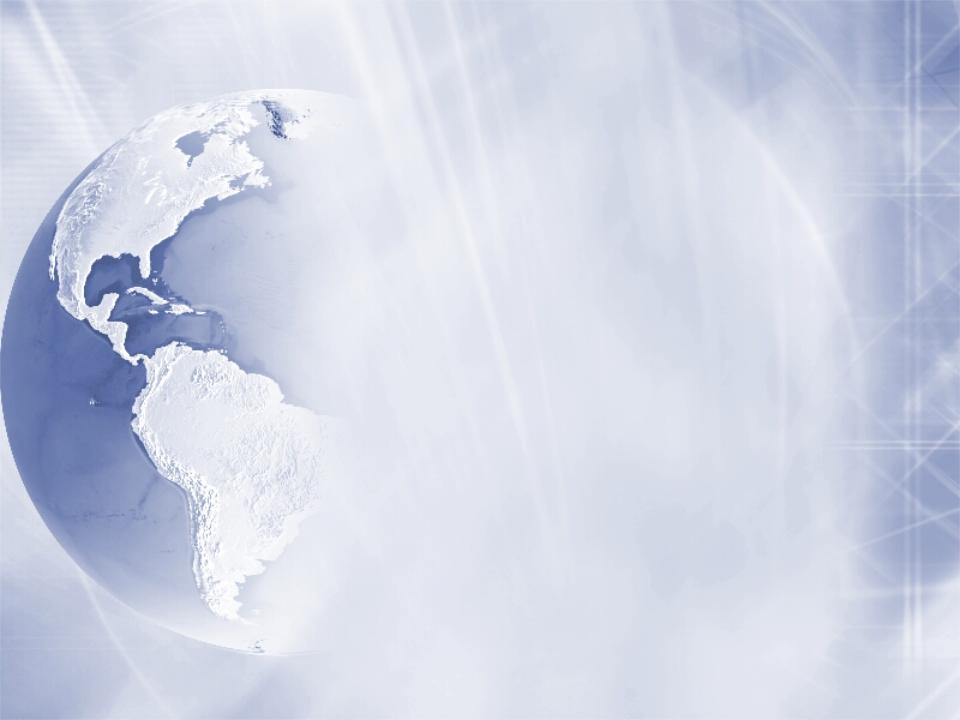 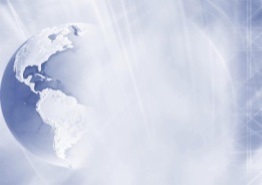 RAPv2 Snow Updating
Surface Snow Water Equivalent
Valid 00z 05 April 2013
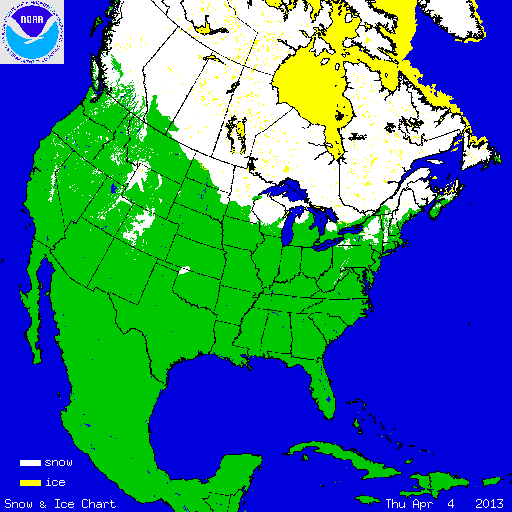 Using Interactive Multisensor 
Snow/Ice Mapping System (IMS)
GSI Snow
Cover Analysis
(Run 00z Daily)
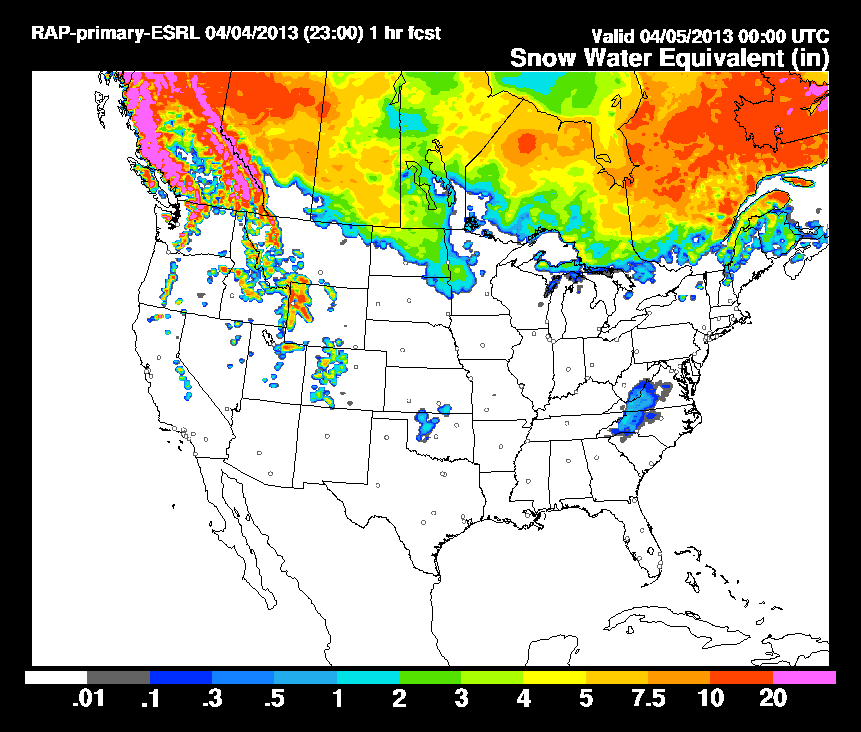 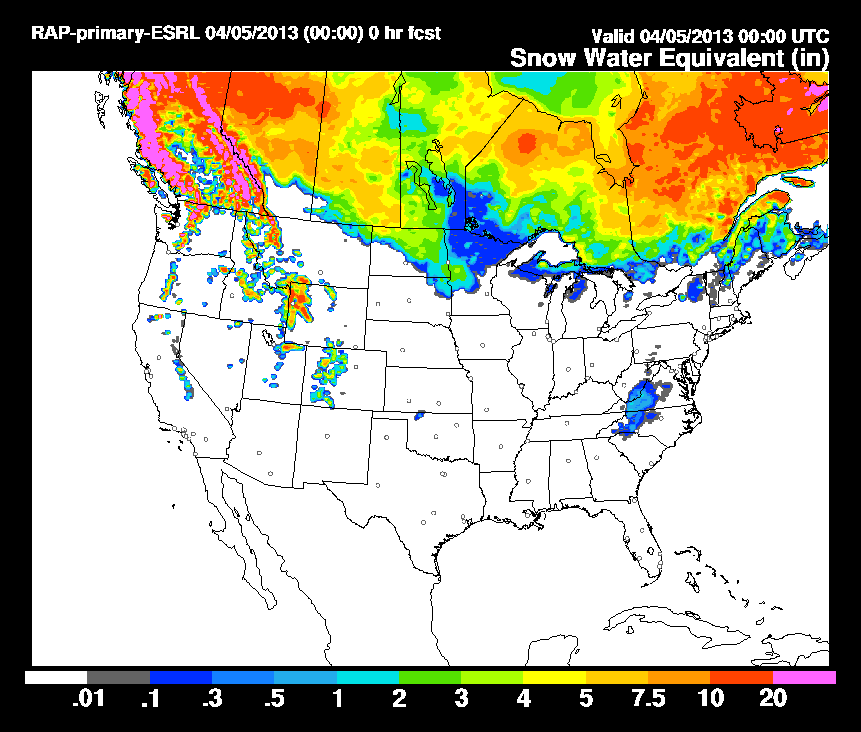 Build

Trim
Before NOAA IMS 
snowcover update
After NOAA IMS 
snowcover update
Improved snowcover
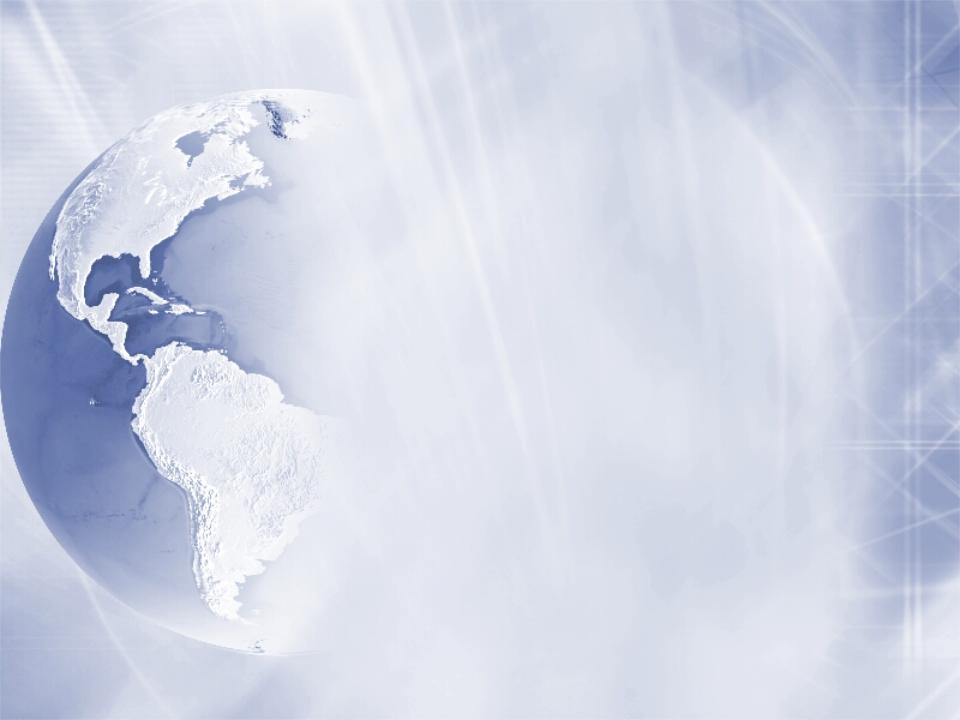 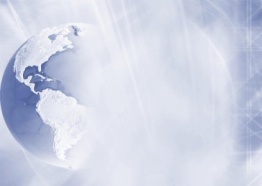 RAPv2 Soil Adjustment
Valid
20 UTC 
03 June 2013
Soil Moisture
Soil Temperature
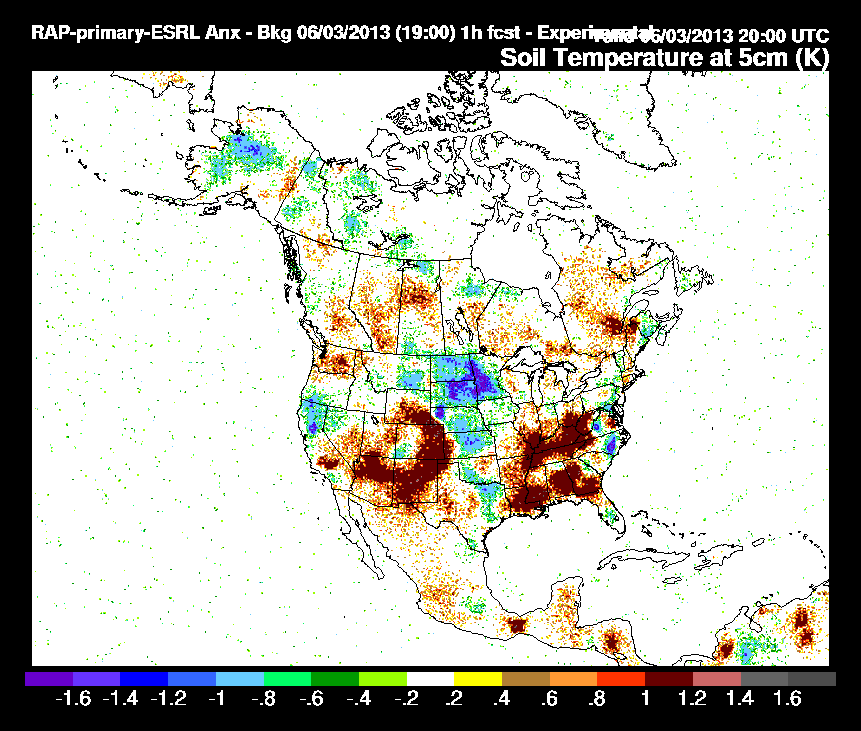 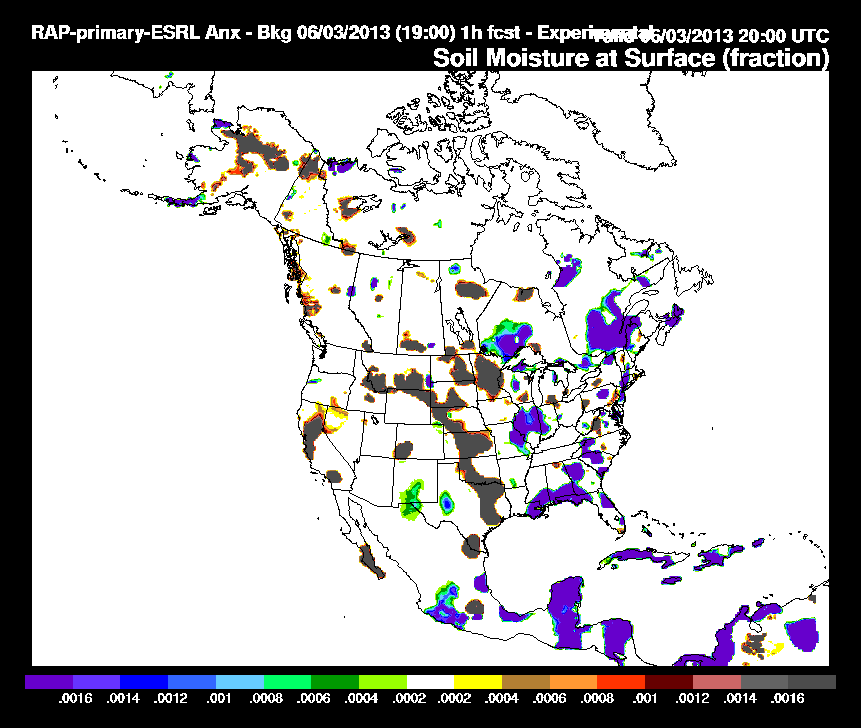 Cooling
Moistening
Drying
Warming
Based upon surface temperature and dewpoint analysis increments – new option within GSI.   Critical also for HRRR
Improved soil, near-surface temperature, moisture
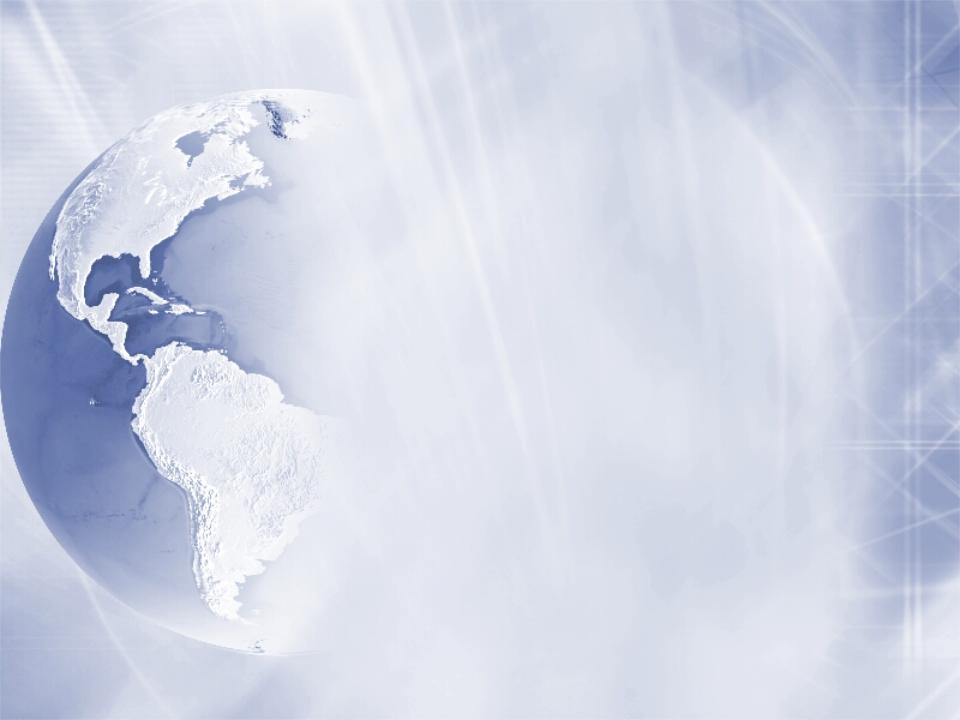 10
RAPv2 development and evaluation
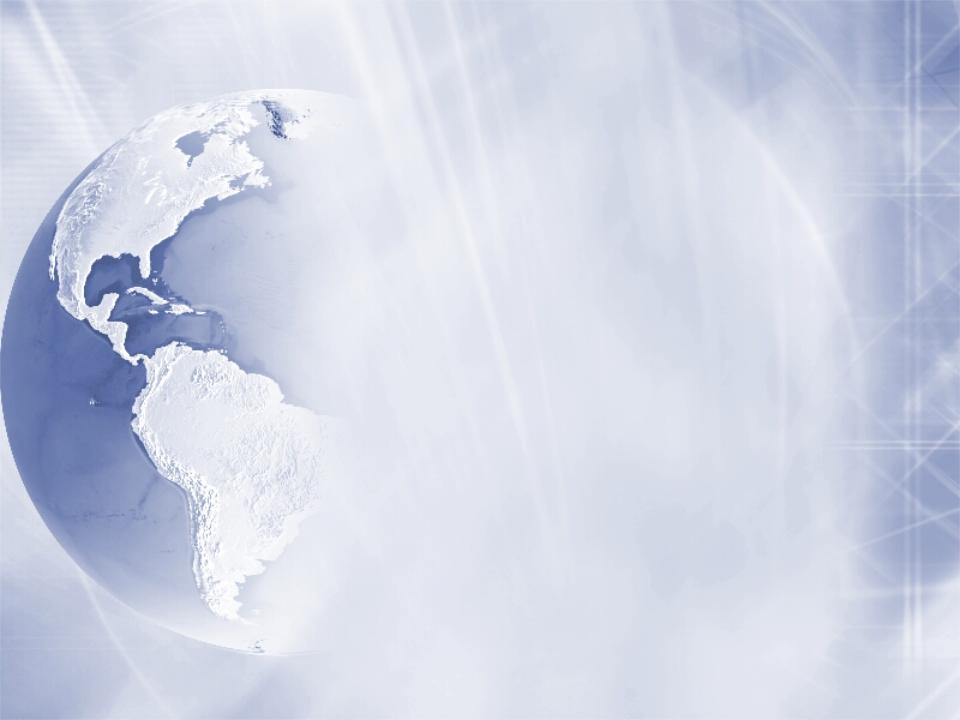 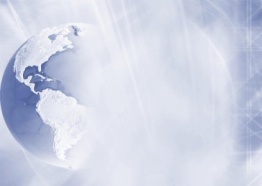 Real-time development and evaluation 
Development and testing - 2012 through Winter 2013
Code freeze - April 2013
Real-time parallel evaluation vs. OPER RAPv1

Retrospective evaluation
30 day wintertime period (25 Jan – 25 Feb 2013) 
30 day summertime period (15 May – 15 June 2013)
Comparison against real-time OPER RAPv1 
Compare: upper-air, surface, precipitation, ceiling/vis
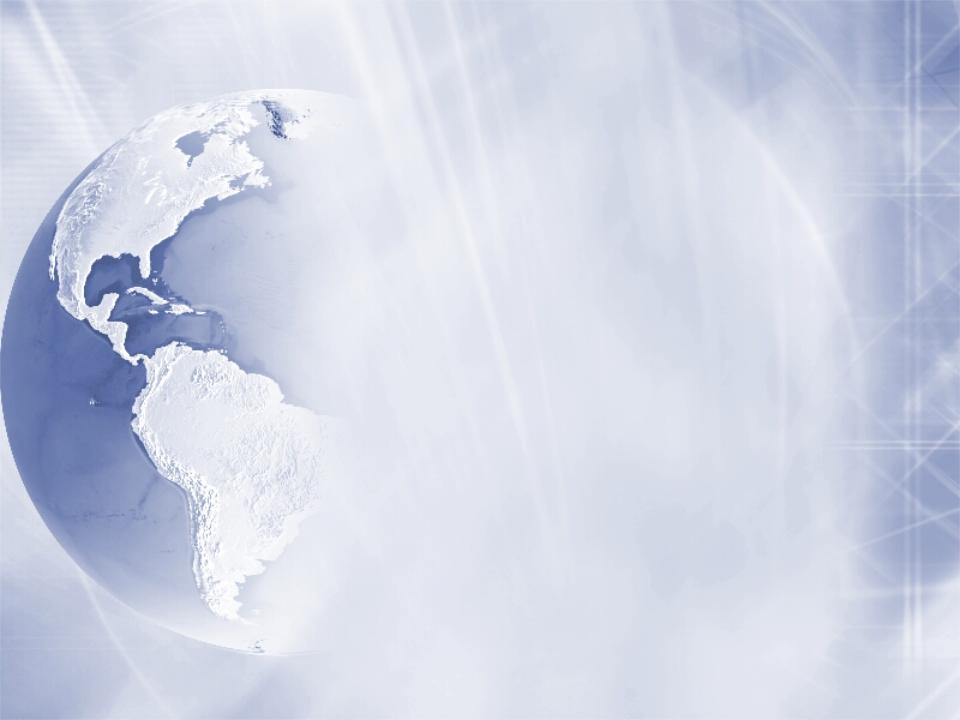 NCEP Production Suite Review
Rapid Refresh / HRRR
3-4 December 2013
11
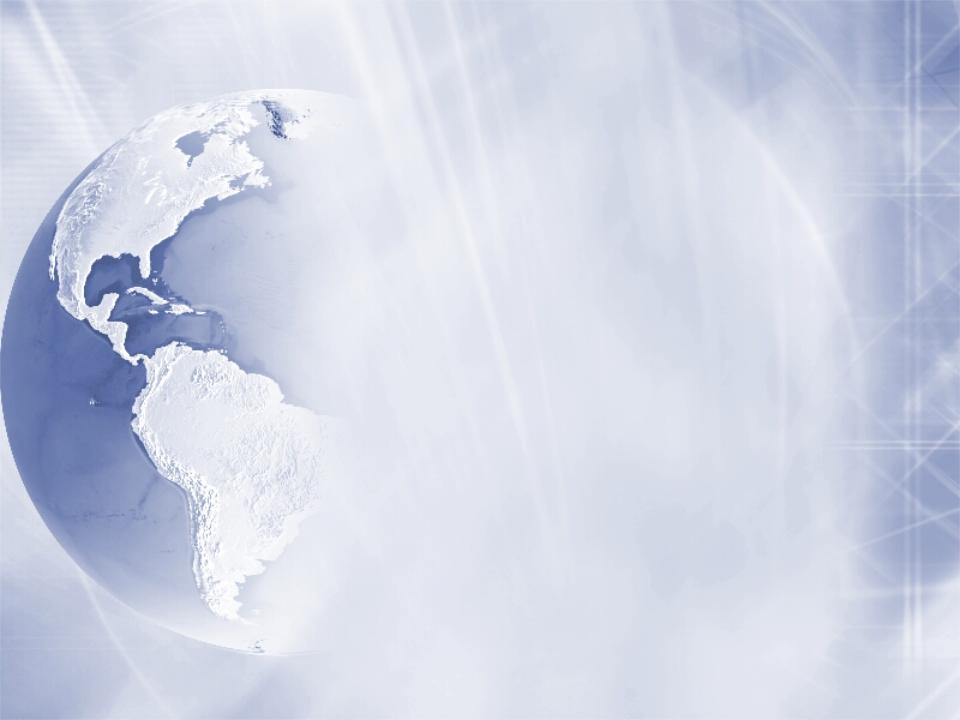 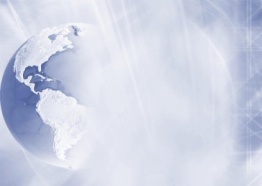 Upper-air:  RAPv2 vs. oper RAPv1
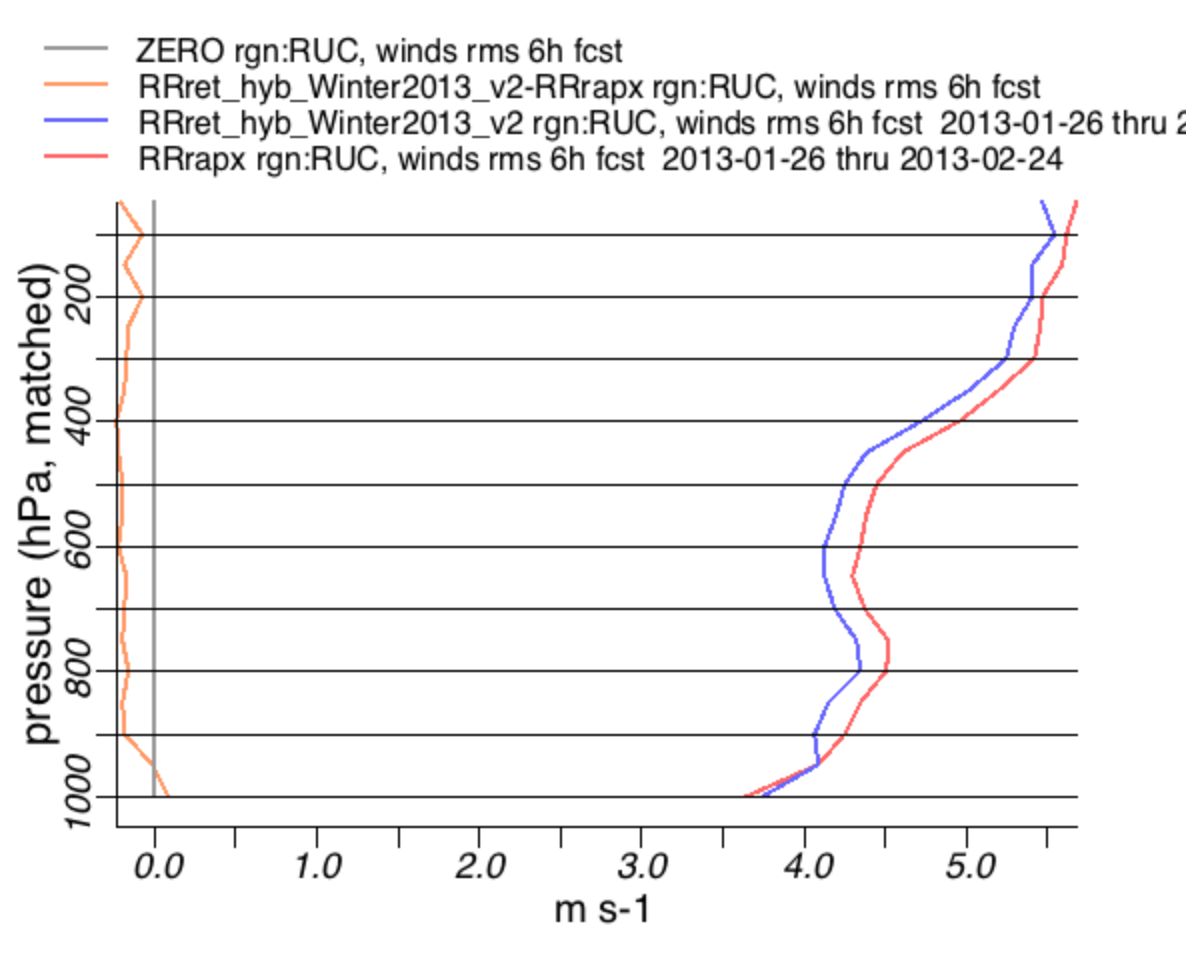 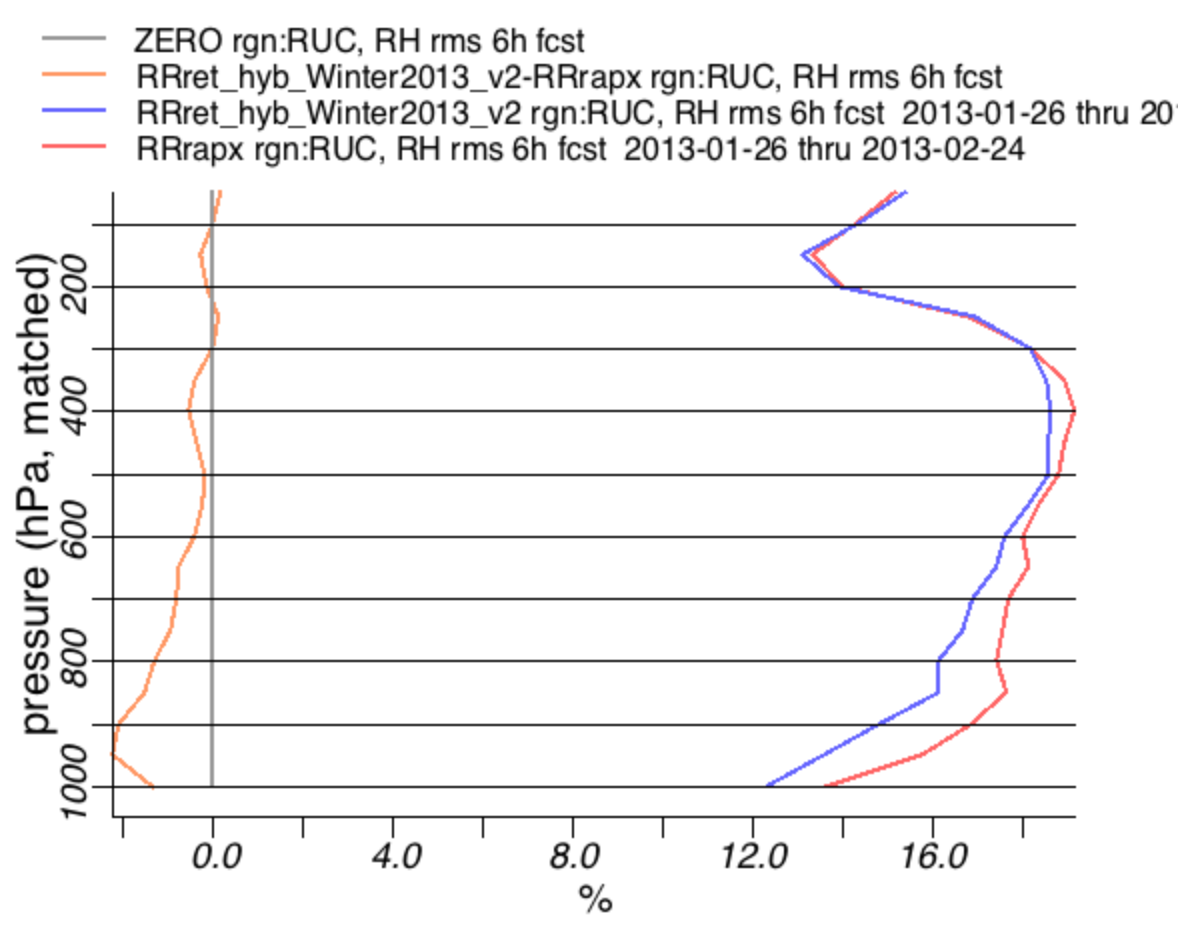 Wind
Rel Hum
Bet-ter
Worse
Better
Worse
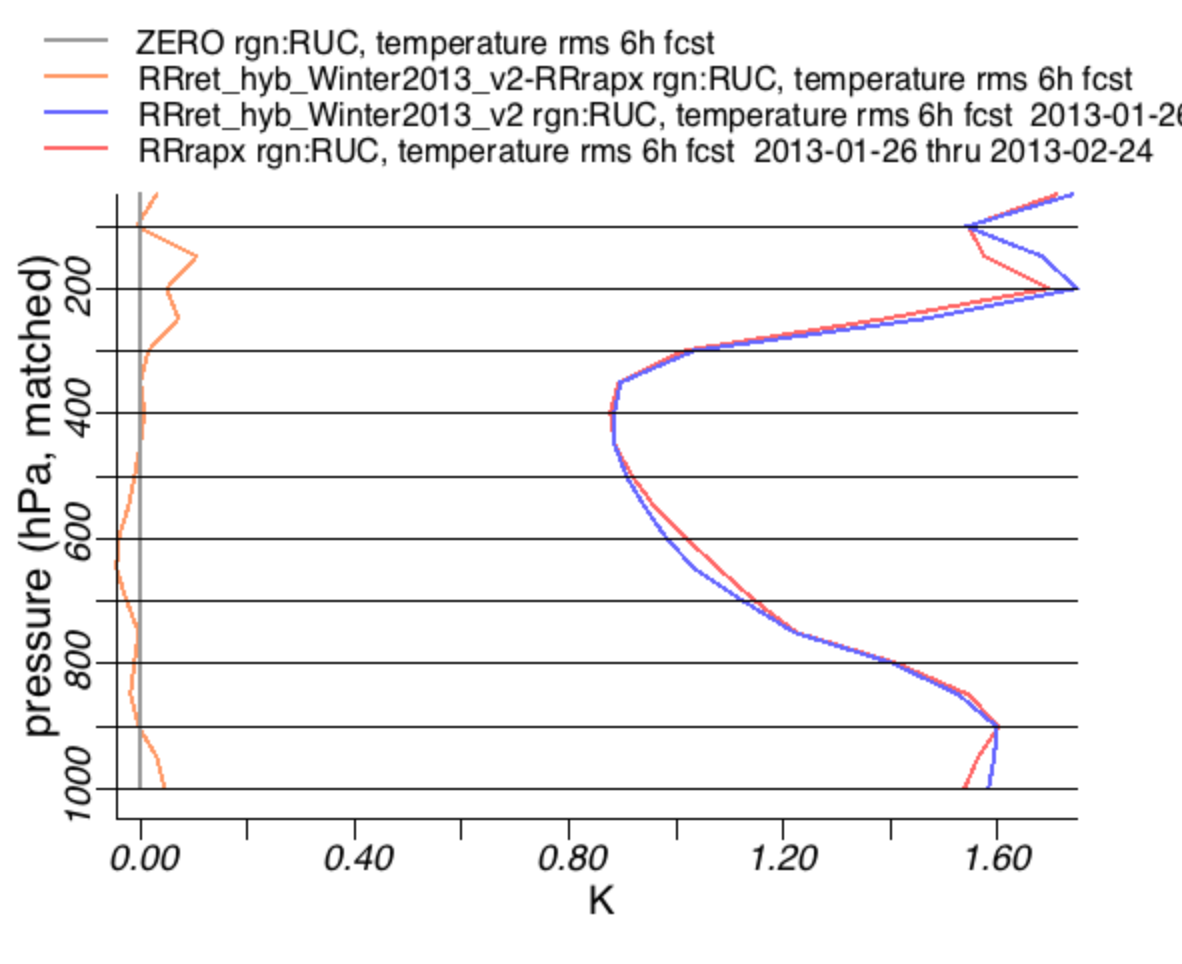 RAPv2
RAPv1
upper-air verification
+ 6 h forecast 
RMS Error
Temp
25 Jan – 25 Feb 2013
(Winter Retro)
Better
Worse
2m T and Td:  RAPv2 vs. oper RAPv1
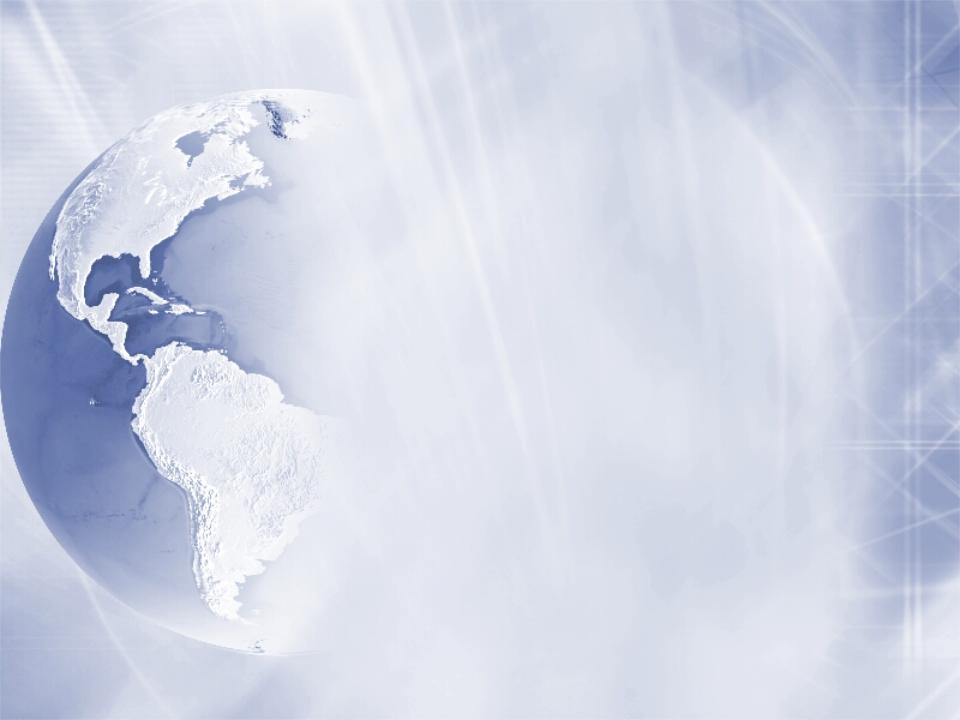 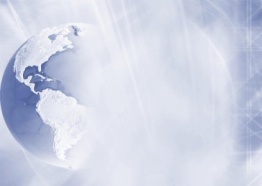 Temp
Dew point
RMS
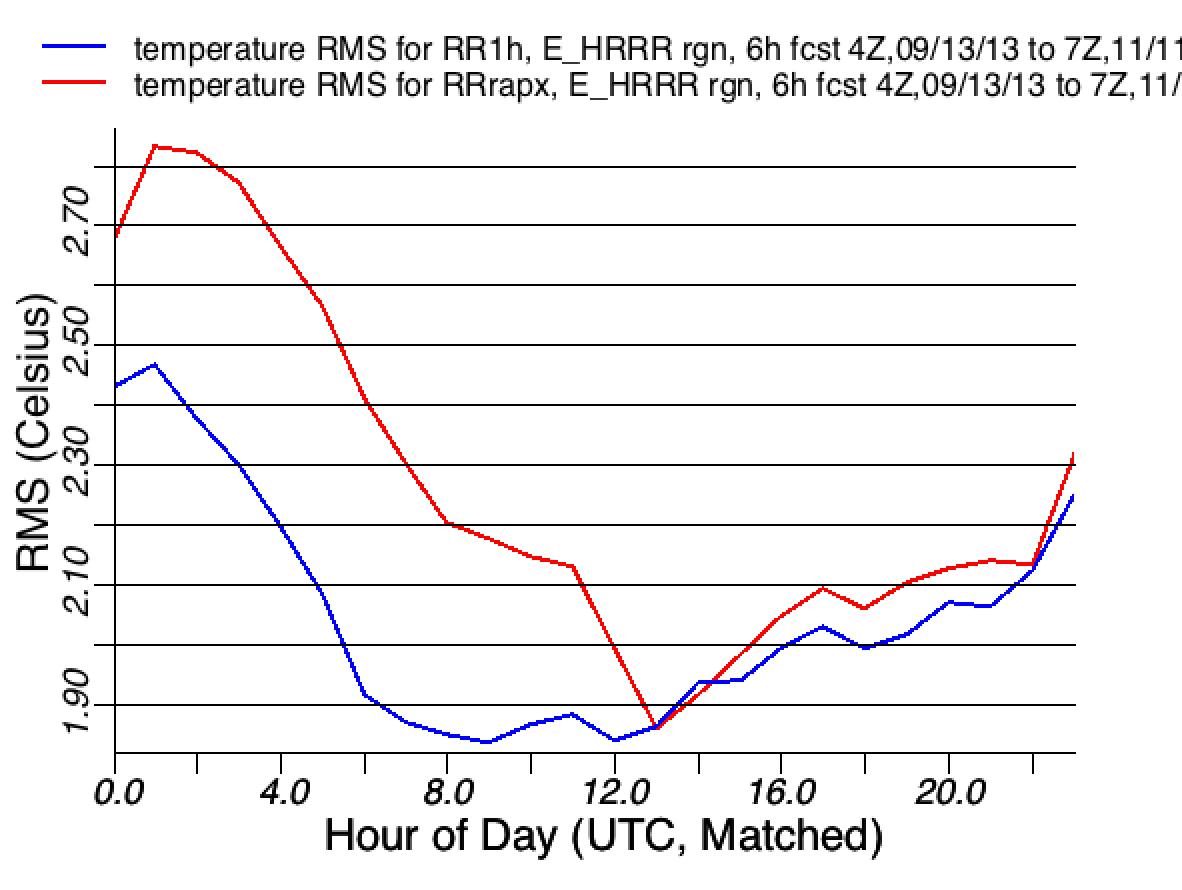 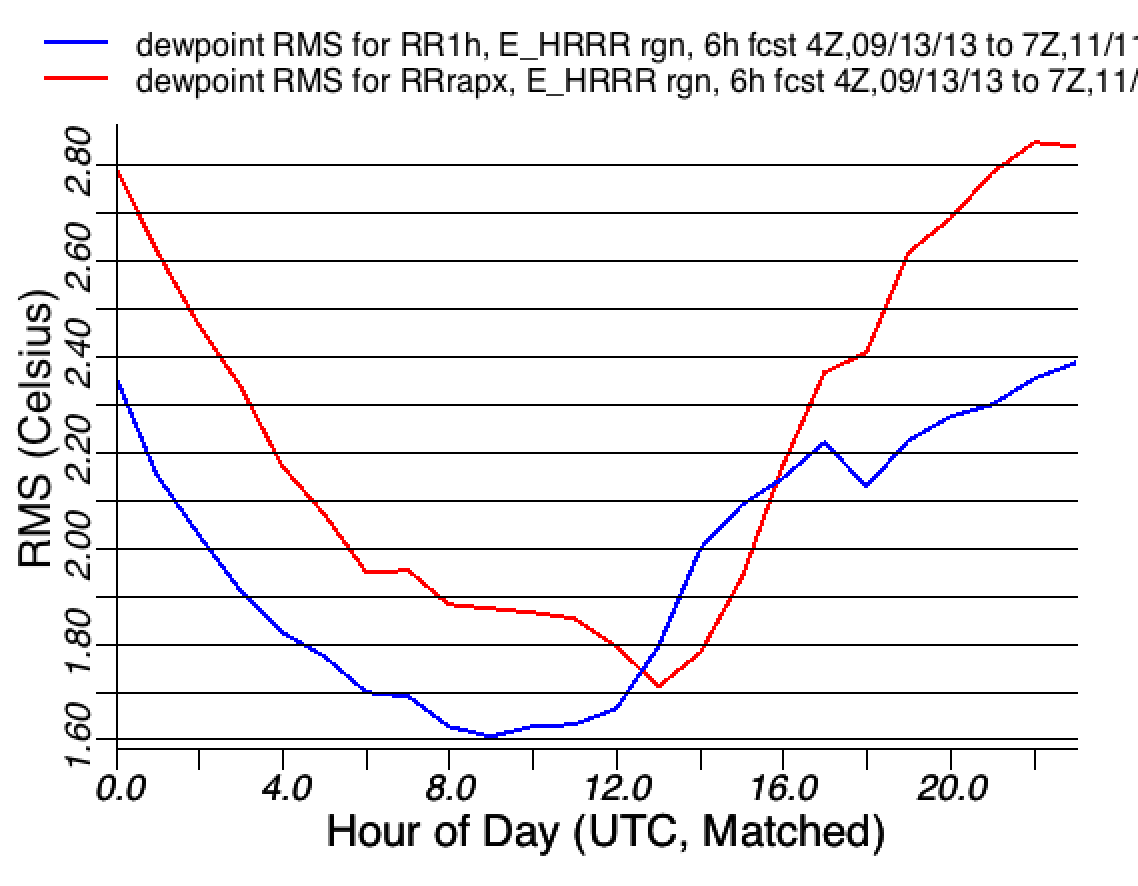 13 Sept – 11 Nov 2013
RAPv2
+ 6 h 
forecasts
(Real-time)
RAPv1
Bias
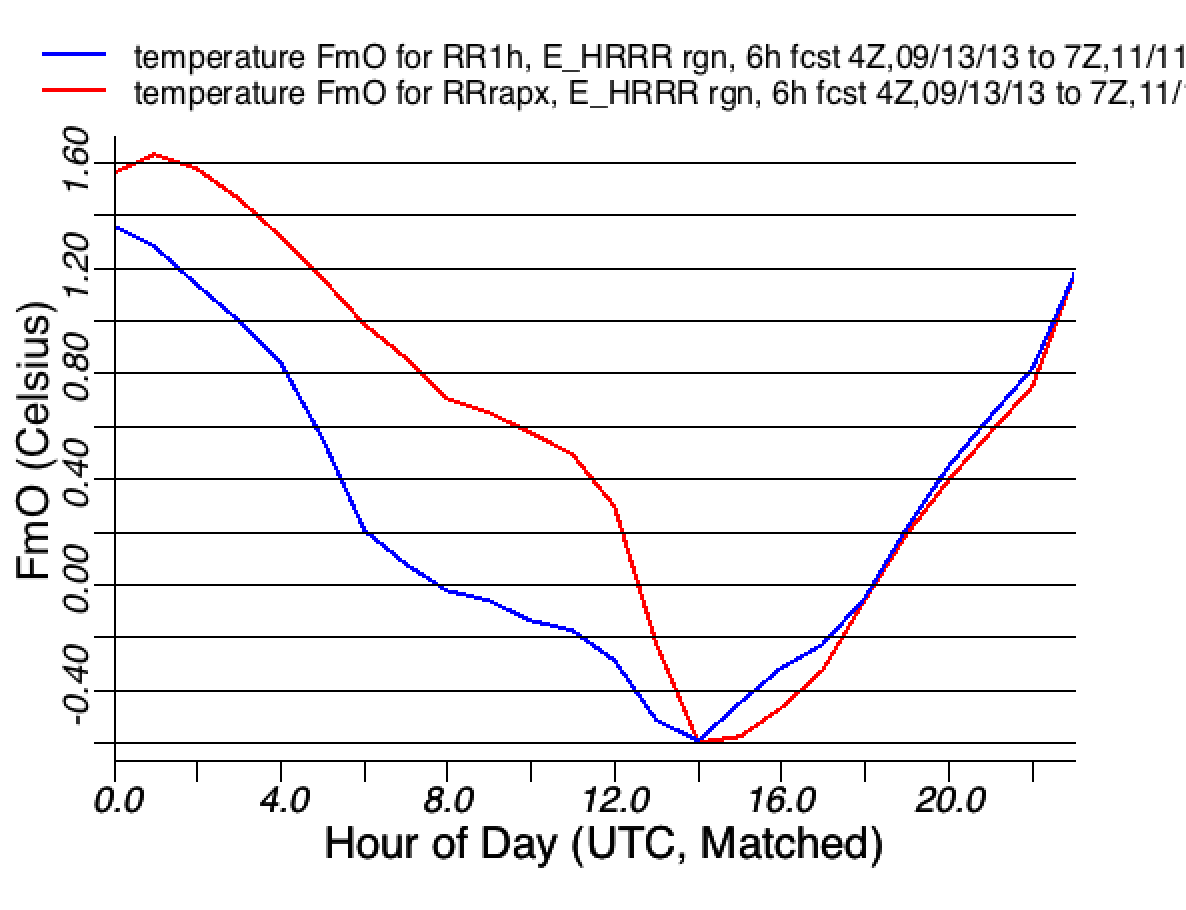 Dew point
Temp
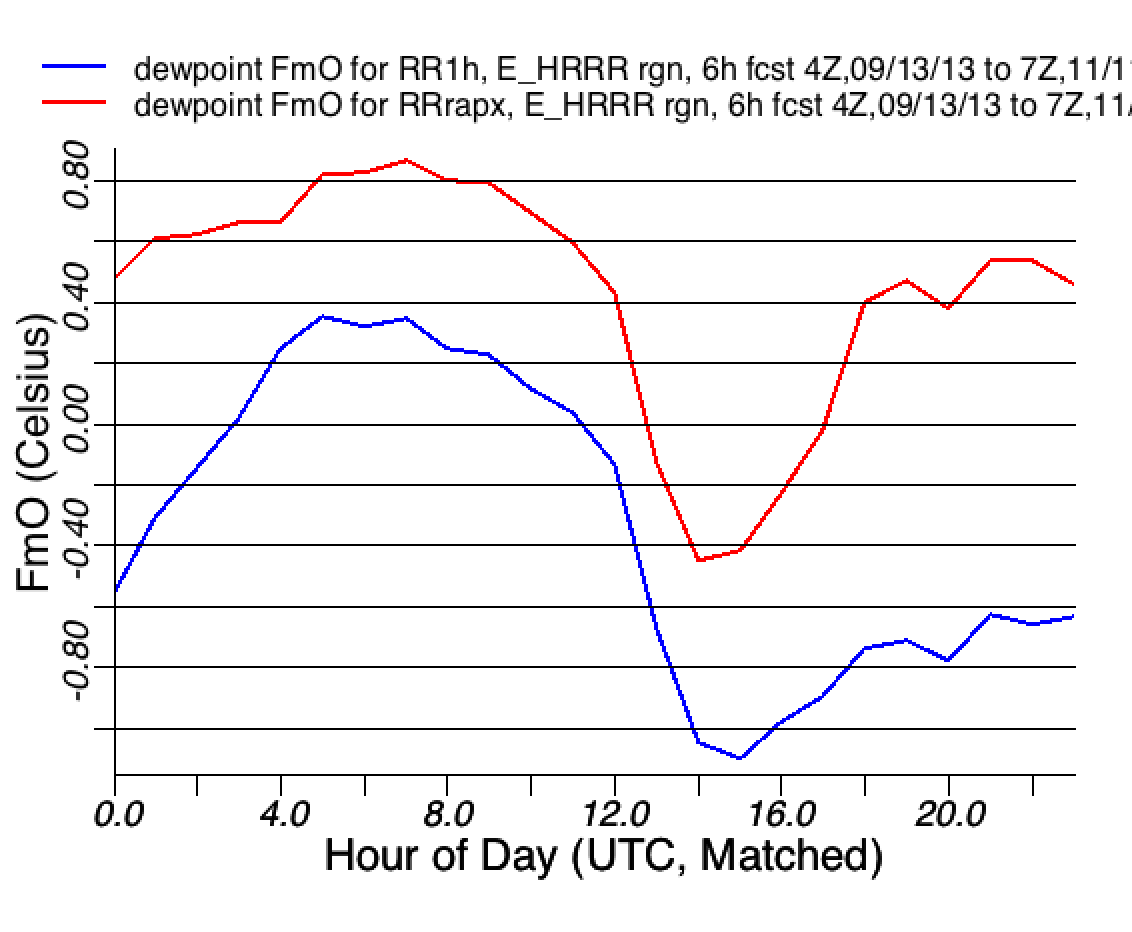 Moist
Dry
Warm
Cool
Evening
Evening
Morning
Afternoon
Morning
Night
Night
Afternoon
10m winds:  RAPv2 vs. oper RAPv1
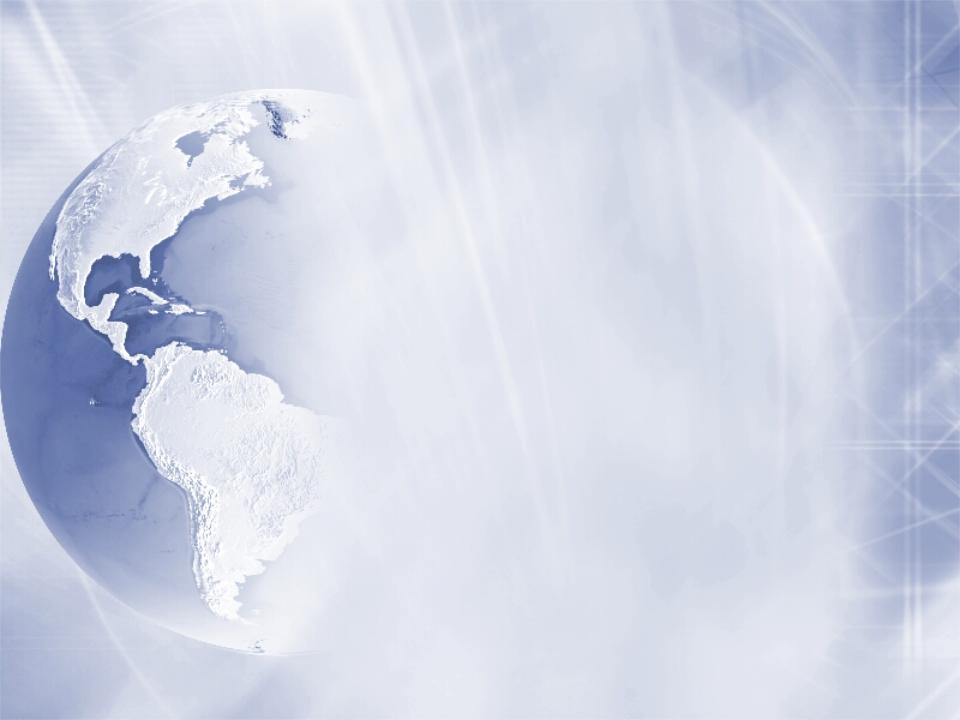 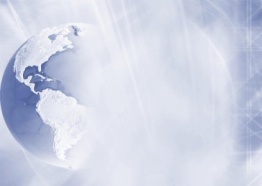 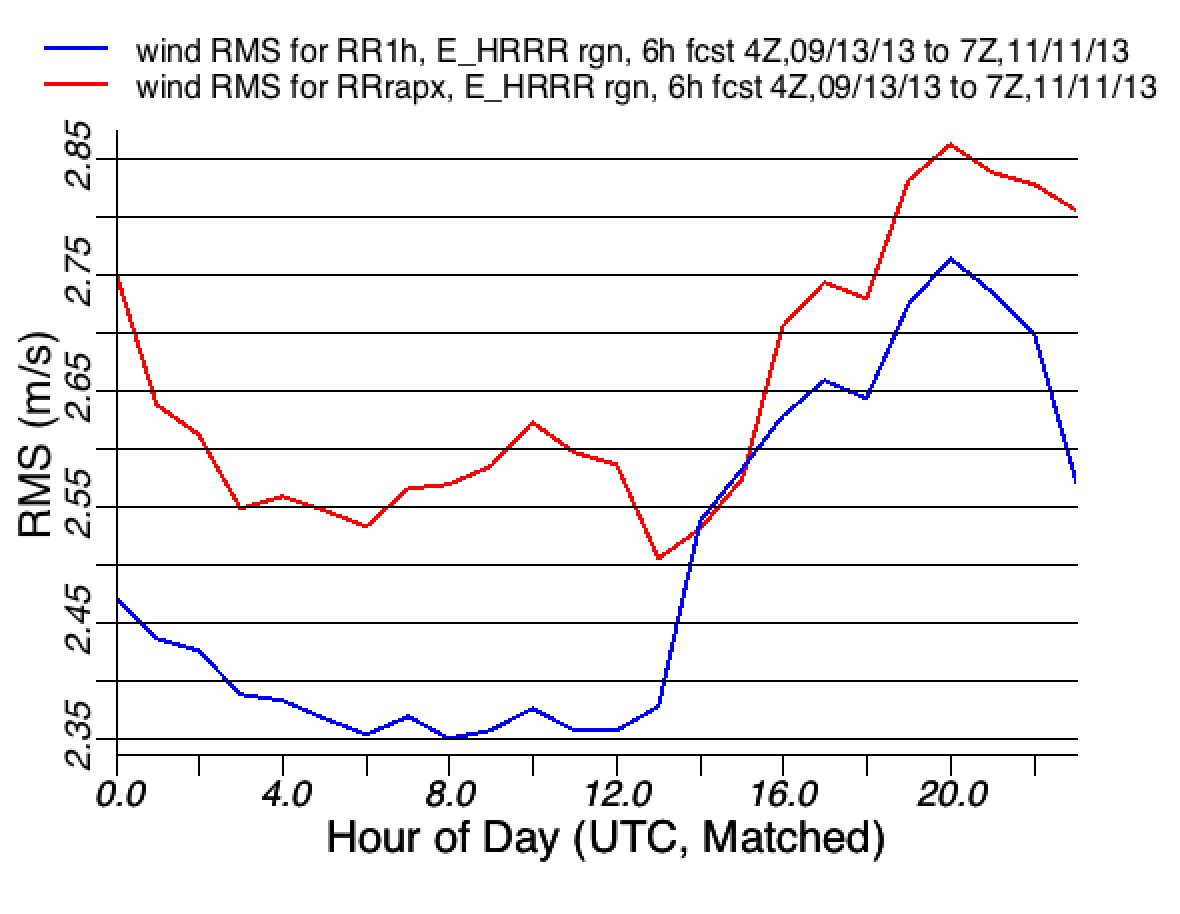 RMS
RAPv2 has lower RMS vector 10m wind errors than RAPv1 at all times of day.
RAPv2 has lower (better) positive 10m wind speed  bias (F-O) than RAPv1 at all times of day
Bias
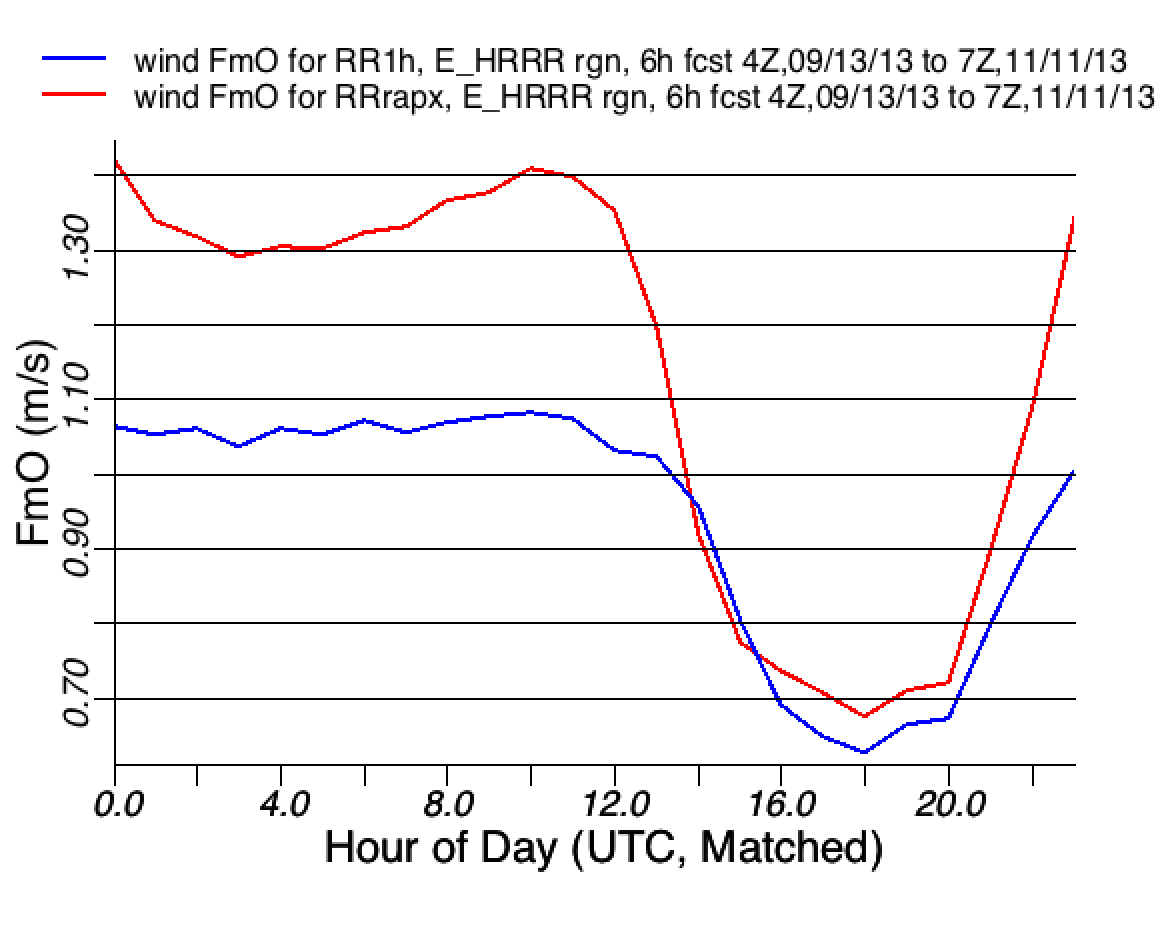 Evening
Morning
Night
Afternoon
6h 10m wind forecasts
Eastern/Central US
12 Sept – 11 Nov 2013
RAPv1 vs. RAPv2
Too strong
Evening
Morning
Night
Afternoon
12 h precip:  RAPv2 vs. oper RAPv1
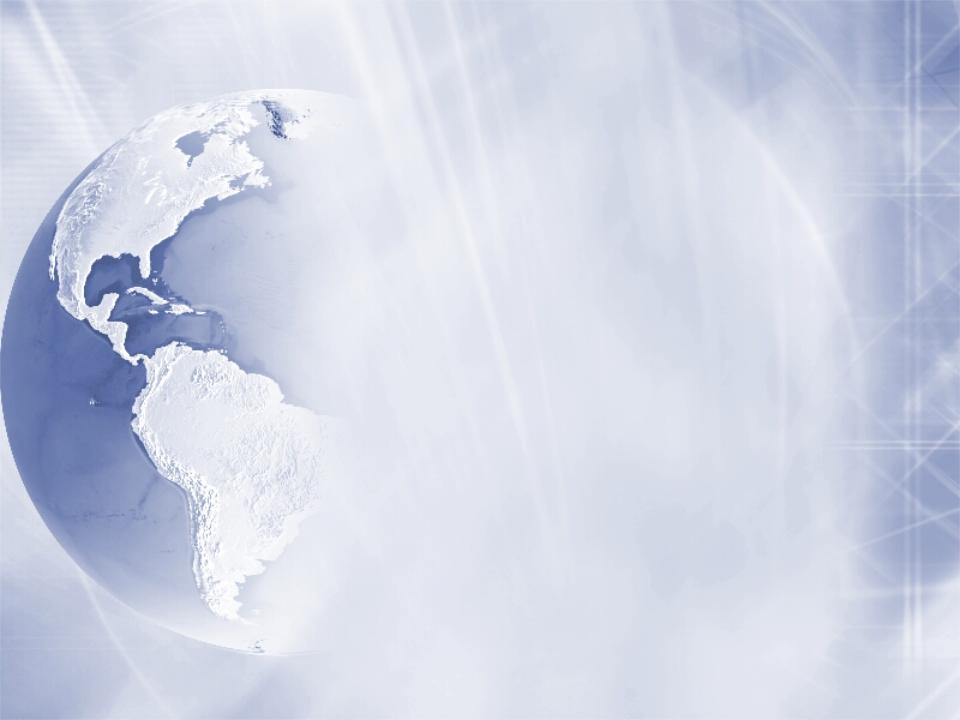 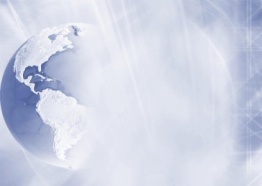 Critical 
Success 
Index
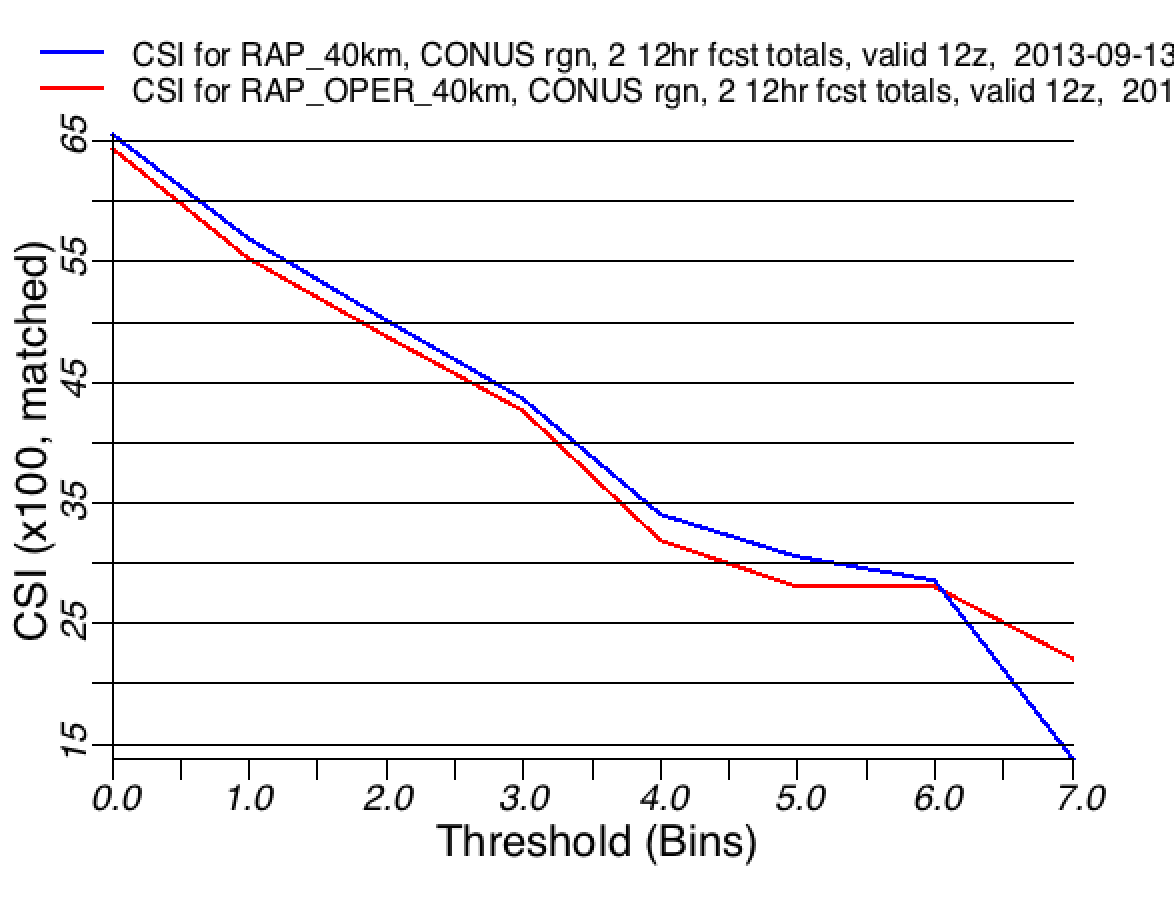 RAPv2
vs.  
RAPv1
24-h precip.
verification
|            |                |              |              |               |             |                       
0.01      0.10         0.25           0.5       1.0 (in)        1.5        2.0
2 x 12h fcst
13 Oct – 11 Nov
2013

Interpolated
to 40-km grid
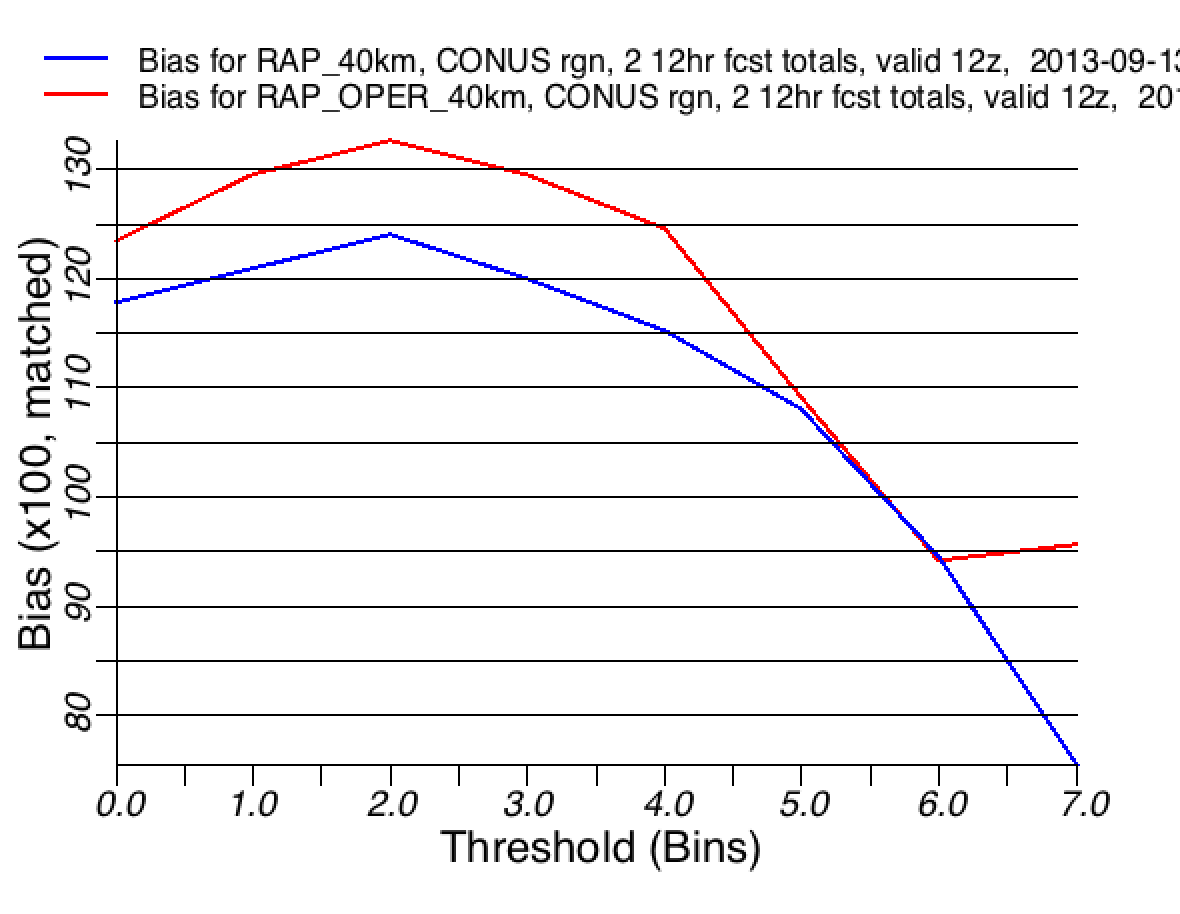 High
Low
Bias
|            |                |              |              |               |             |                       
0.01      0.10         0.25           0.5       1.0 (in)        1.5        2.0
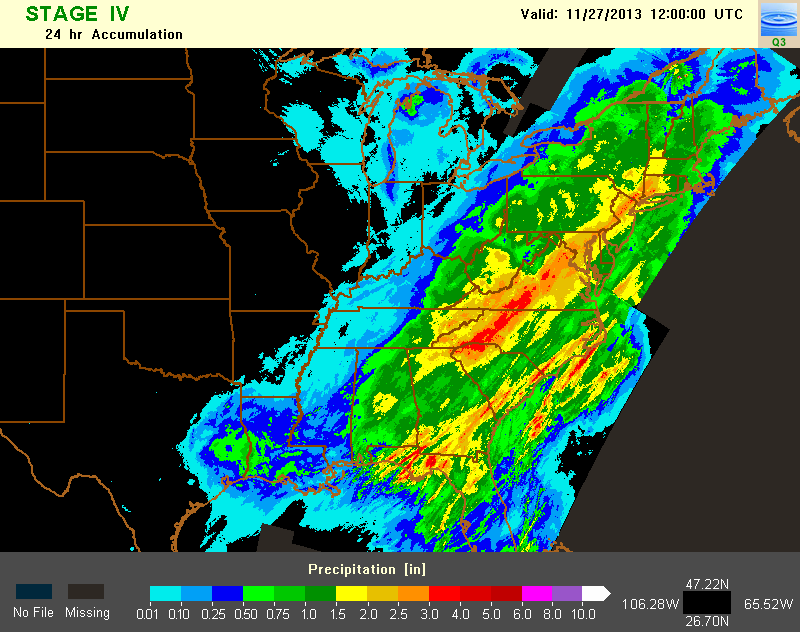 Precipitation
Forecasts
Stage 4
24-h 
precip
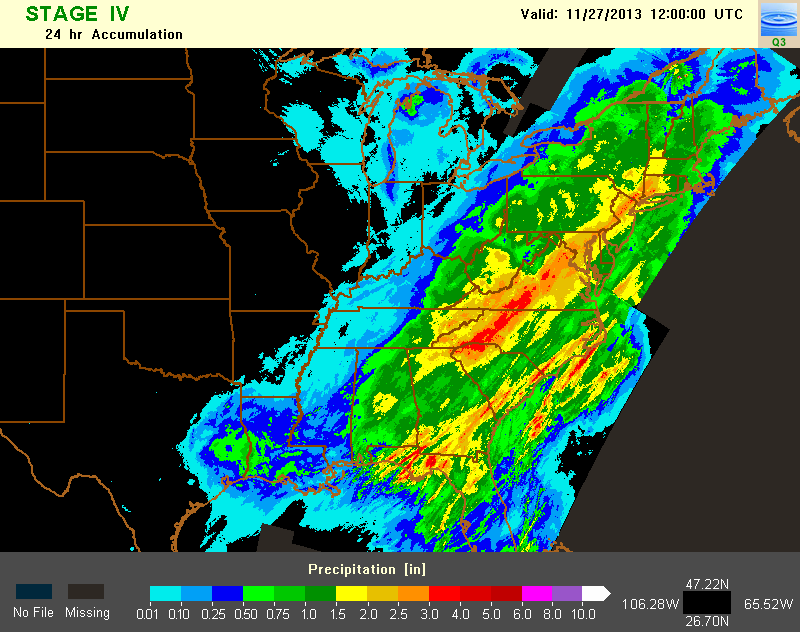 2 x 12h fcst
ending 12z
27 Nov 2013
RAPv2
vs.  
RAPv1
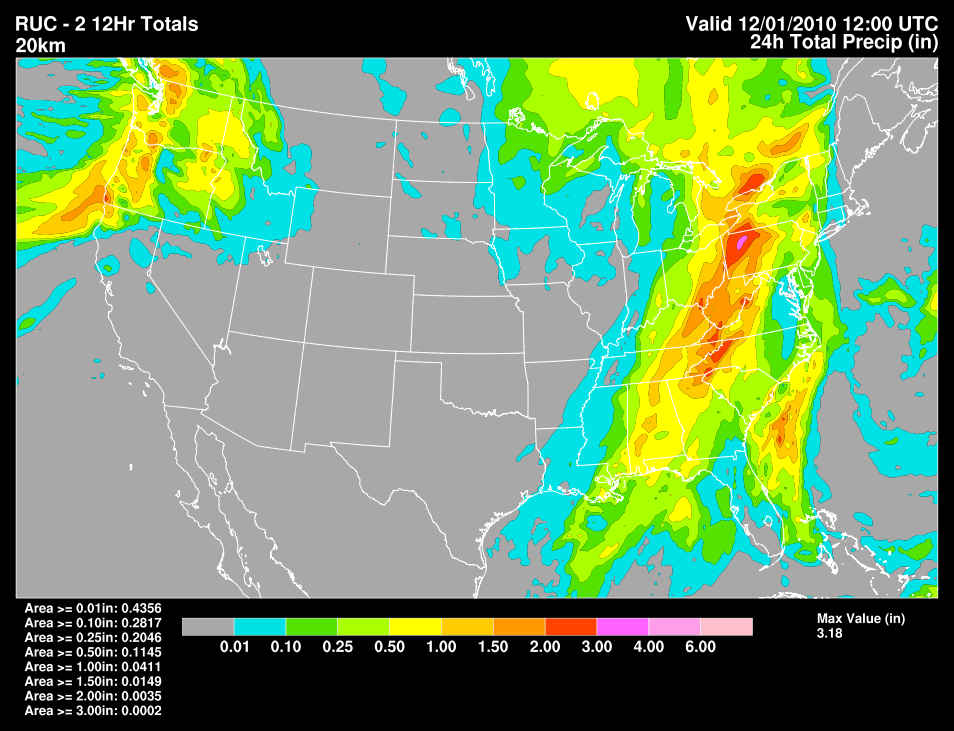 observed
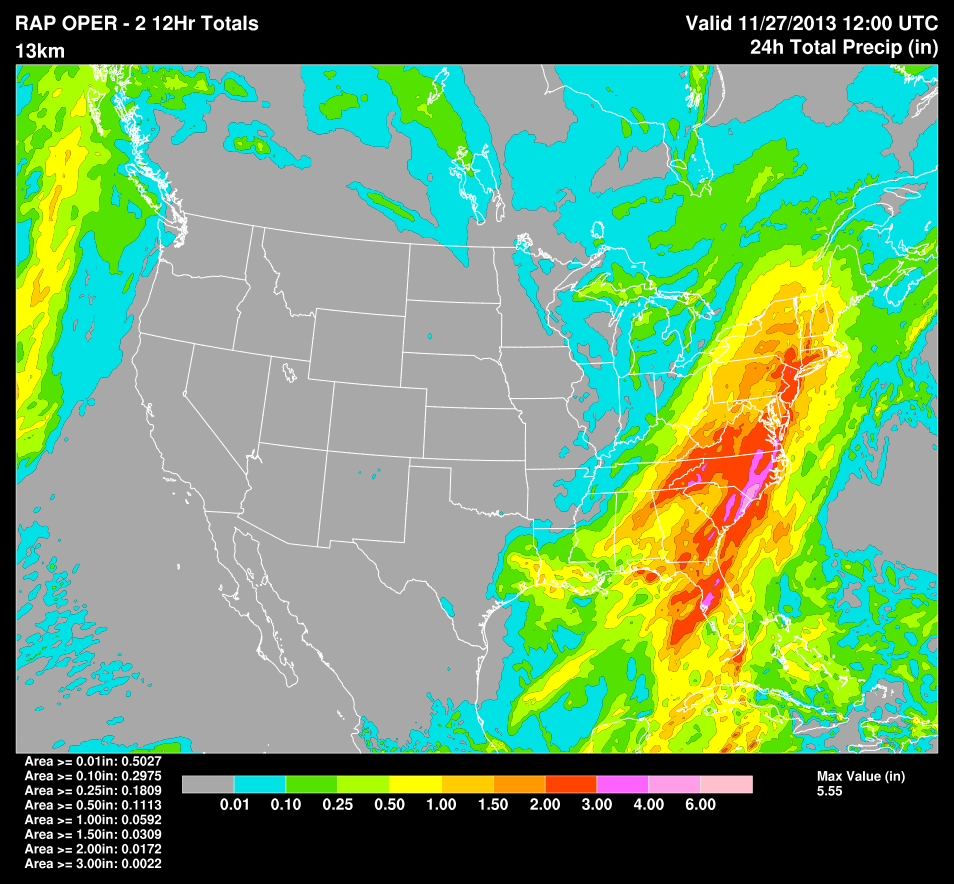 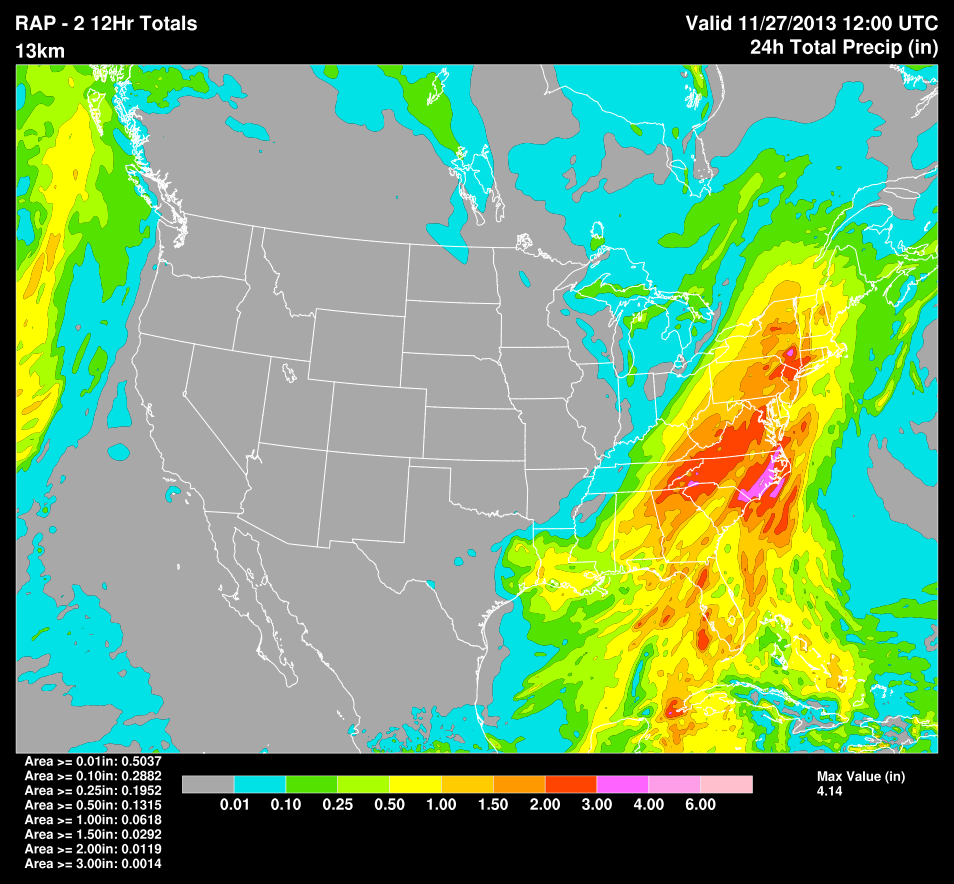 RAPv2
RAPv1
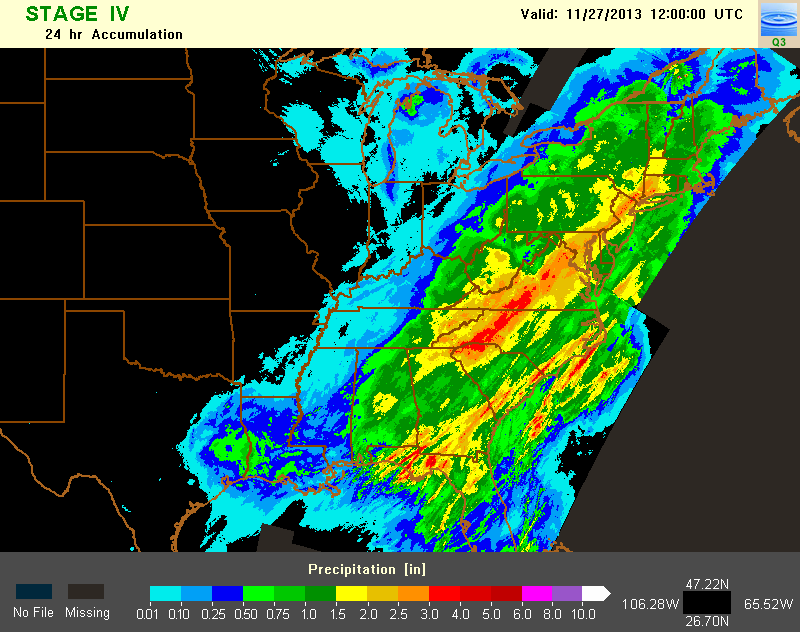 Precipitation
Forecasts
Stage 4
24-h 
precip
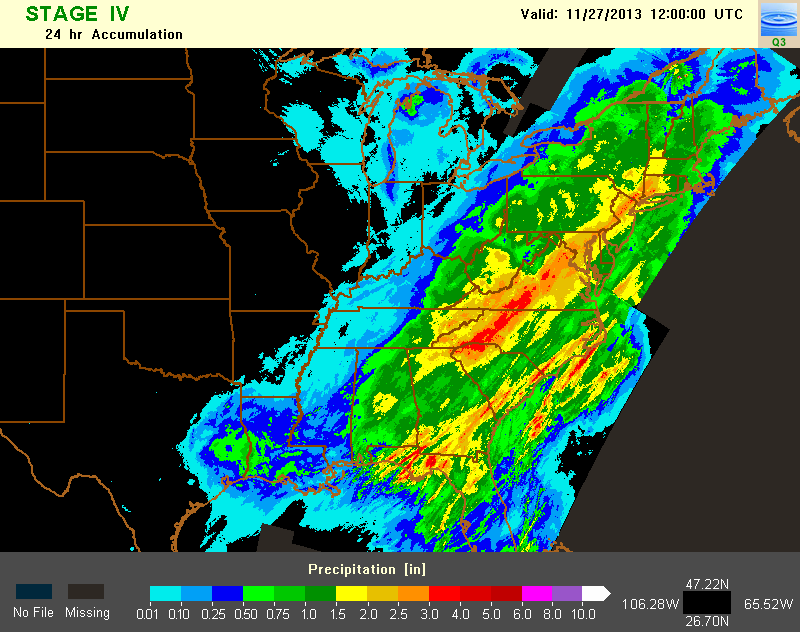 2 x 12h fcst
ending 12z
27 Nov 2013
RAPv2
vs.  
RAPv1
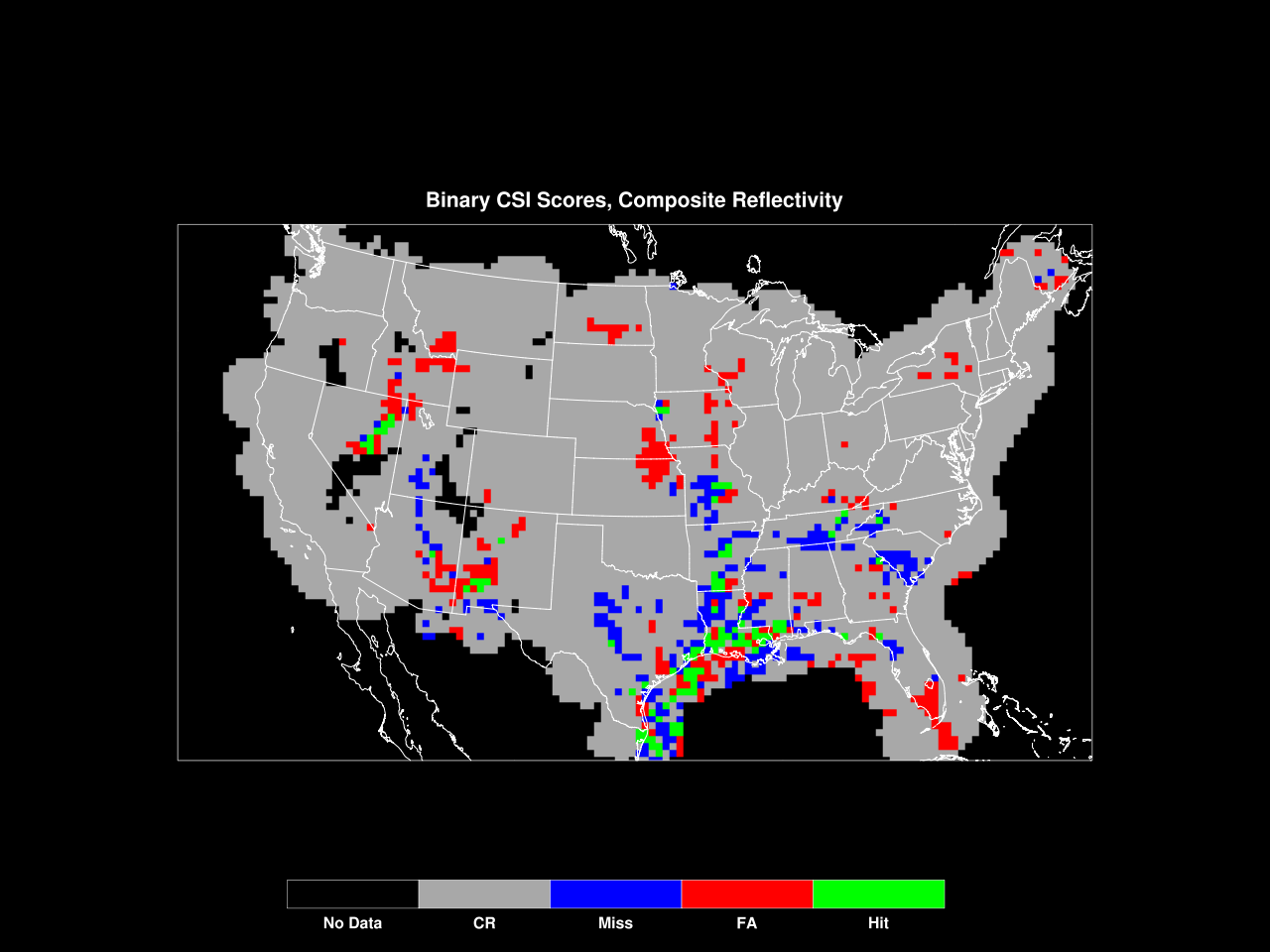 observed
Miss      FA       Hit
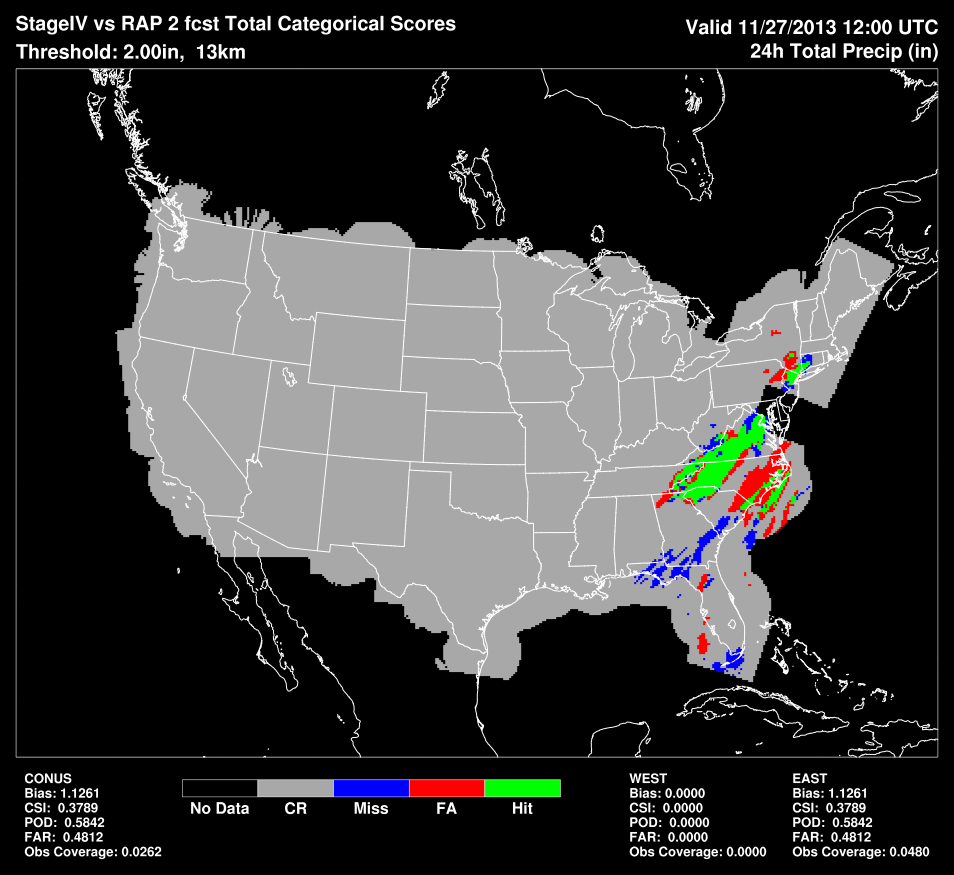 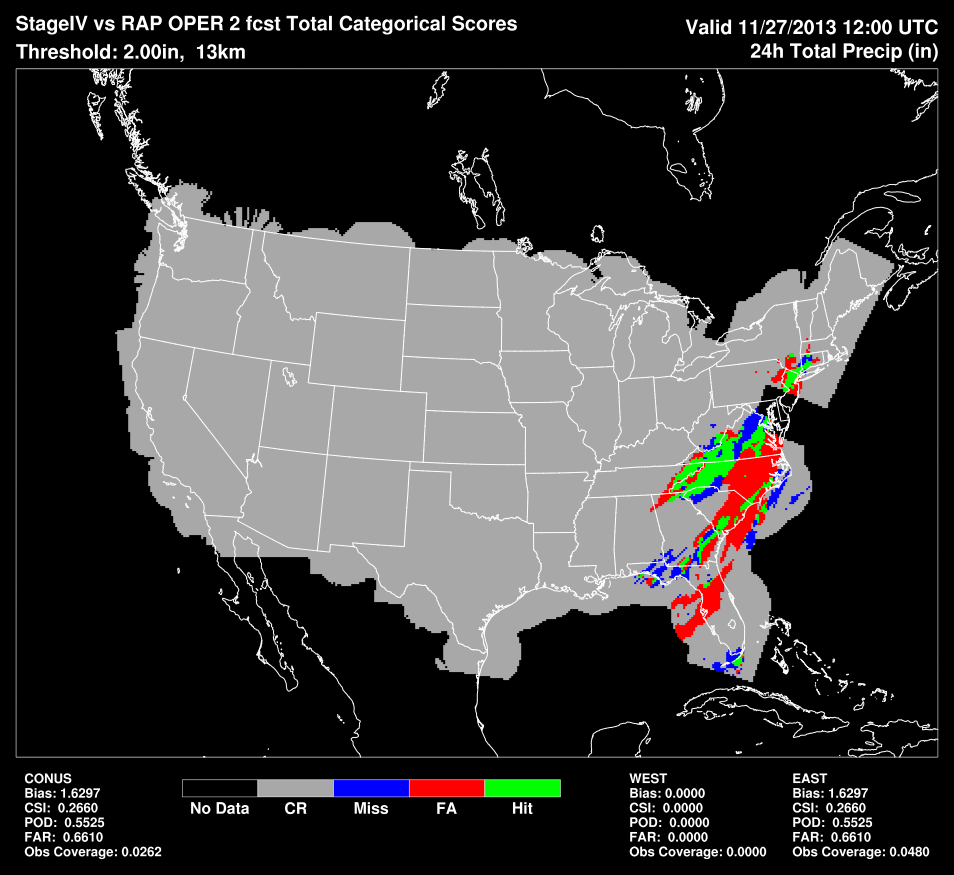 RAPv2
RAPv1
Thrs    CSI  Bias
2.00   .27   1.63
Thrs    CSI  Bias
2.00   .38   1.13
2” threshold
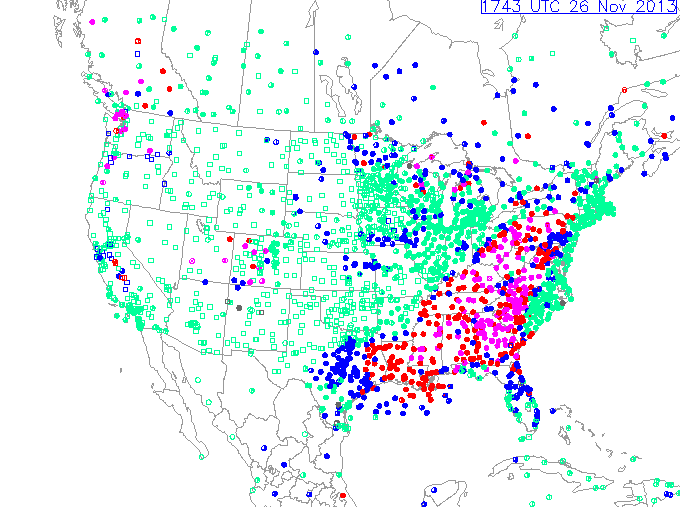 Aviation Flight Rules
(ceiling and visibility)
18 UTC
26 Nov
2013
RAPv2
vs.  
RAPv1
06 UTC
+ 12h fcst
observed
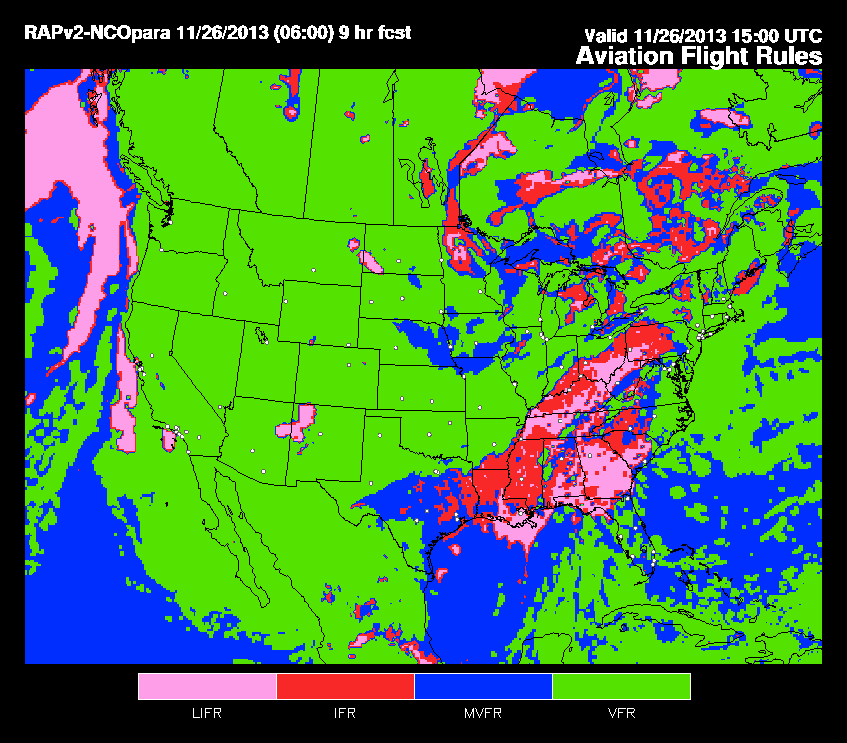 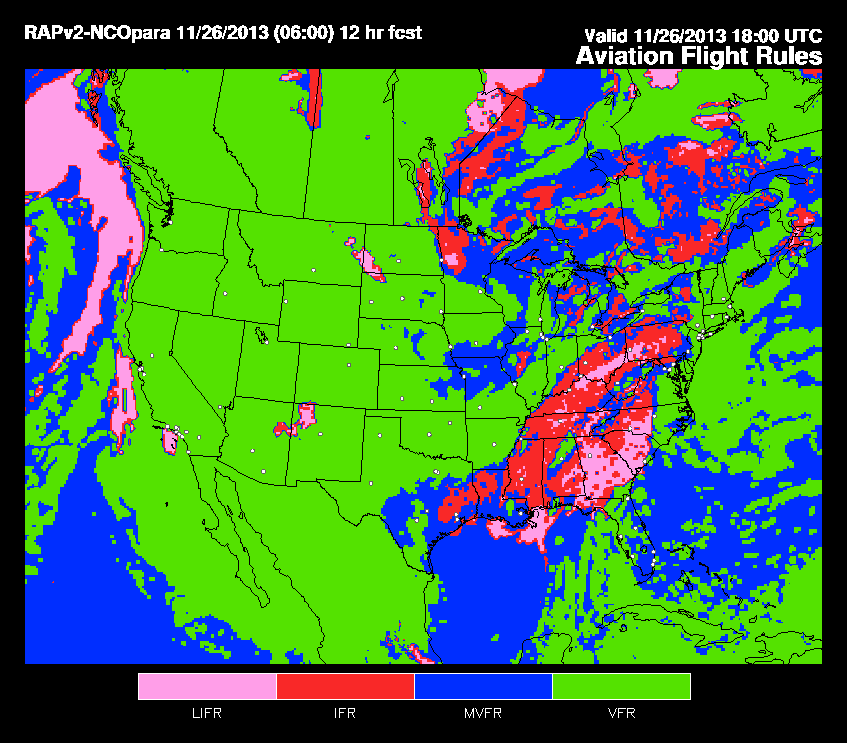 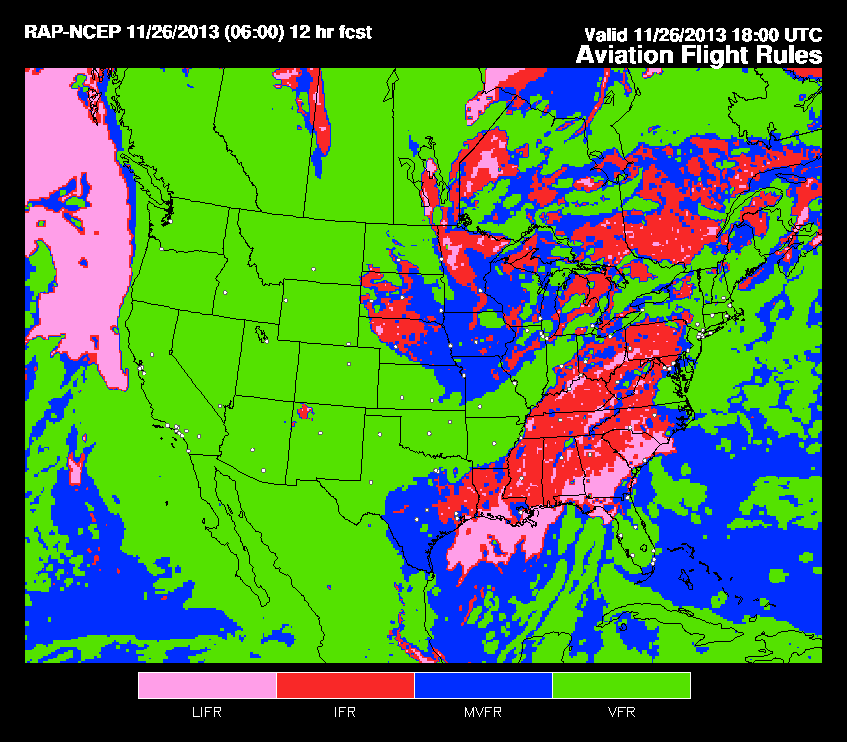 RAPv1
RAPv2
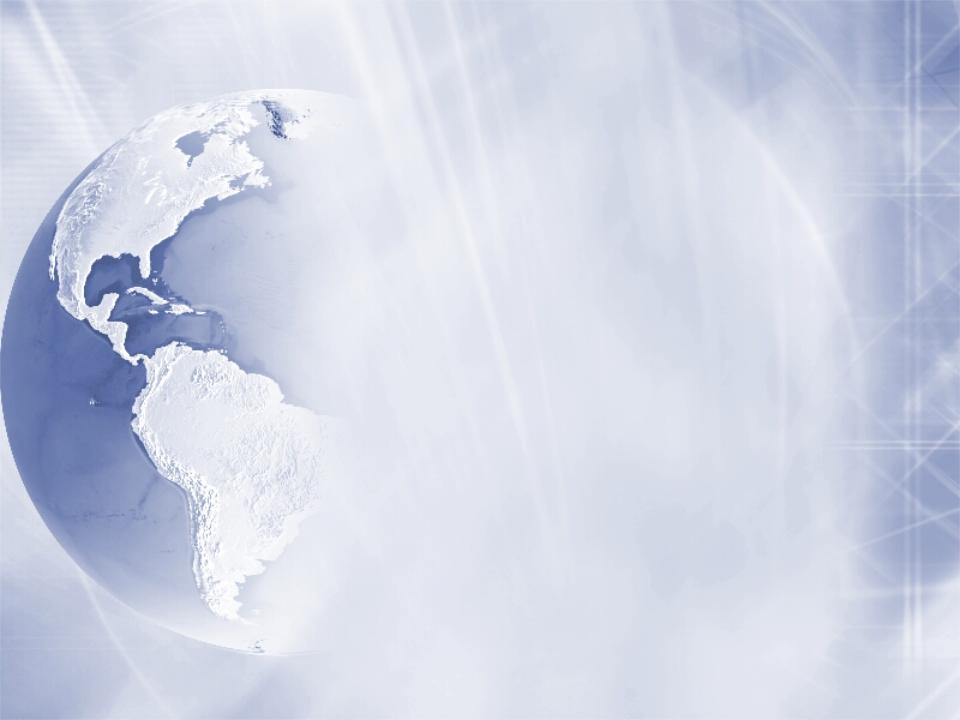 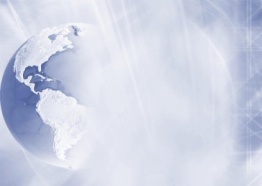 Summary: RAPv2 vs. RAPv1
Winds -- Consistent RAPv2 improvement, for    		both upper-air and surface, for all seasons

Moisture -- Improved RAPv2 RH forecasts aloft.   	Reduced RMS 2m dewpoint error, more so at	night

Temperature -- Similar RAPv2 skill for upper-air. 	Improved skill for surface in warm season


Precipitation and clouds – Improvement for 	precipitation, slight improvement for ceiling
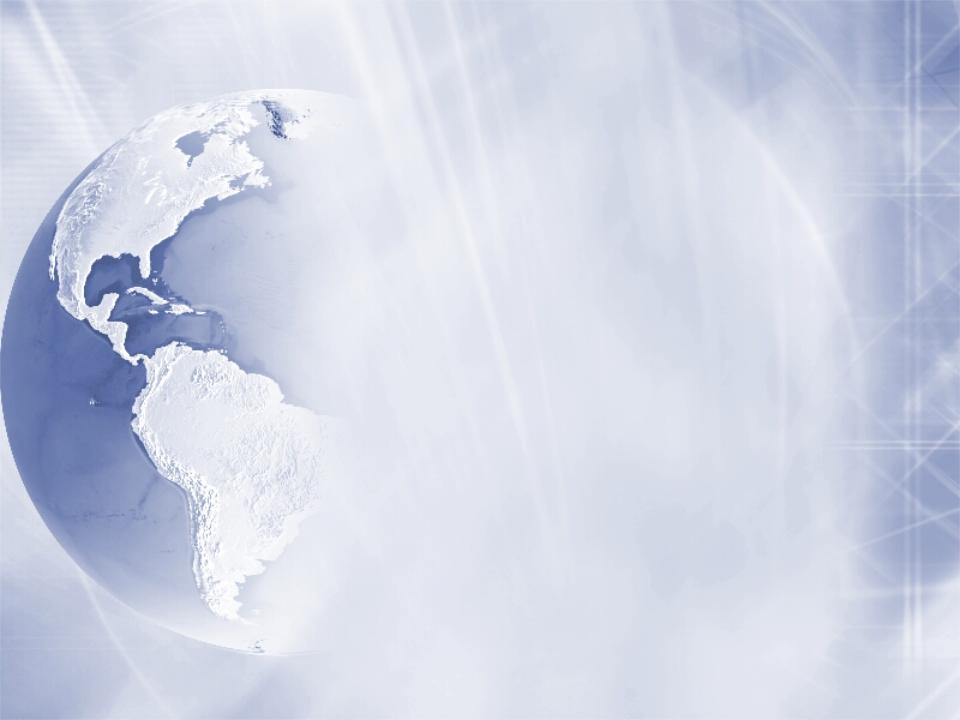 NCEP Production Suite Review
Rapid Refresh / HRRR
4-5 December 2013
19
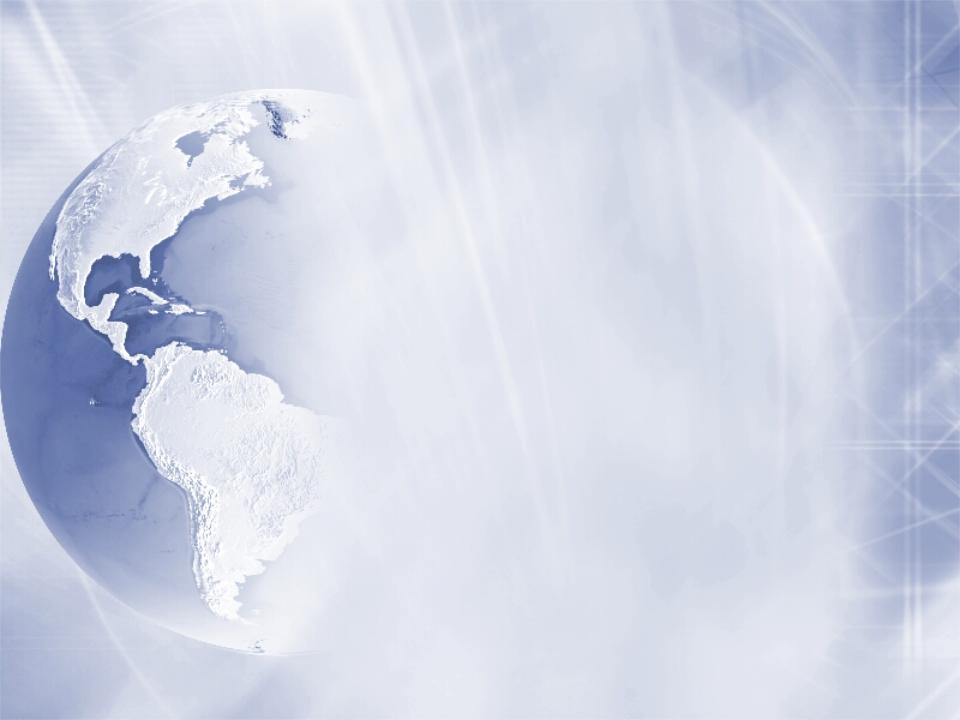 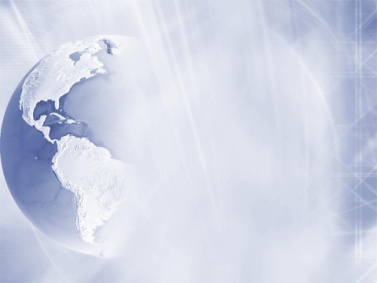 Rapid Refresh and HRRR
NOAA hourly updated models
13km Rapid Refresh (RAP) (mesoscale)
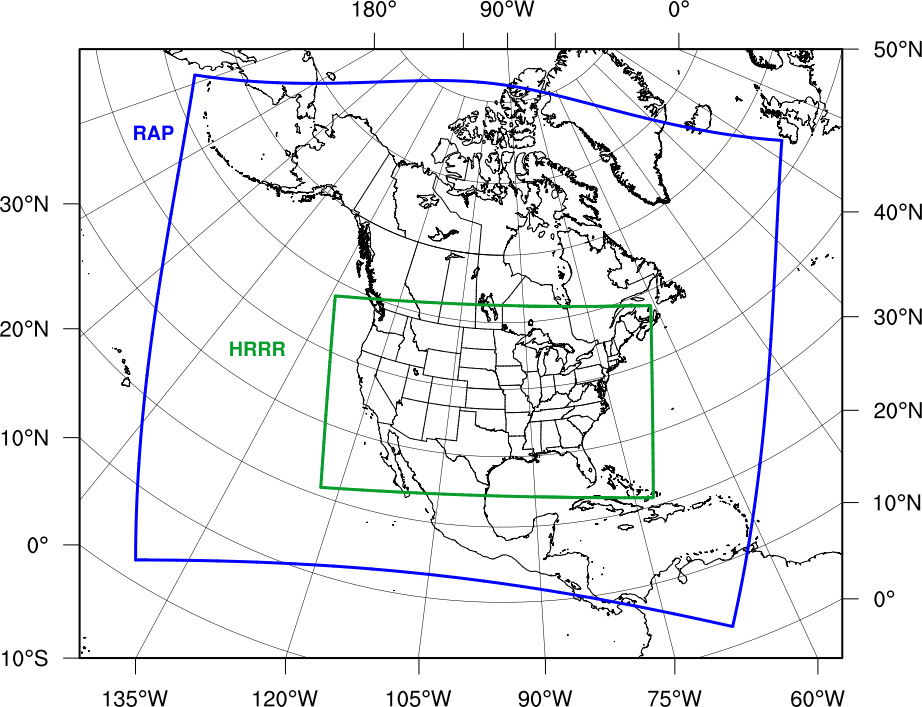 Version 2 – scheduled 
NCEP implementation
Q2 (currently 28 Jan)
RAP
3km HRRR (storm-scale)
HRRR
High-Resolution 
Rapid Refresh 
Scheduled NCEP
Implementation Q3 2014
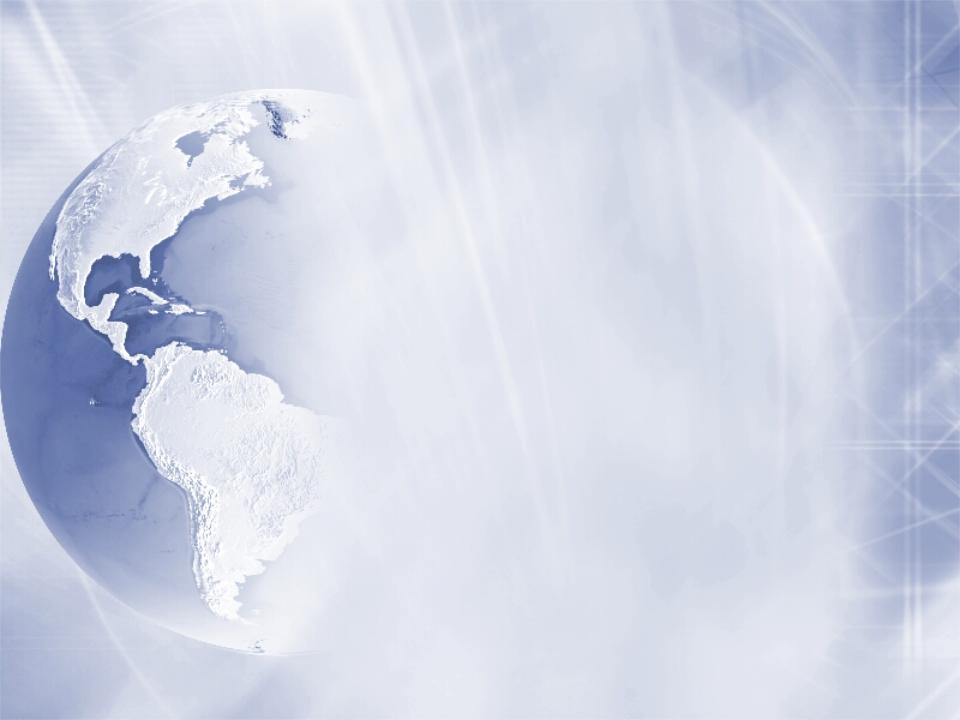 NCEP Production Suite Review
Rapid Refresh / HRRR
3-4 December 2013
20
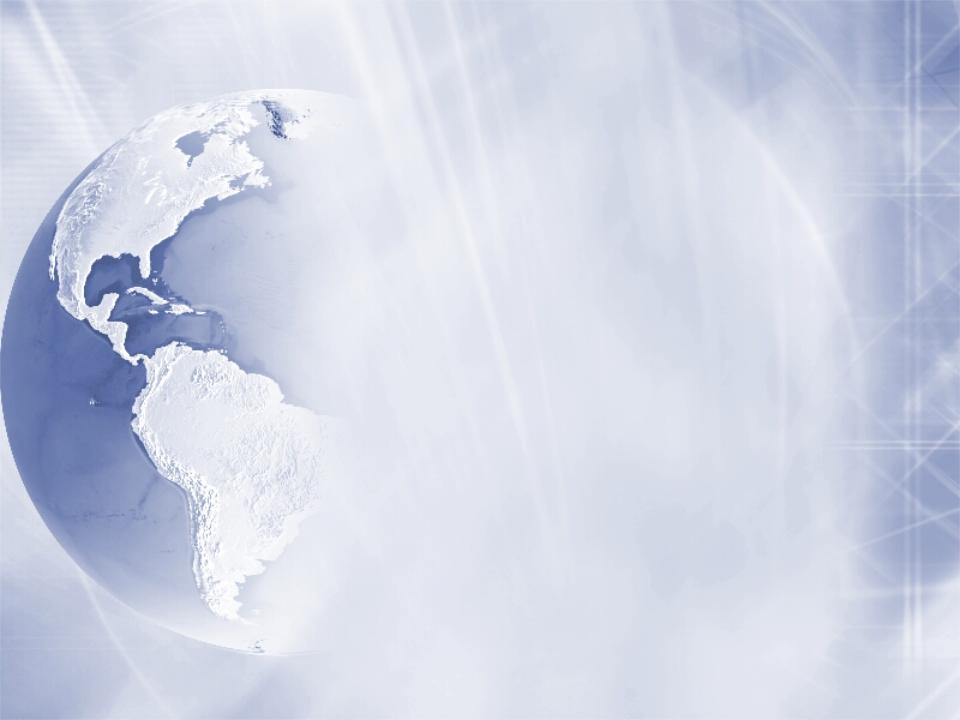 HRRR Users and Applications
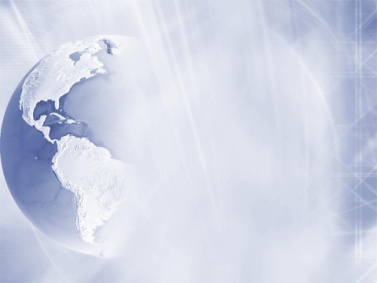 Aviation
Aviation Weather Center (AWC): 2-D grids
Federal Aviation Administration (FAA) Command Center
National Center for Atmospheric Research (NCAR): 2-D, 3-D, 15-min grids
	Operational evaluation in CoSPA
Storm Prediction Center (SPC): 2-D grids
	Operational severe weather forecasting and evaluation
National Severe Storms Laboratory (NSSL): 2-D, 3-D and 15-min grids
	Mesoscale analysis, Short-term precipitation forecasts
National Centers for Environmental Prediction (NCEP): 15-min grids
	Real Time Mesoscale Analysis (RTMA)
Department of Energy/NOAA Wind Forecast Improvement Project (WFIP)
	~12 energy private sector companies via WFIP (WindLogics, 3Tier,
  	AWS Truepower, Iberdrola, Weather Channel, etc.)
	Real-time forecasts of turbine-level wind and solar irradiance
Colorado State University (CSU/CIRA): 2-D grids
	Verification of solar irradiance forecasts at SURFRAD sites
National Weather Service (NWS): 2-D and 3-D grids
	Operational weather forecasting
Weather Prediction Center (WPC): 2-D grids 
	Quantitative precipitation forecasting
United States Air Force (USAF): 2-D grids
	Operational weather forecasting
Air Resources Laboratory (ARL): Tiled 3-D HRRR grids
	Dispersion forecasts, Local wind forecasts in complex terrain
Severe Weather
Renewable Energy
Forecasting
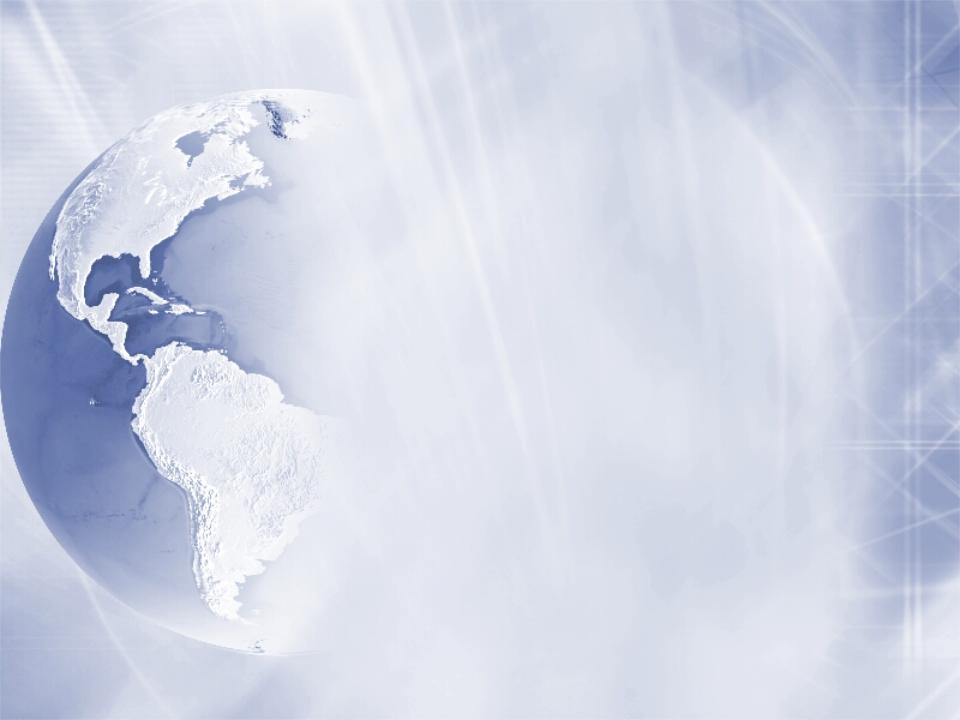 NCEP Production Suite Review
Rapid Refresh / HRRR
3-4 December 2013
21
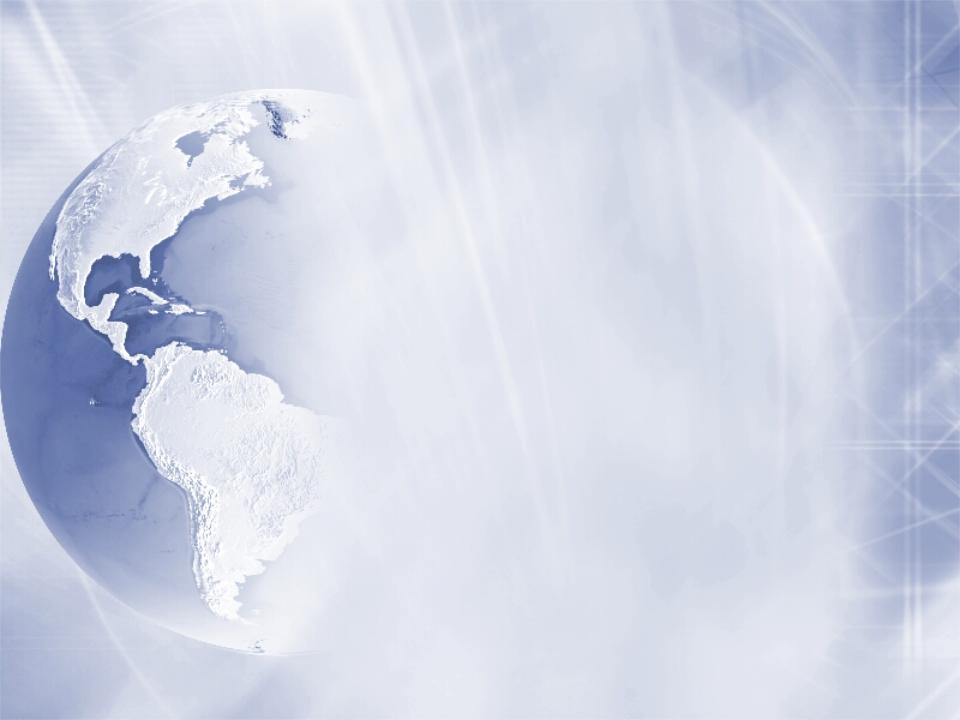 Verification of RAPv2 vs HRRR
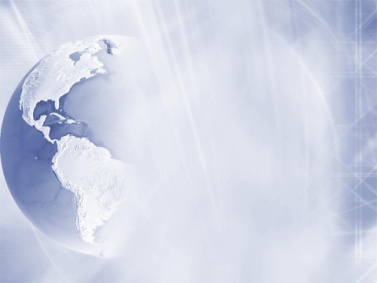 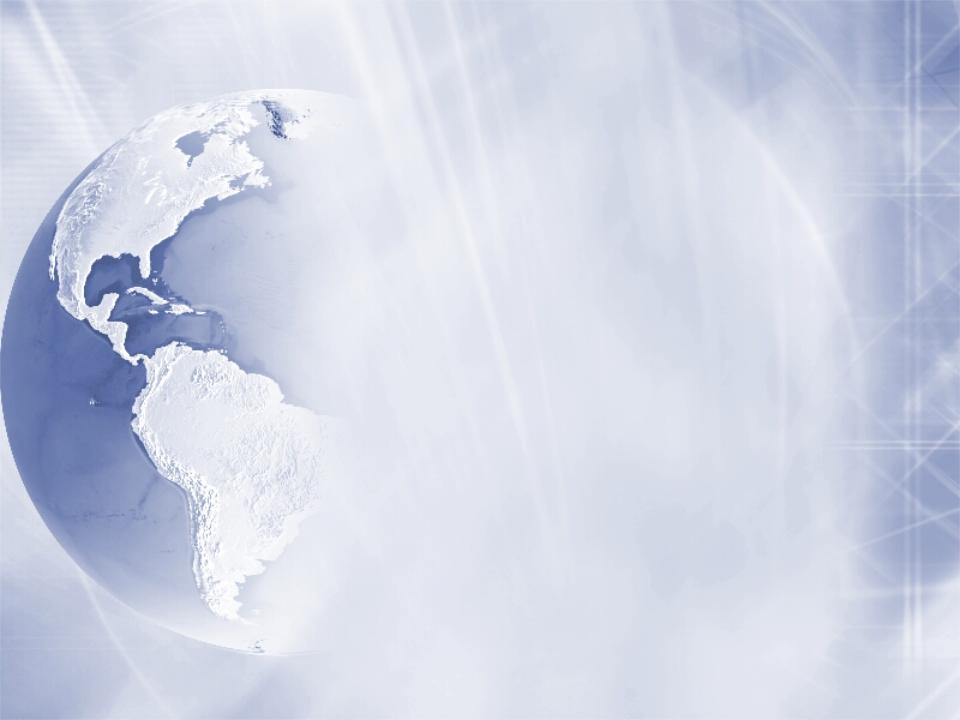 NCEP Production Suite Review
Rapid Refresh / HRRR
3-4 December 2013
22
RAP and HRRR 2012 Configuration
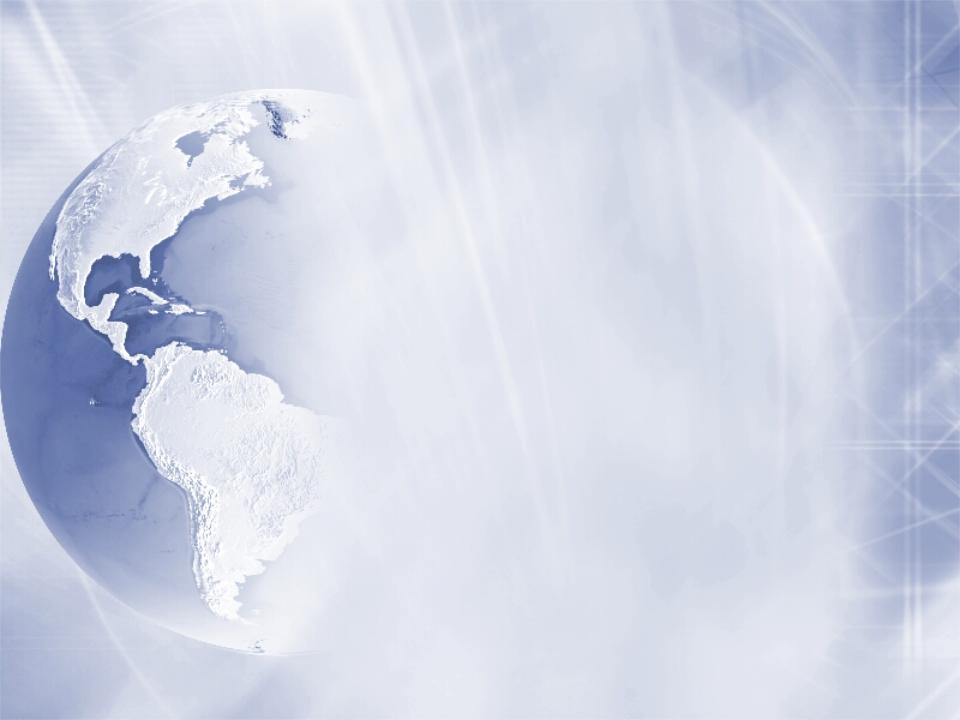 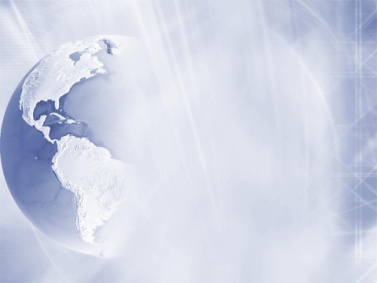 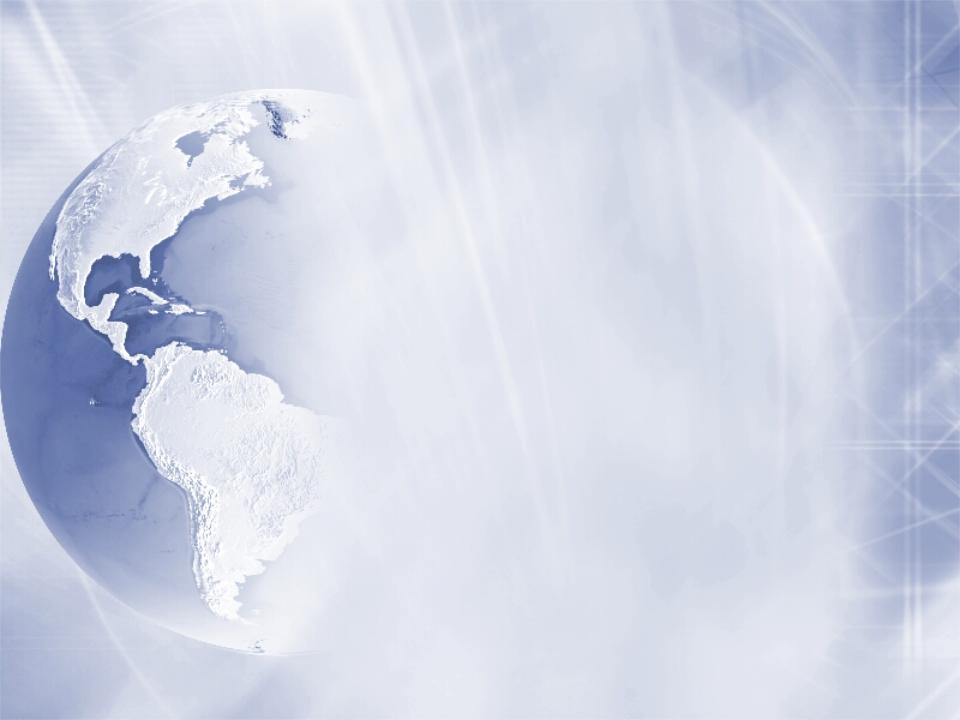 NCEP Production Suite Review
Rapid Refresh / HRRR
3-4 December 2013
23
RAP and HRRR 2013 Configuration
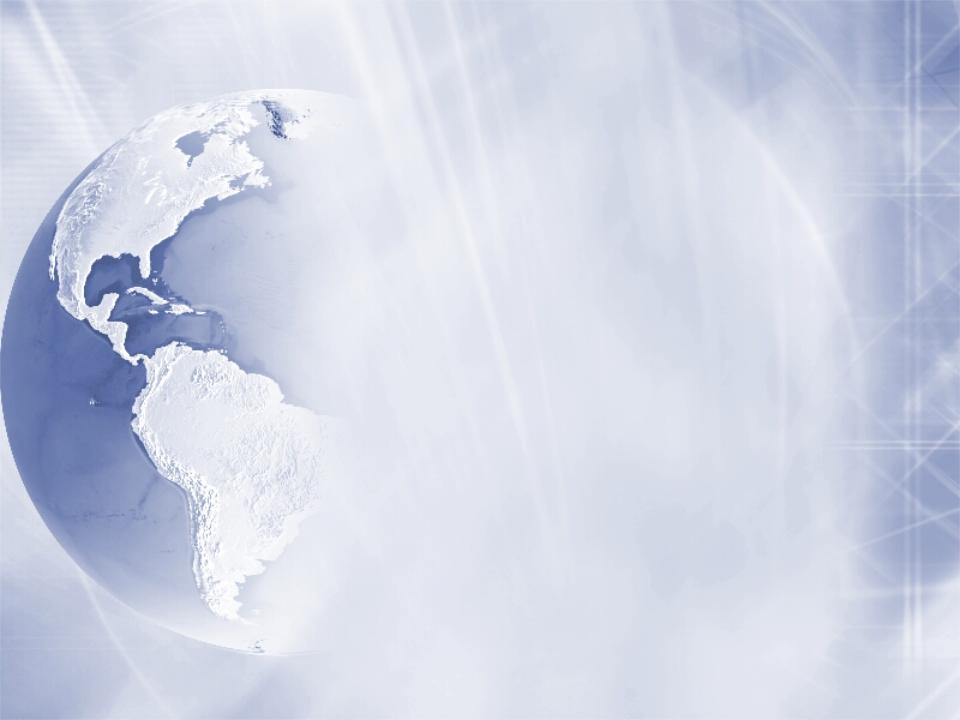 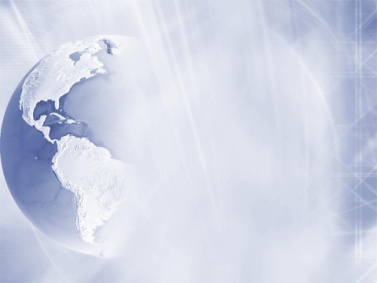 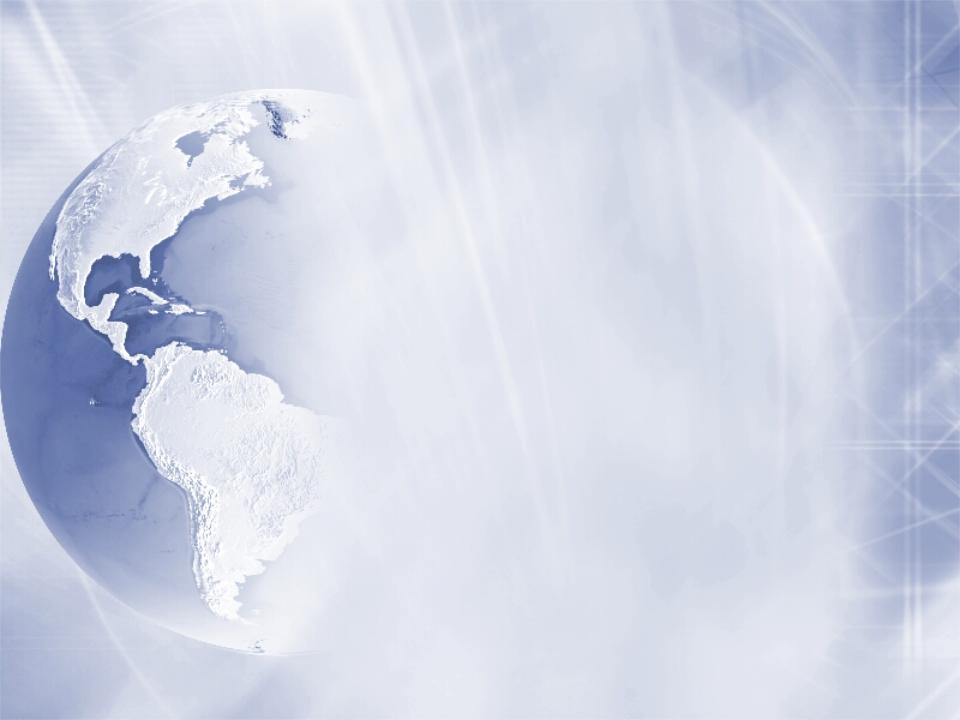 NCEP Production Suite Review
Rapid Refresh / HRRR
3-4 December 2013
24
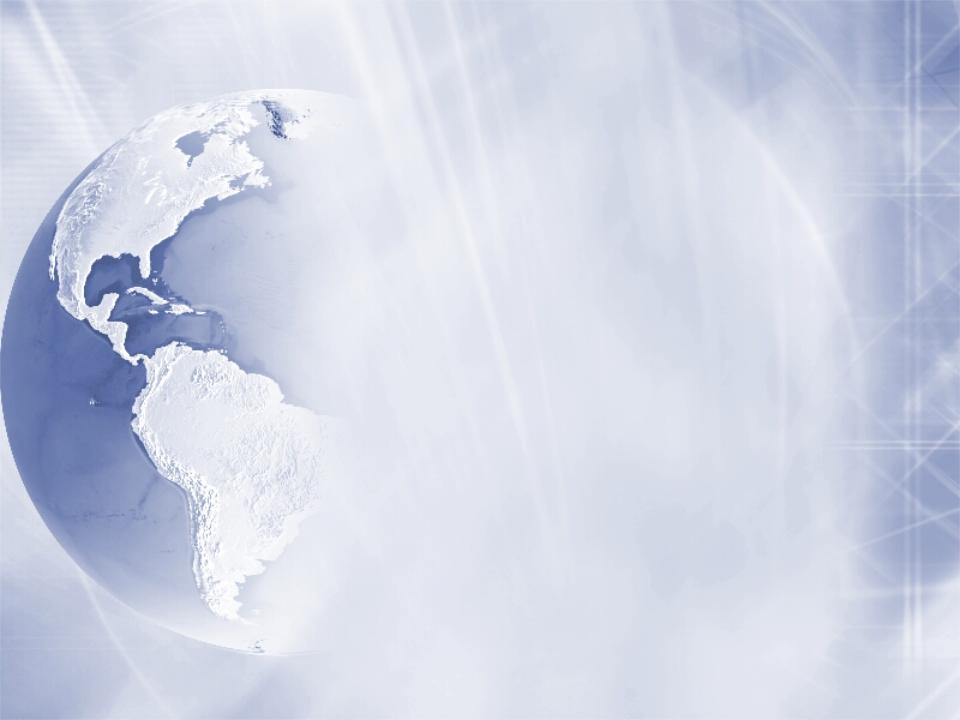 ESRL RAP/HRRR Changes in Apr 2013
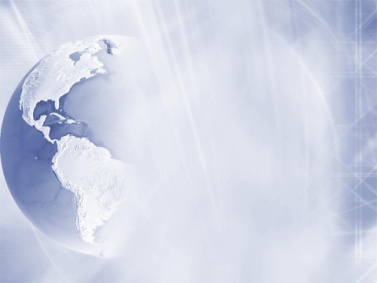 Changes with high/medium importance for overall 
forecast skill
2013 HRRR Initialization from RAPv2
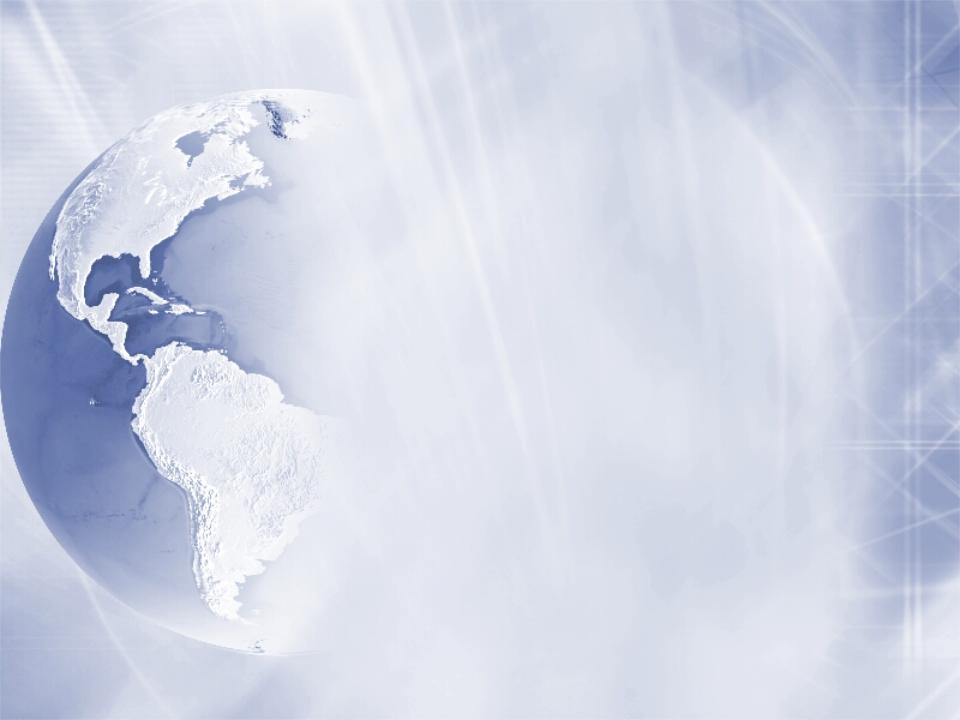 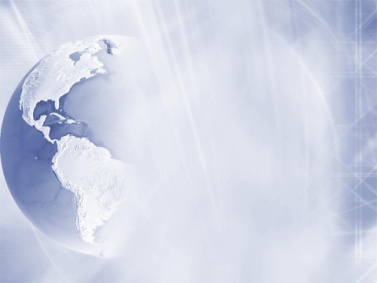 13 km RAP
13z
14z
15z
GFS
Ens
GFS
Ens
GFS
Ens
Obs
Obs
Obs
GSI 
Hybrid
GSI 
Hybrid
GSI 
Hybrid
HM
Obs
HM
Obs
HM
Obs
GSI HM Anx
GSI HM Anx
GSI HM Anx
1 hr fcst
1 hr fcst
Refl
Obs
Refl
Obs
Refl
Obs
Digital
Filter
Digital
Filter
Digital
Filter
18 hr fcst
18 hr fcst
18 hr fcst
Obs
1 hr pre-fcst
3-km Interp
GSI 
3D-VAR
3 km 
HRRR
45 min
of reduced
latency
HMObs
GSI HM Anx
Refl Obs
15 hr fcst
HRRR 2013 Pre-Forecast Hour
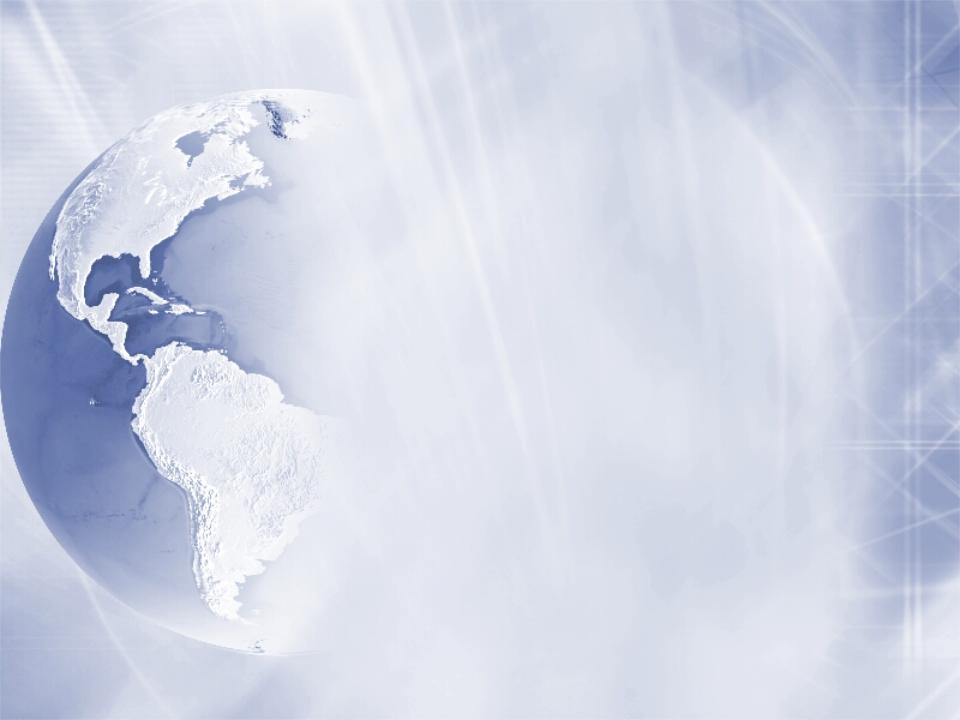 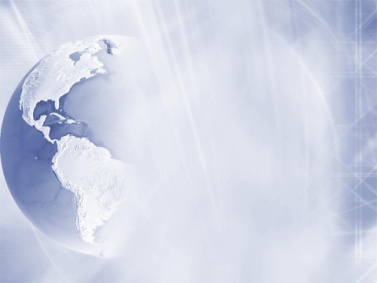 Temperature Tendency (i.e. Latent Heating) = f(Observed Reflectivity)
LH specified from reflectivity observations applied in four 15-min periods
NO digital filtering at 3-km
Reflectivity observations used to specify latent heating in previous 15-min period as follows:
Positive heating rate where obs reflectivity ≥ 35 dBZ over depth ≥ 200 mb (avoids bright banding)
Zero heating rate where obs reflectivity ≤ 0 dBZ
Model microphysics heating rate preserved elsewhere
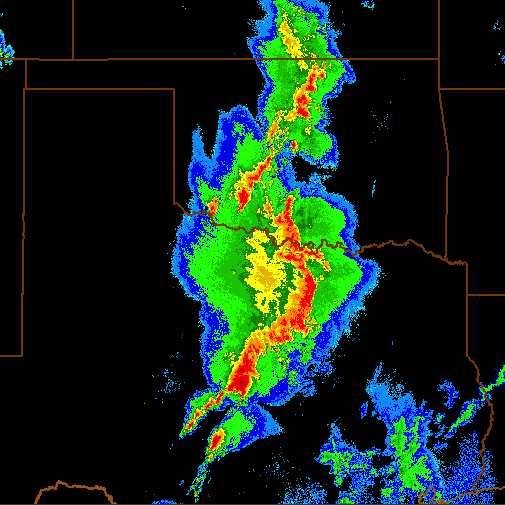 -45


-30


-15


   0
LH = Latent Heating Rate (K/s)
p  = Pressure
Lv = Latent heat of vaporization
Lf  = Latent heat of fusion
Rd = Dry gas constant
cp = Specific heat of dry air at constant p
f[Ze] = Reflectivity factor converted to
            rain/snow condensate
t = Time period of condensate formation 
     (300s i.e. 5 min)
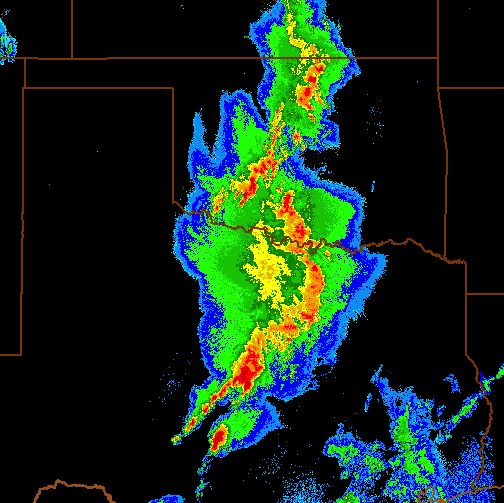 Observed 3-D Radar Reflectivity Time (min)
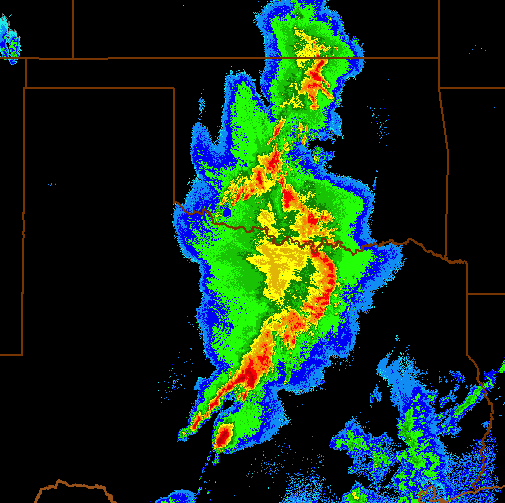 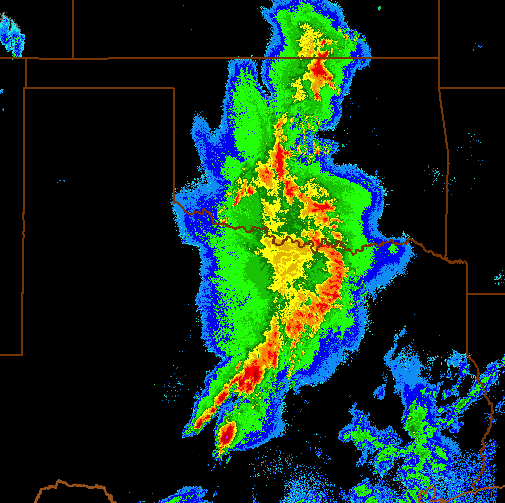 -60       -45        -30	 -15         0
Model Pre-Forecast Time (min)
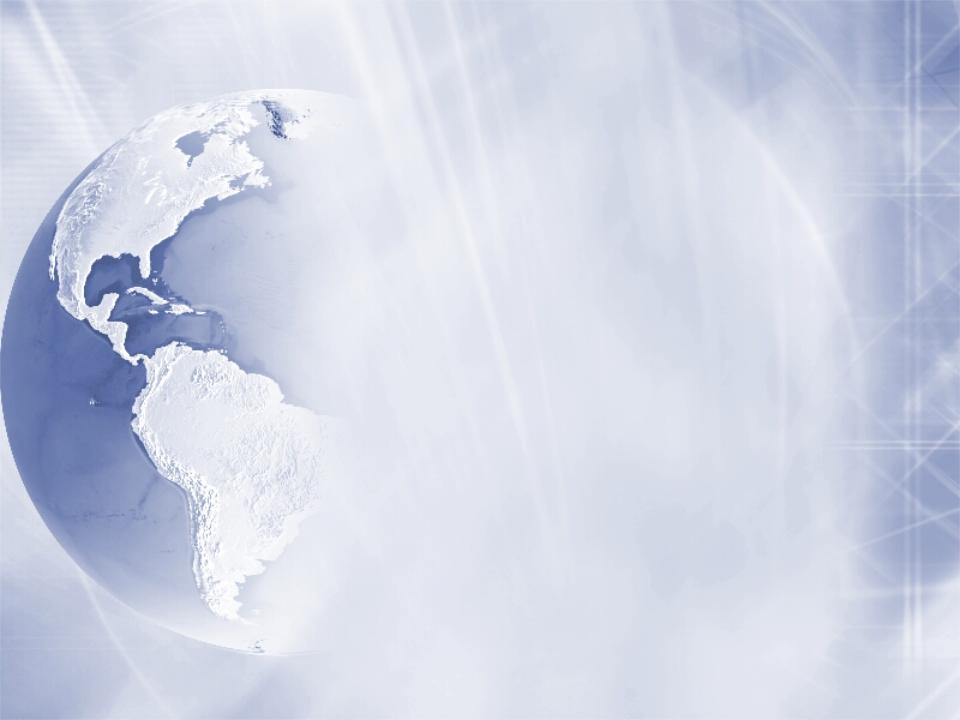 NCEP Production Suite Review
Rapid Refresh / HRRR
3-4 December 2013
27
Improved 0-2 hr Convective Fcsts
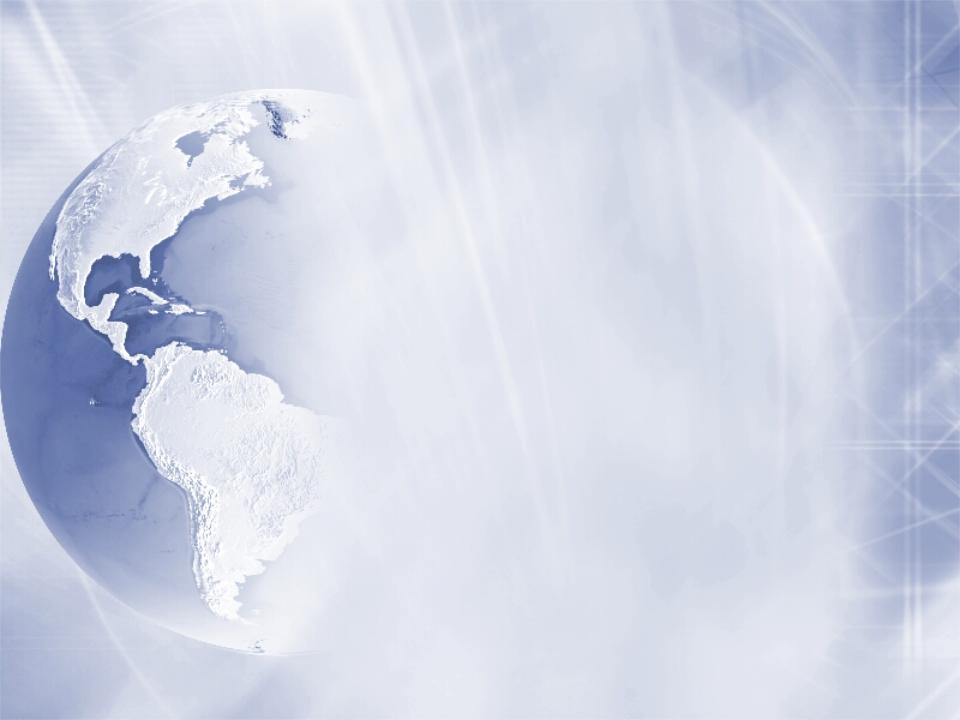 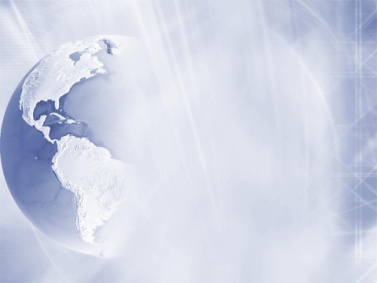 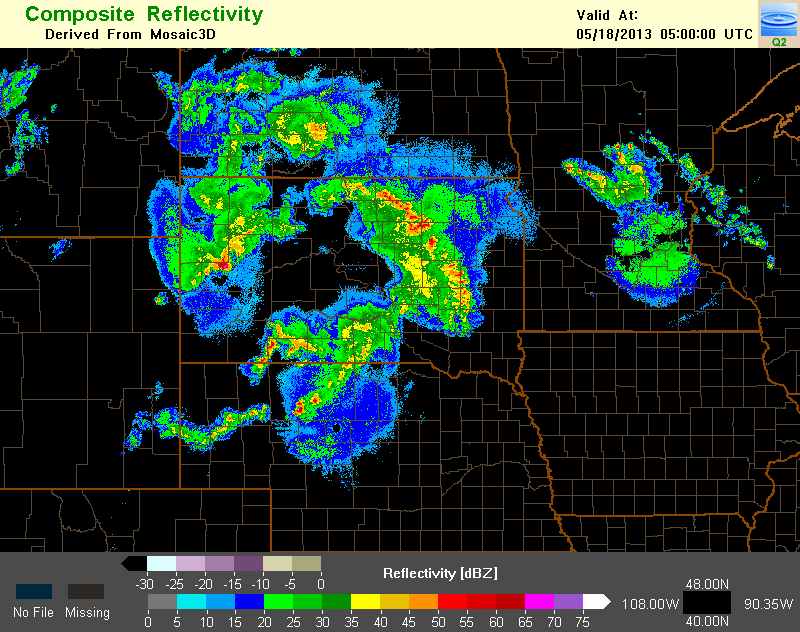 Radar Obs
05:00z 18 May 2013
05z + 0 min
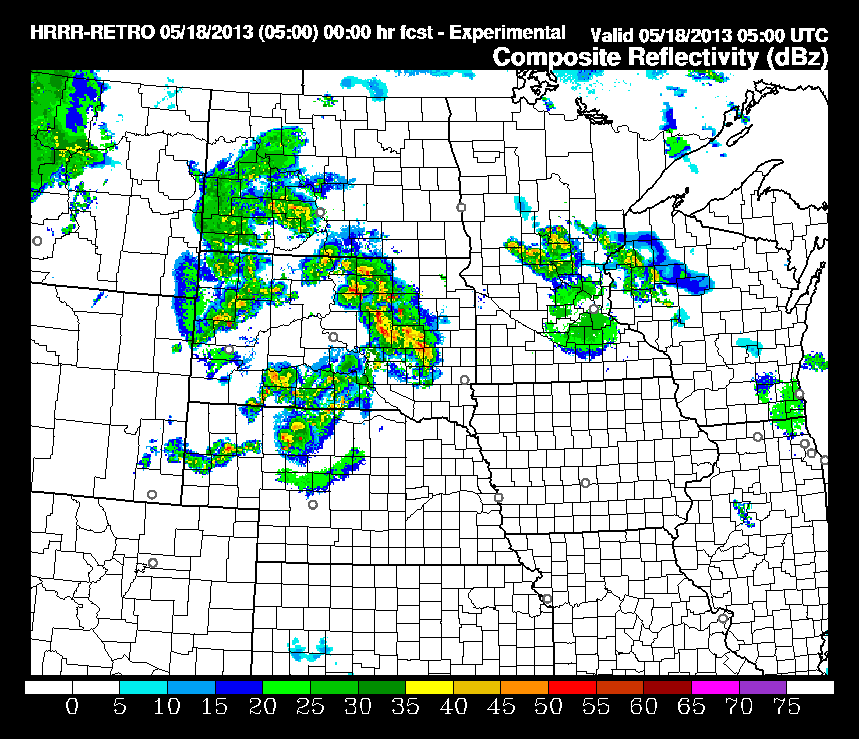 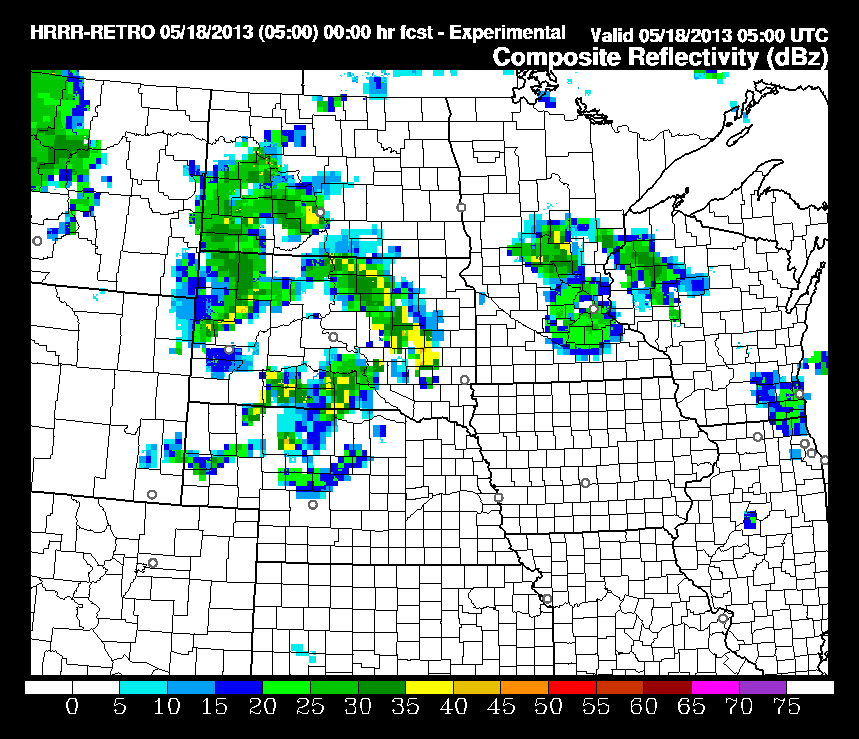 0-hr fcst3-km radar DA
0-hr fcstNO 3-km radar DA
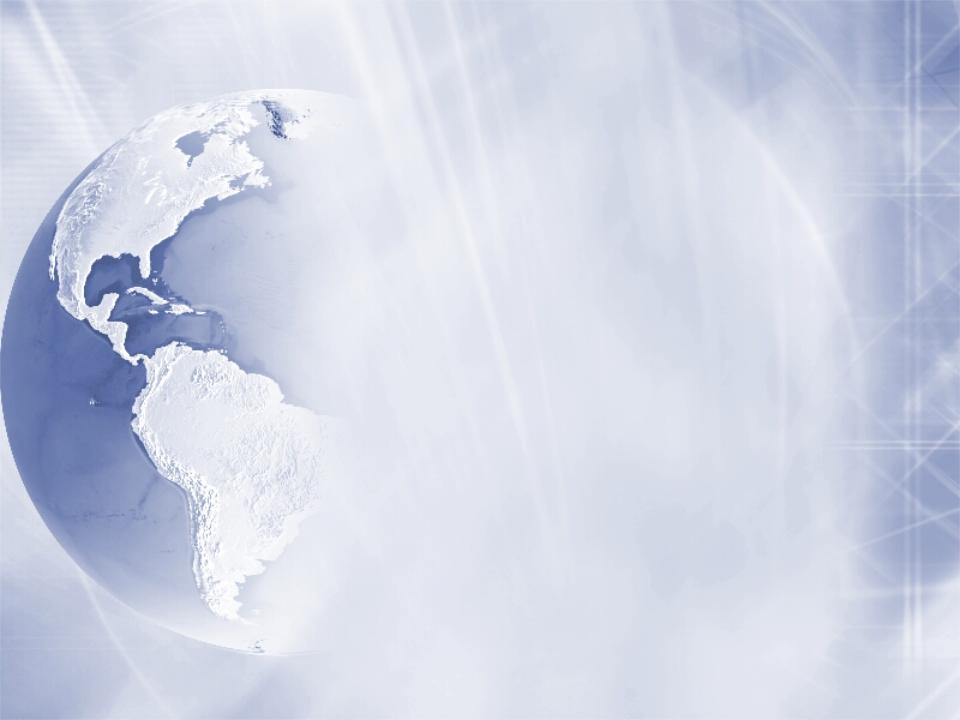 NCEP Production Suite Review
Rapid Refresh / HRRR
3-4 December 2013
28
Improved 0-2 hr Convective Fcsts
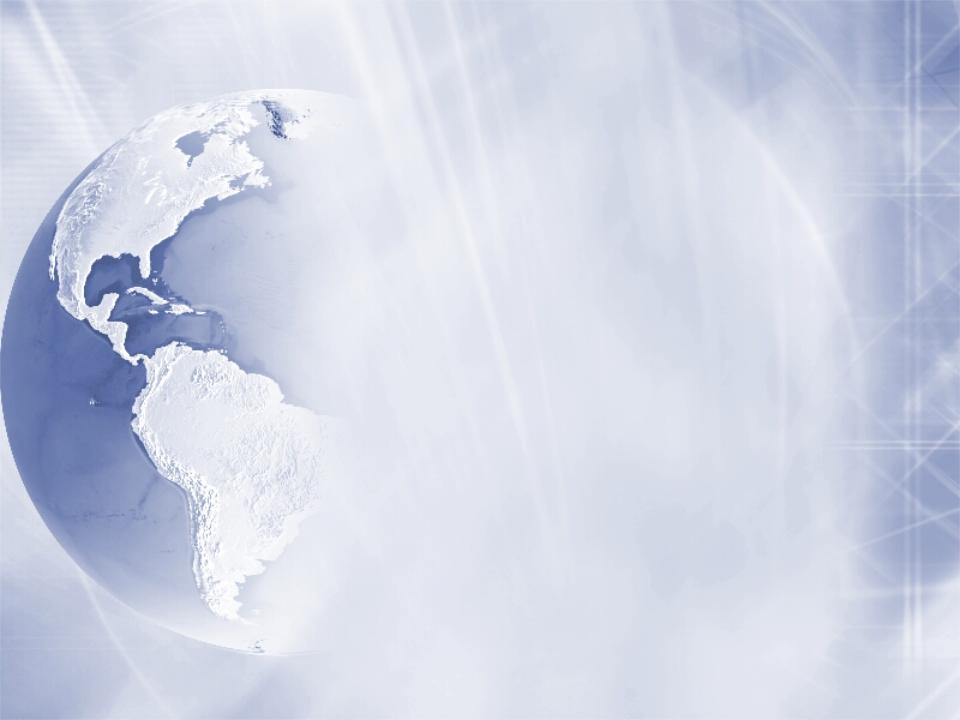 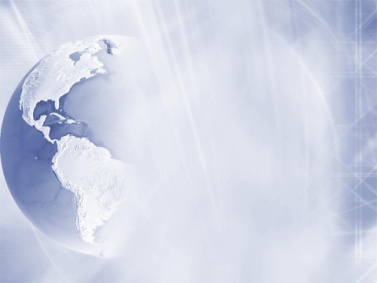 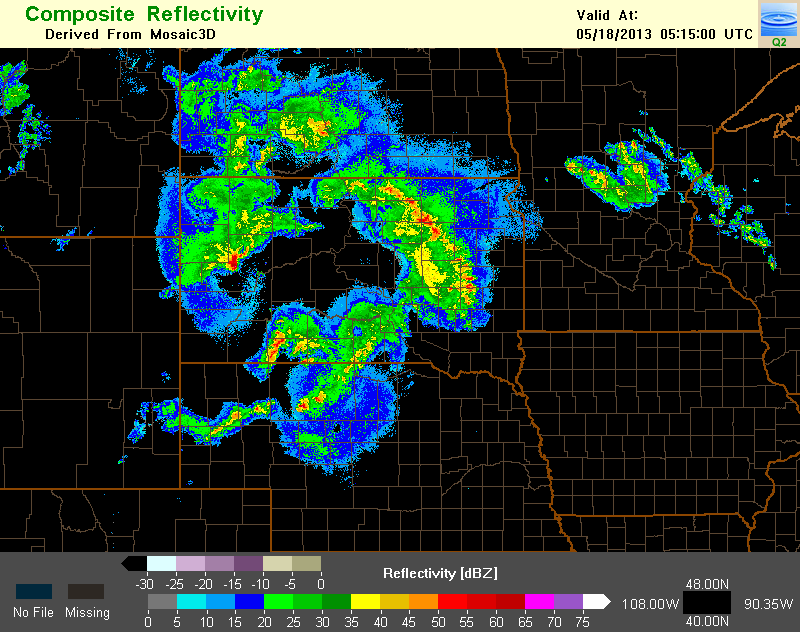 Radar Obs
05:15z 18 May 2013
05z + 15 min
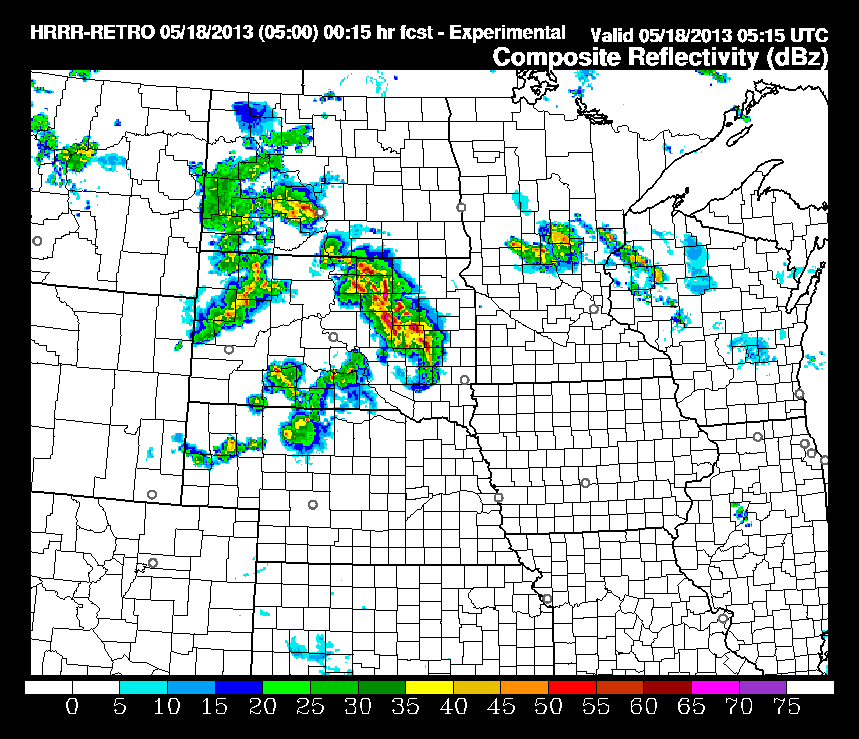 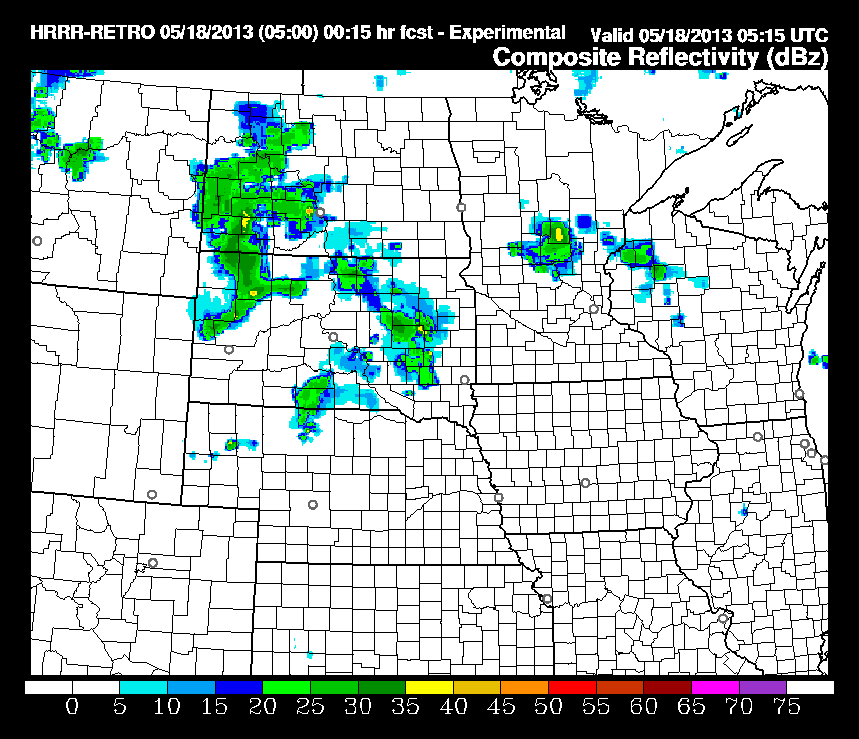 15-min fcst3-km radar DA
15-min fcstNO 3-km radar DA
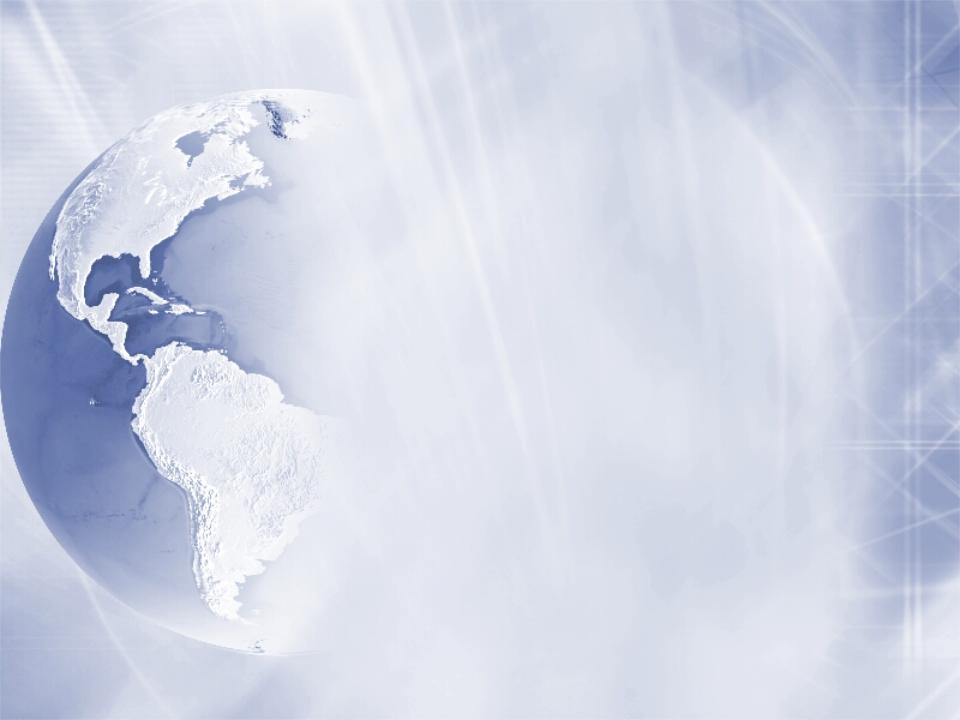 NCEP Production Suite Review
Rapid Refresh / HRRR
3-4 December 2013
29
Improved 0-2 hr Convective Fcsts
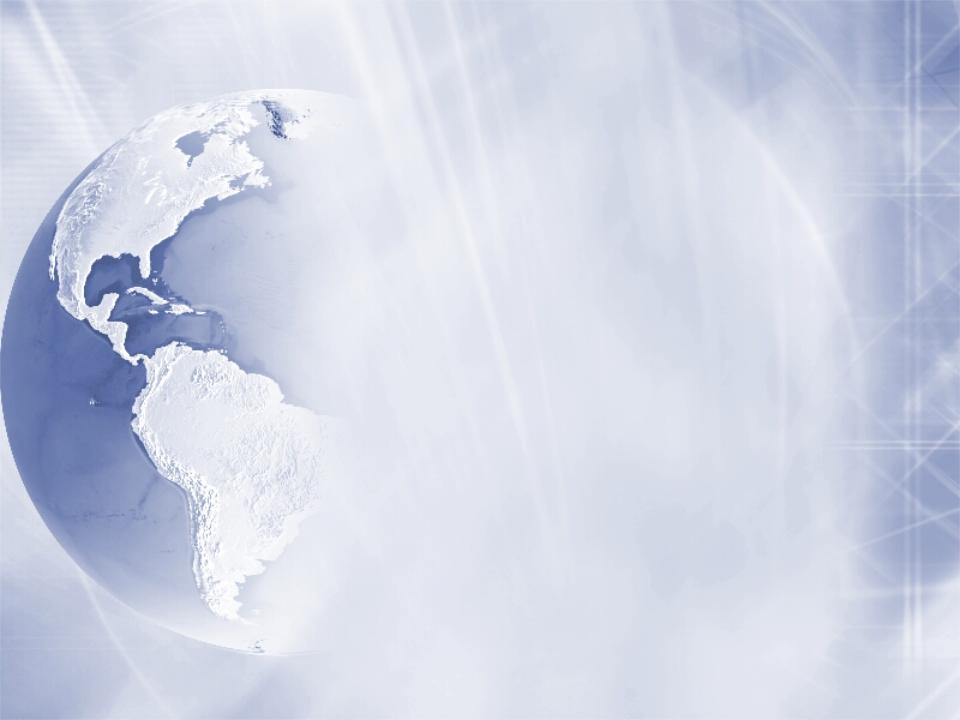 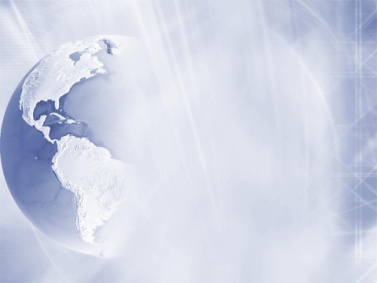 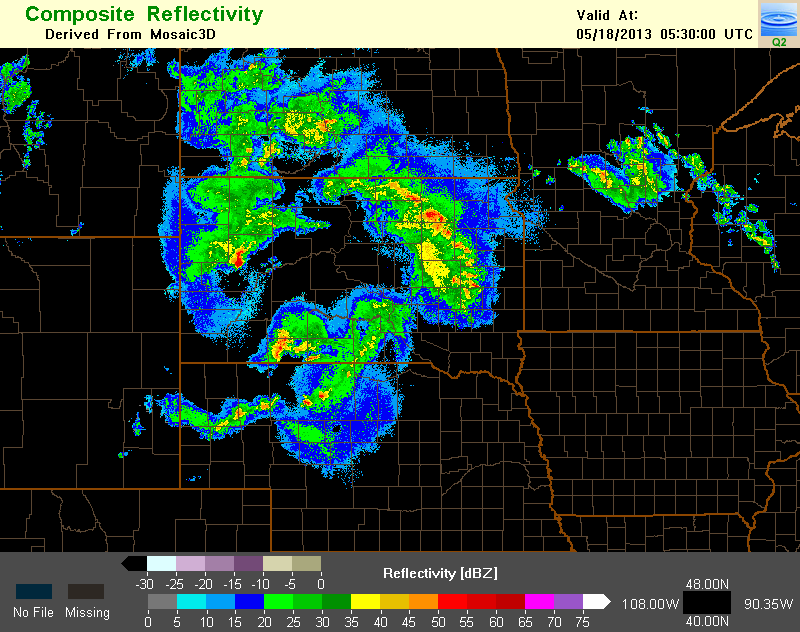 Radar Obs
05:30z 18 May 2013
05z + 30 min
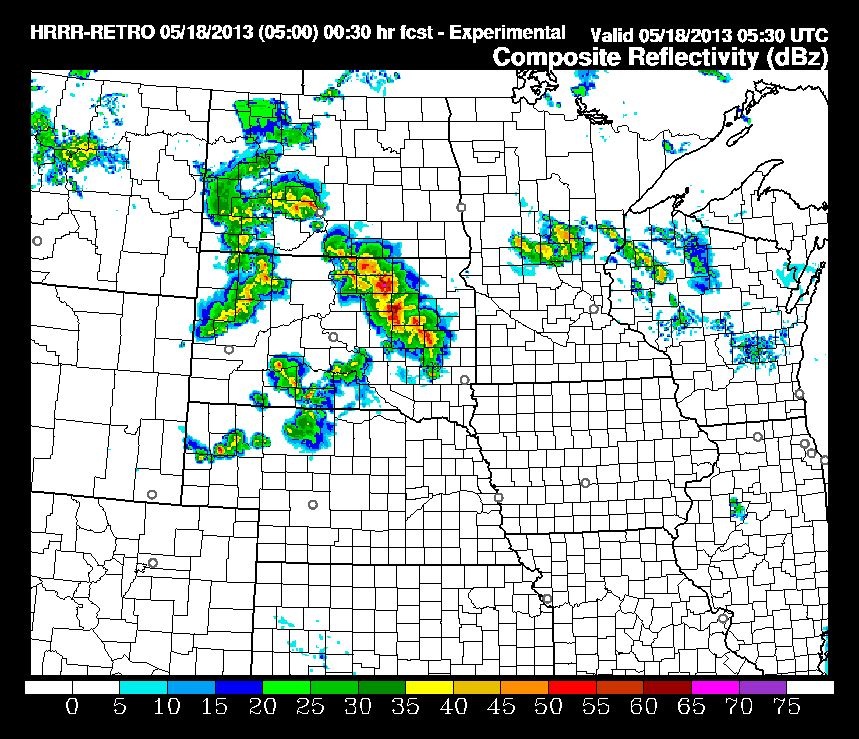 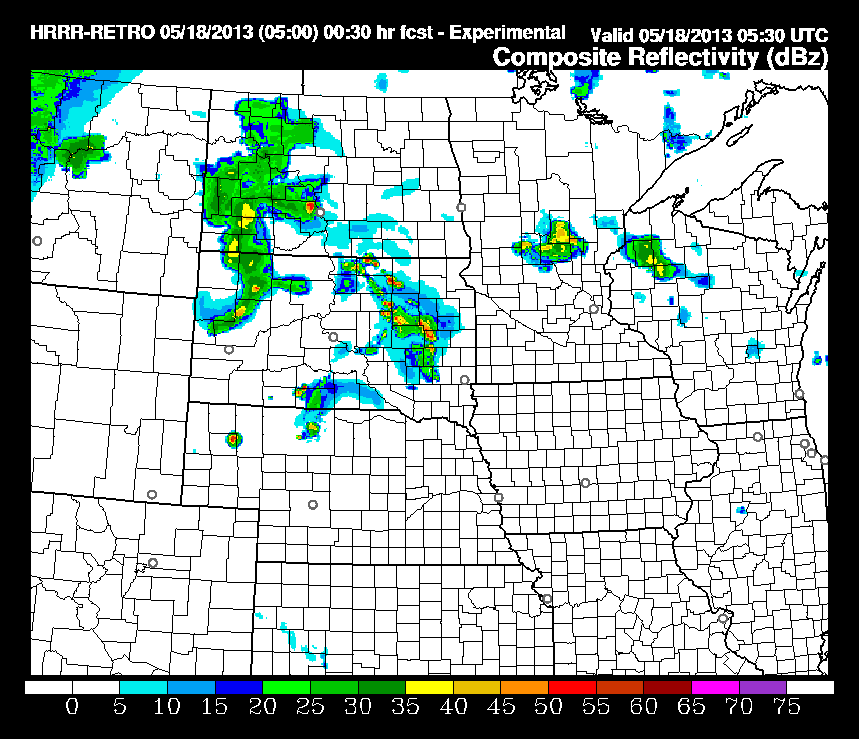 30-min fcst3-km radar DA
30-min fcstNO 3-km radar DA
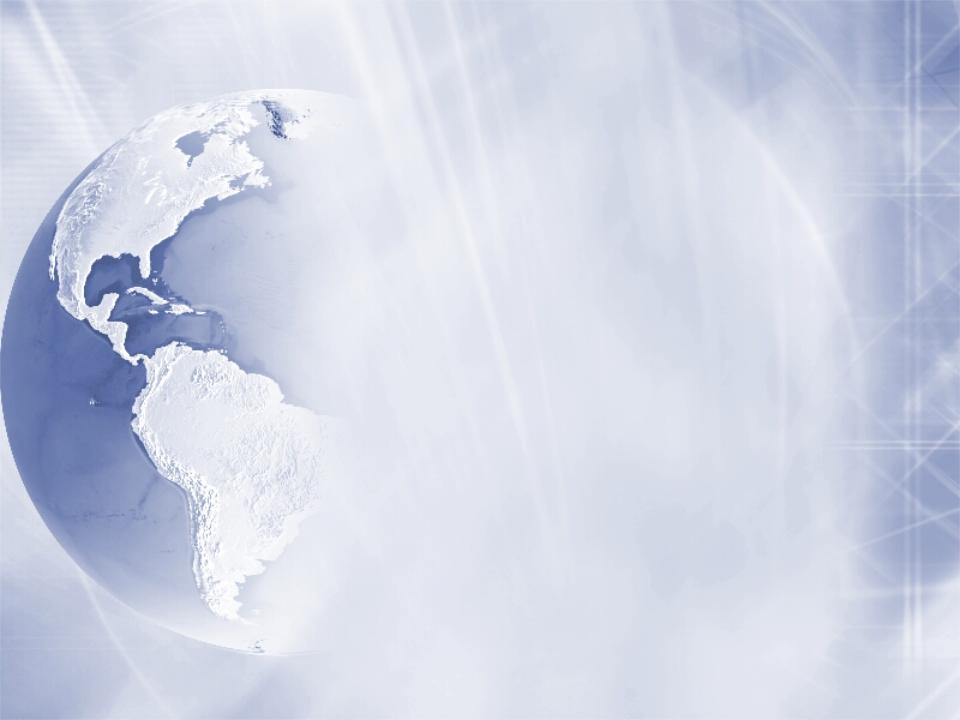 NCEP Production Suite Review
Rapid Refresh / HRRR
3-4 December 2013
30
Improved 0-2 hr Convective Fcsts
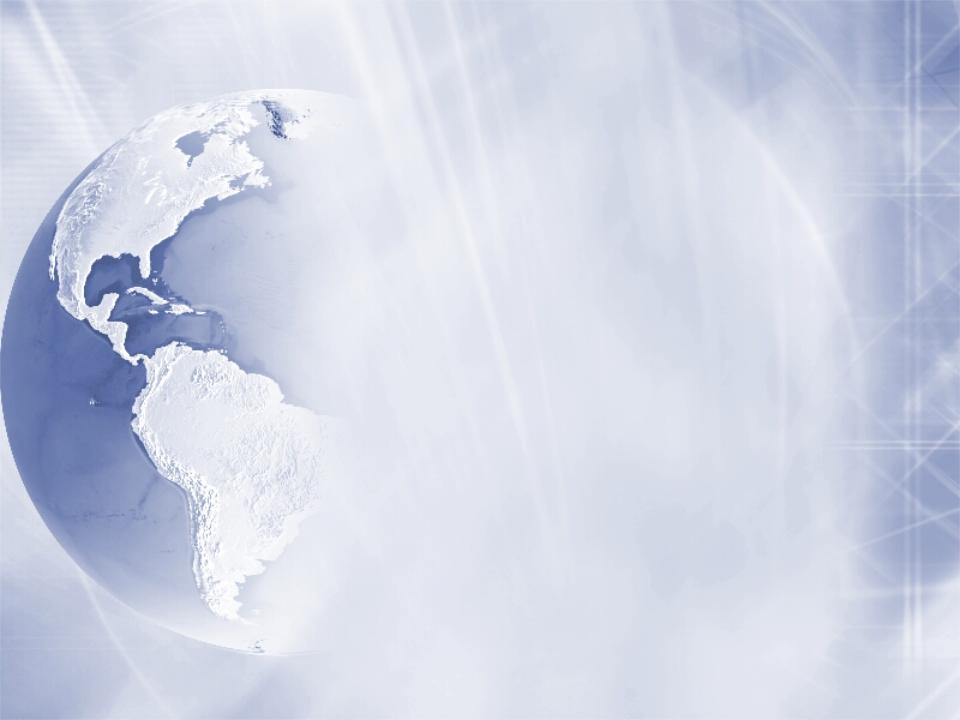 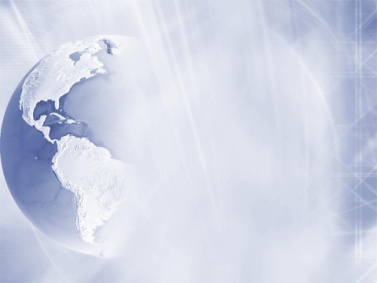 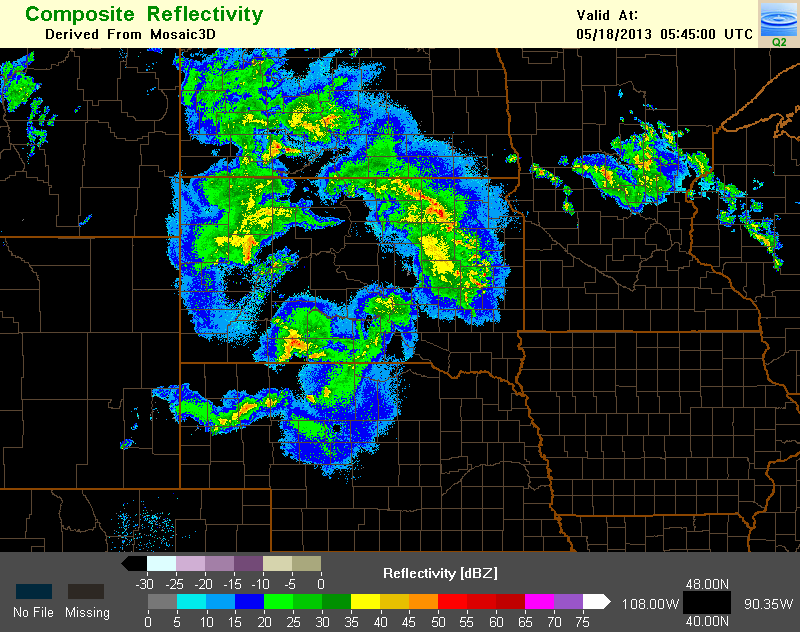 Radar Obs
05:45z 18 May 2013
05z + 45 min
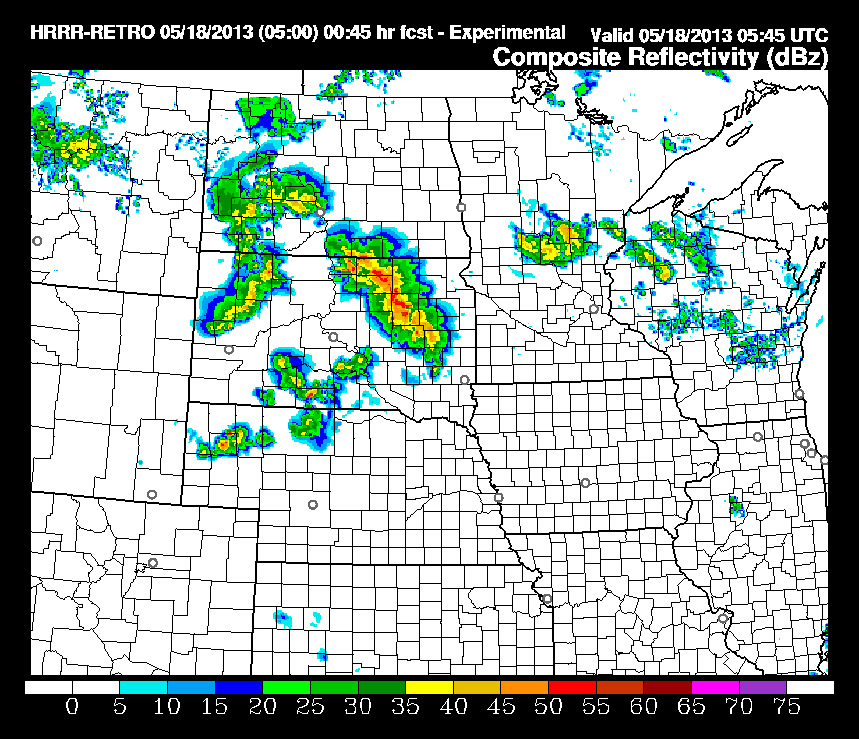 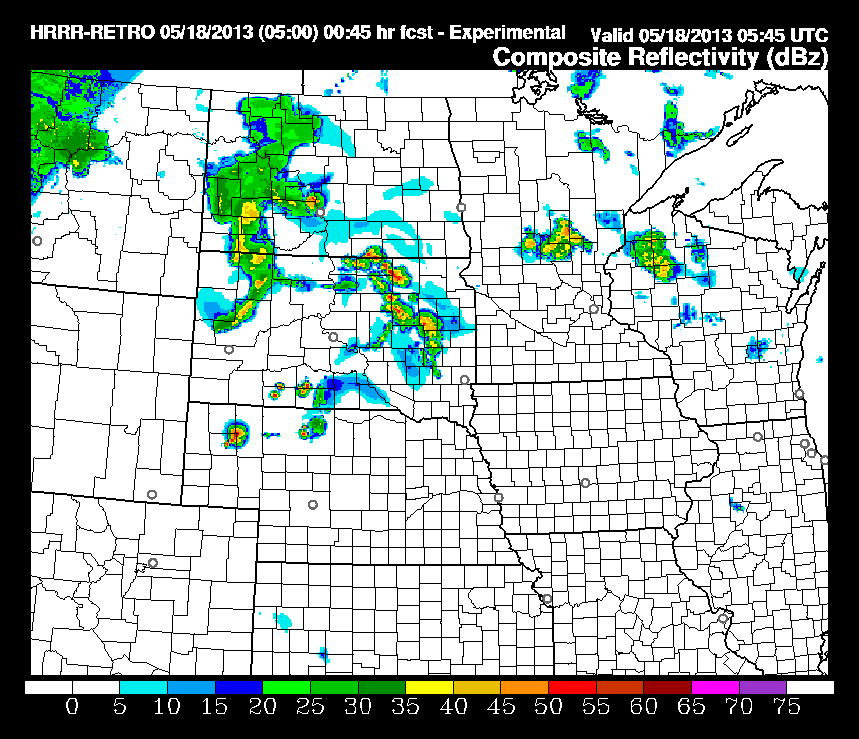 45-min fcst3-km radar DA
45-min fcstNO 3-km radar DA
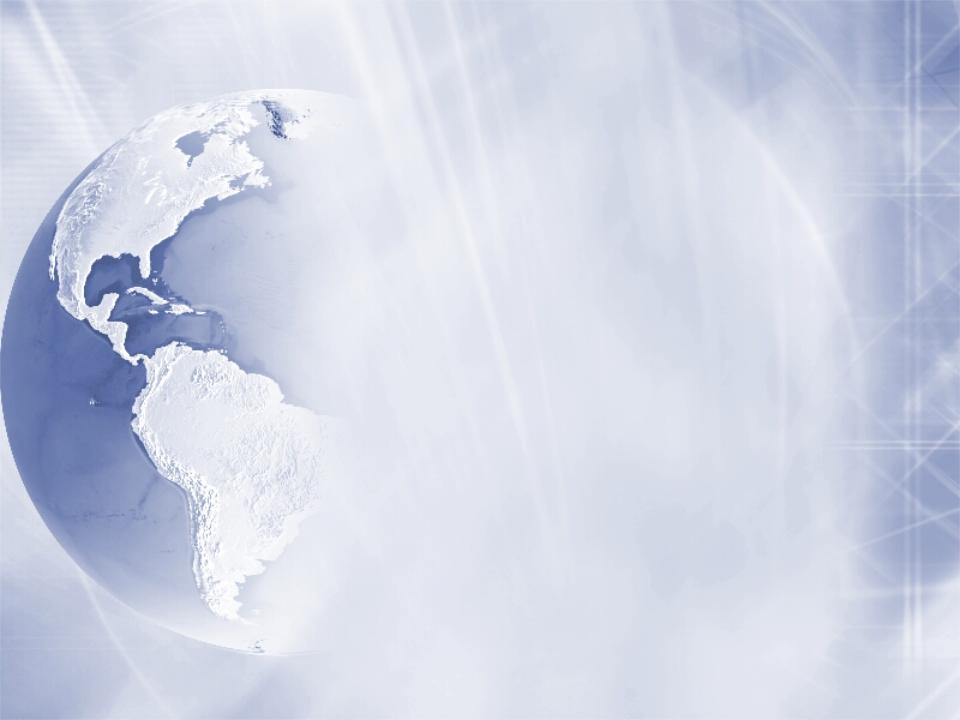 NCEP Production Suite Review
Rapid Refresh / HRRR
3-4 December 2013
31
Improved 0-2 hr Convective Fcsts
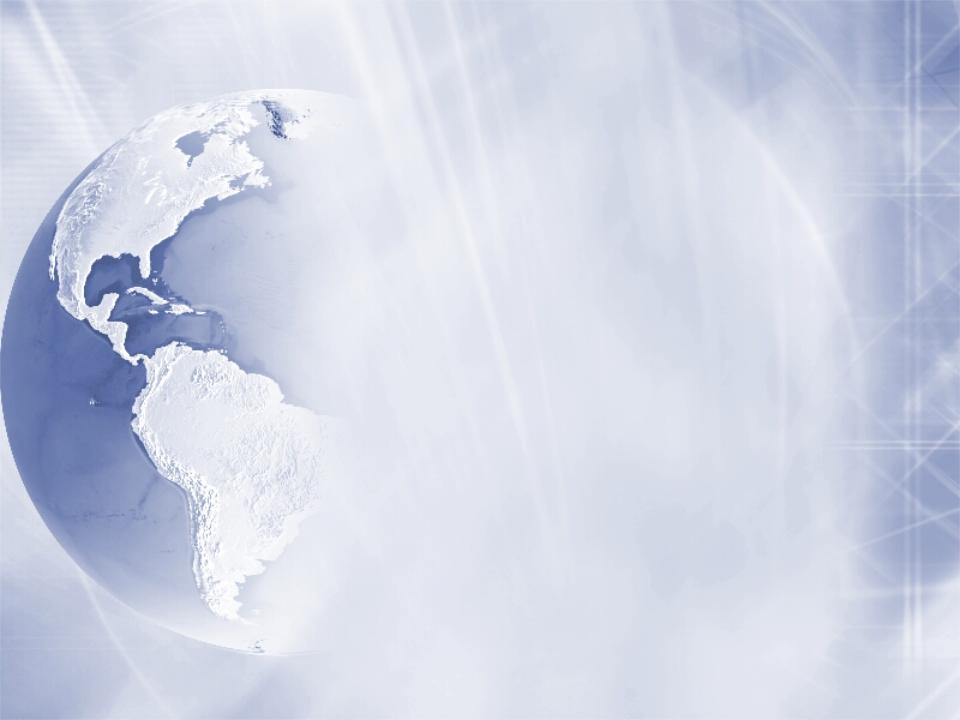 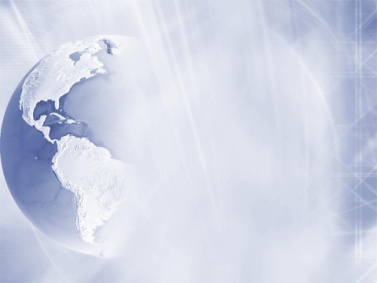 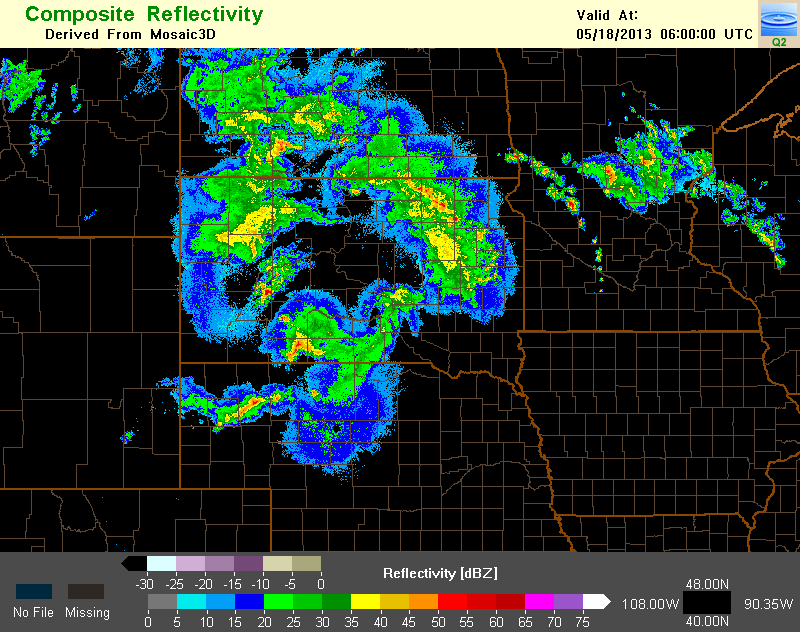 Radar Obs
06:00z 18 May 2013
05z + 1 hour
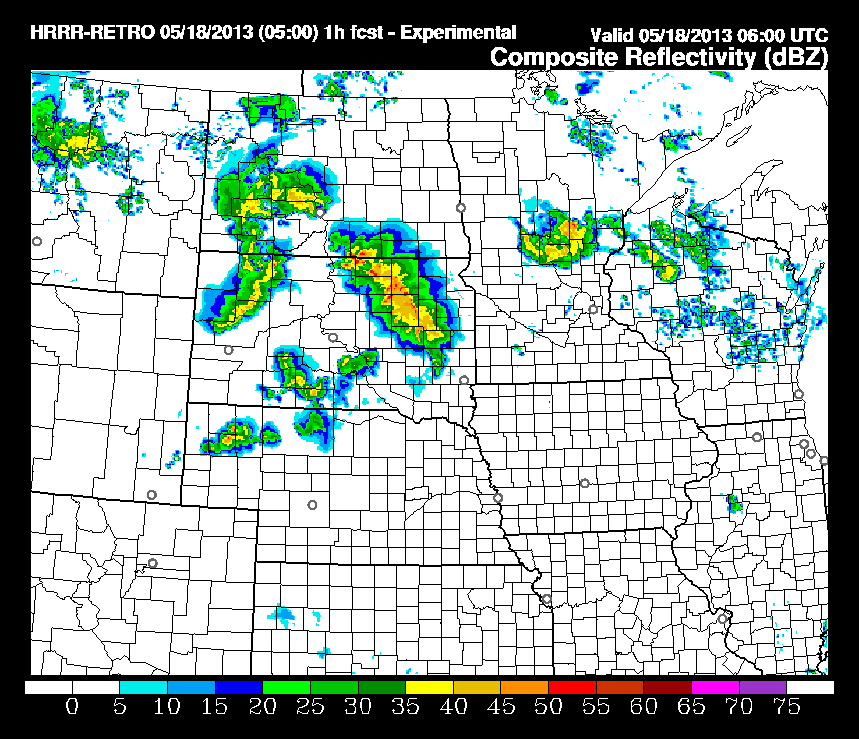 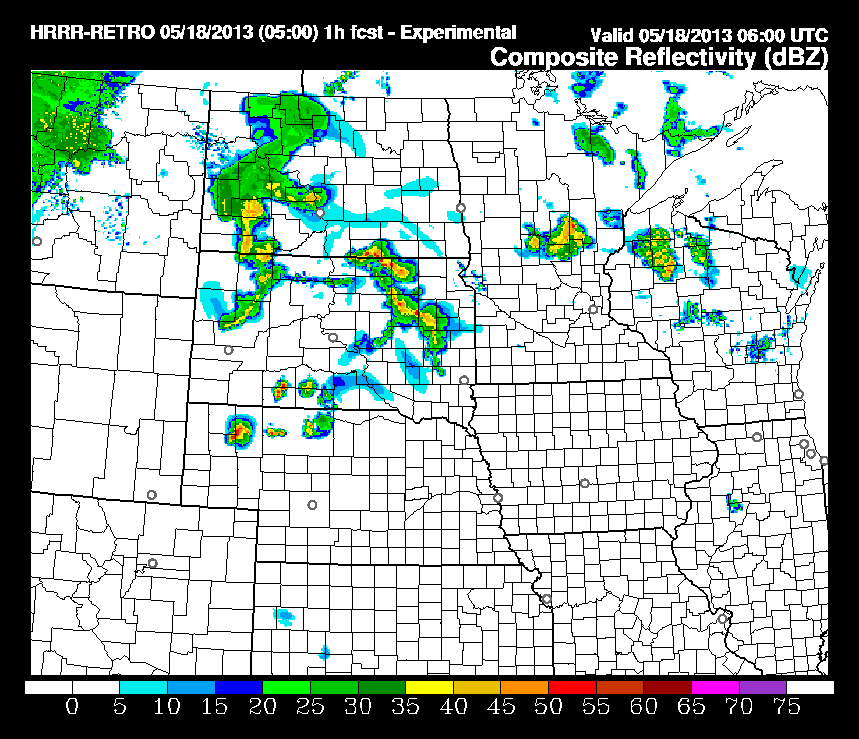 1-hr fcst3-km radar DA
1-hr fcstNO 3-km radar DA
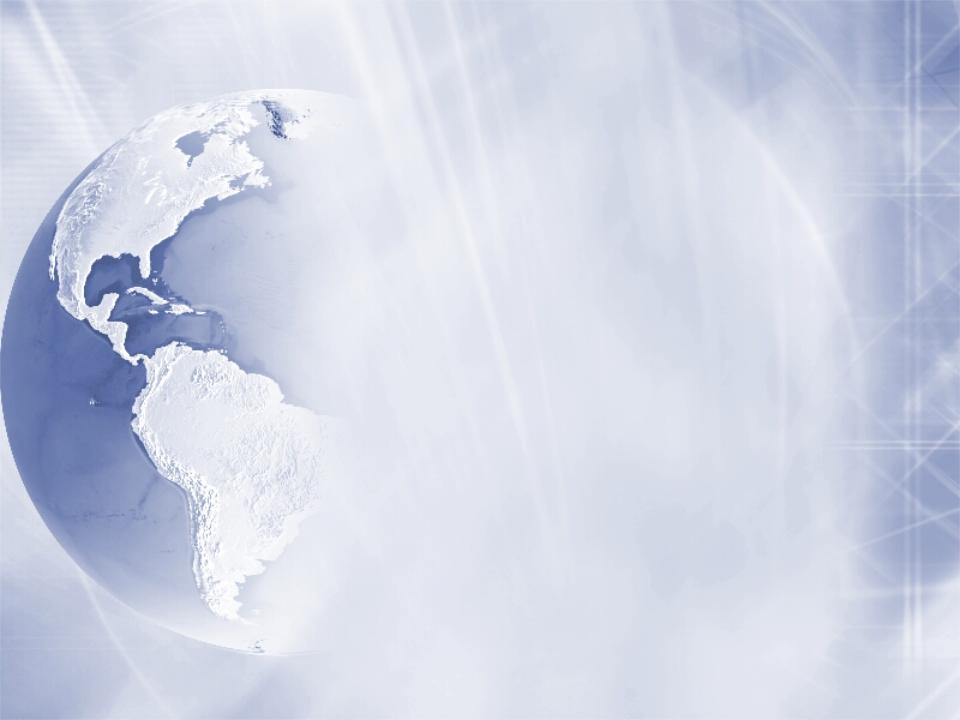 NCEP Production Suite Review
Rapid Refresh / HRRR
3-4 December 2013
32
Improved 0-2 hr Convective Fcsts
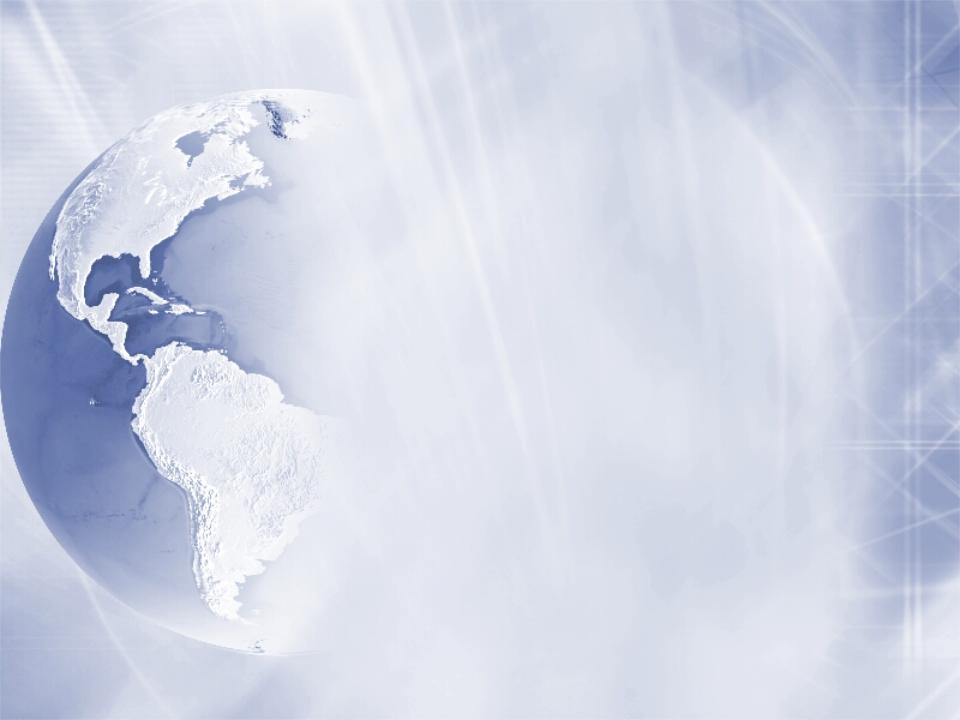 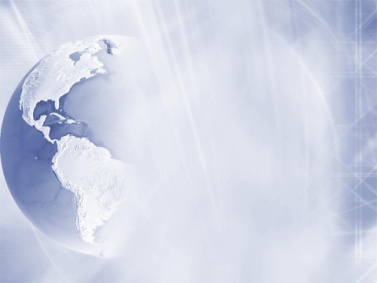 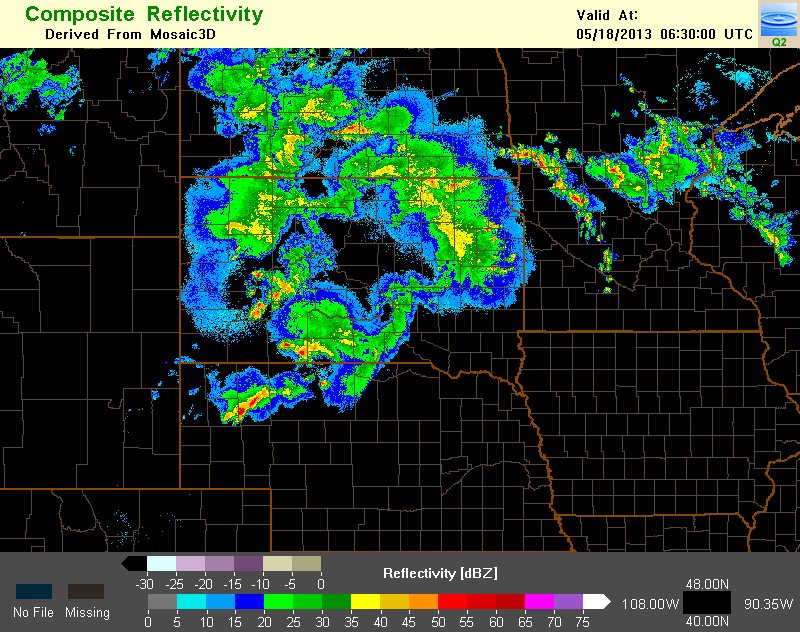 Radar Obs
06:30z 18 May 2013
05z + 1:30 min
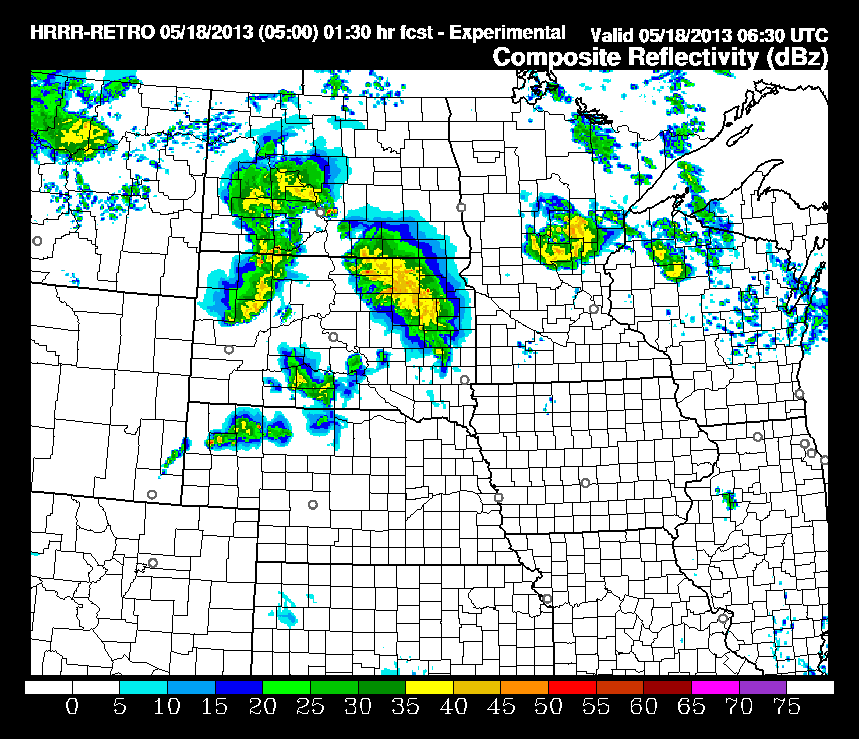 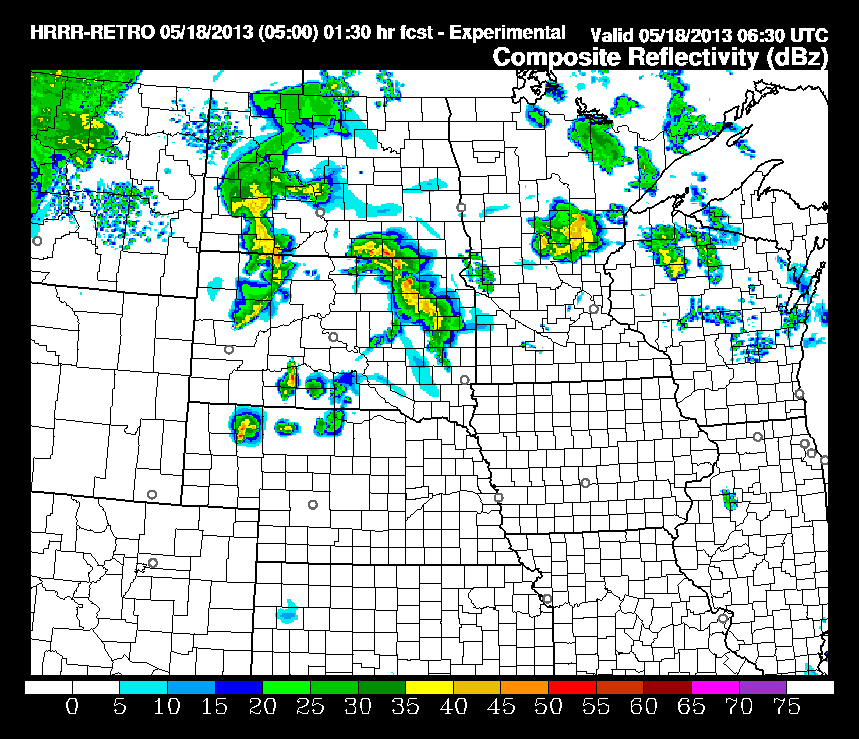 1-hr 30m fcst3-km radar DA
1-hr 30m fcstNO 3-km radar DA
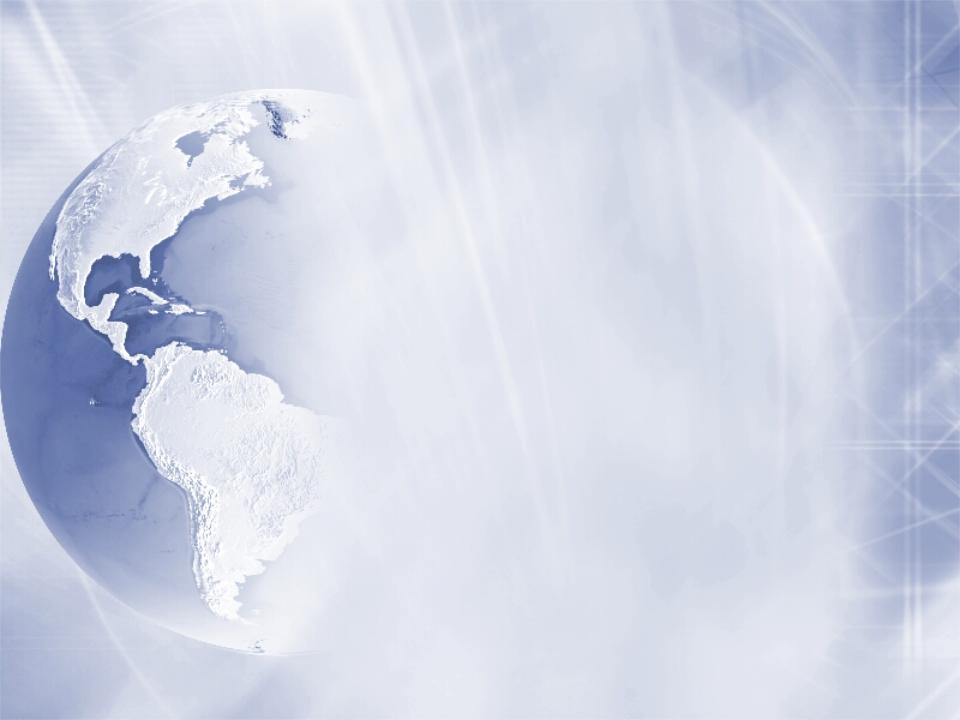 NCEP Production Suite Review
Rapid Refresh / HRRR
3-4 December 2013
33
Improved 0-2 hr Convective Fcsts
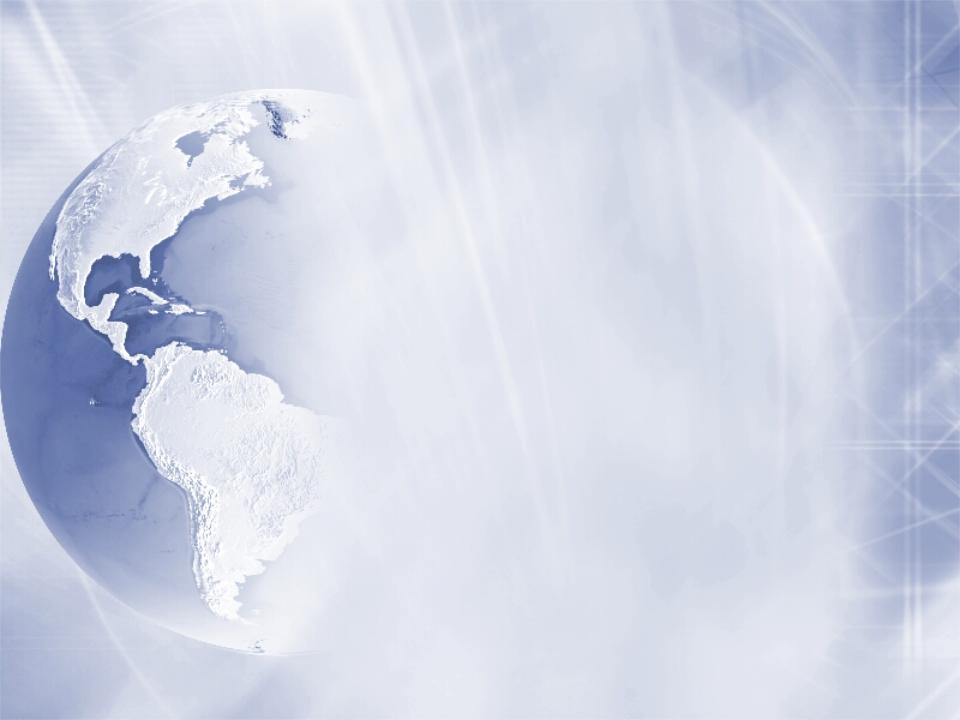 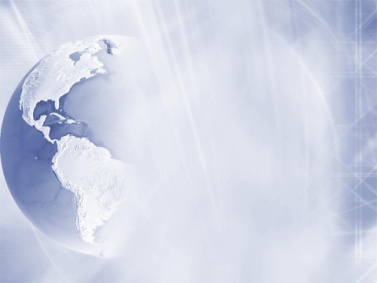 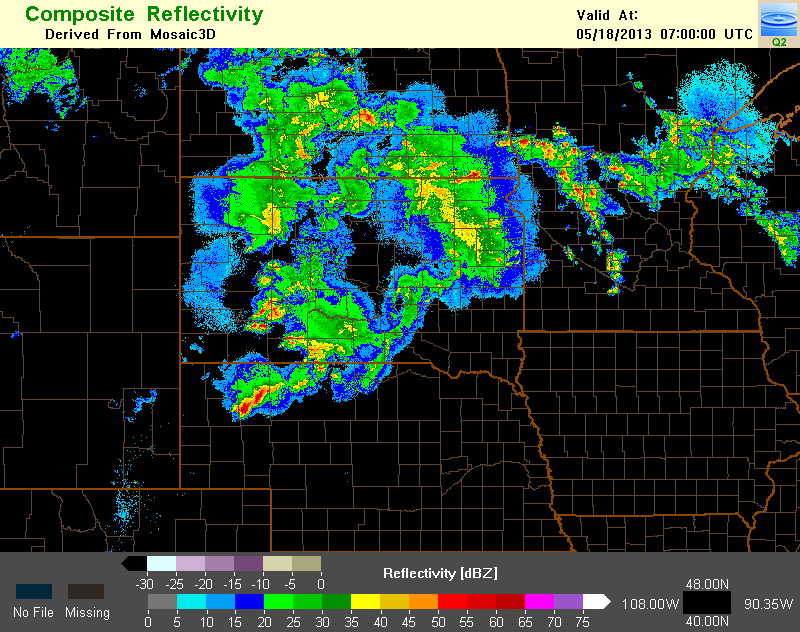 Radar Obs
07:00z 18 May 2013
05z + 2hr min
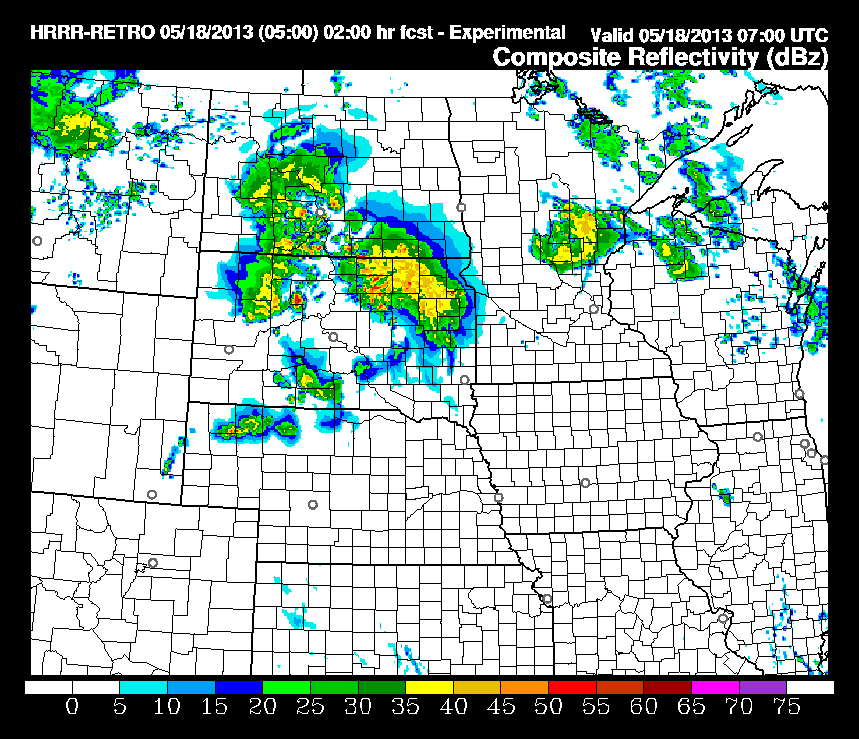 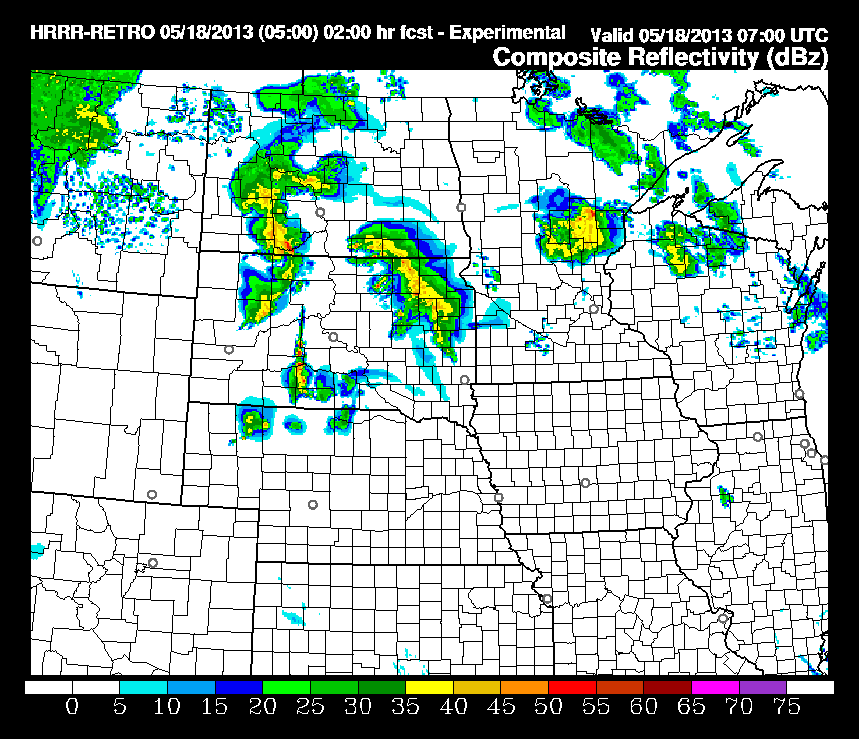 2-hr fcst3-km radar DA
2-hr fcstNO 3-km radar DA
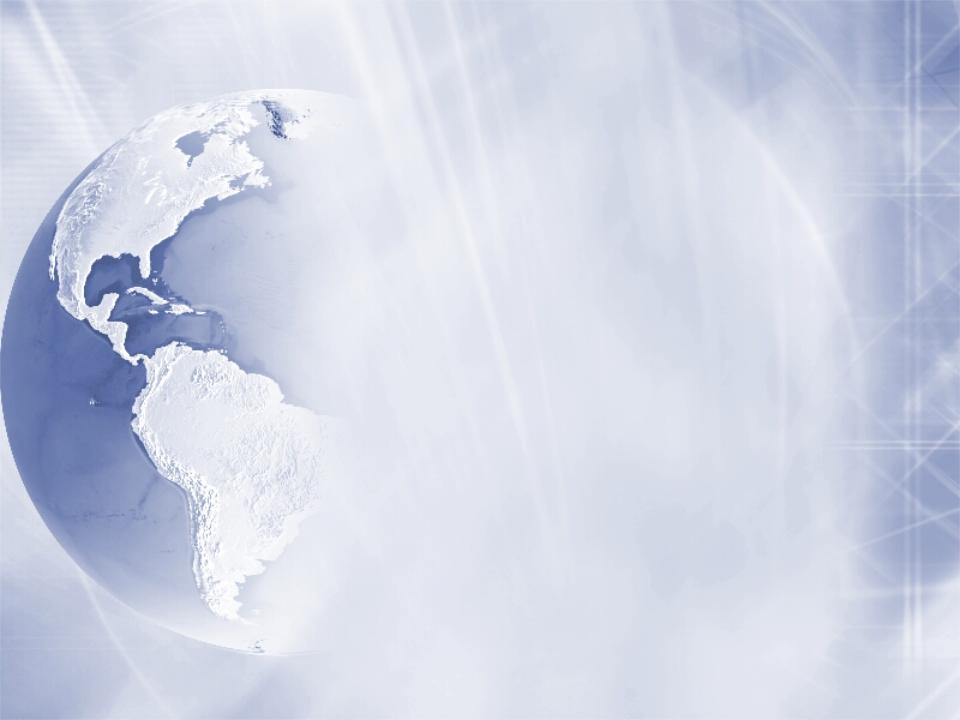 NCEP Production Suite Review
Rapid Refresh / HRRR
3-4 December 2013
34
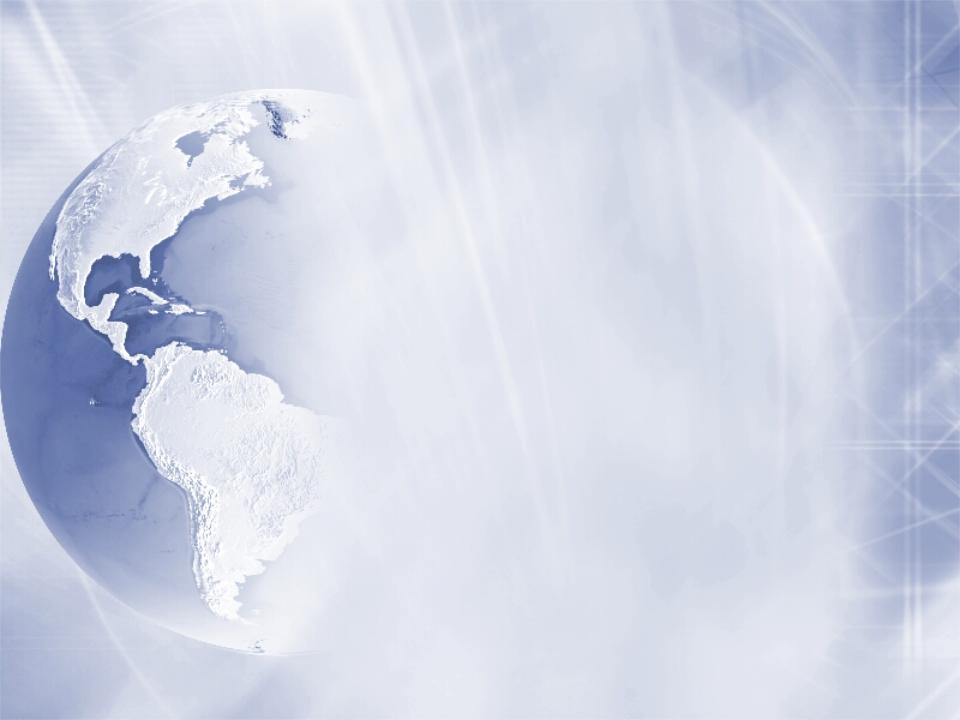 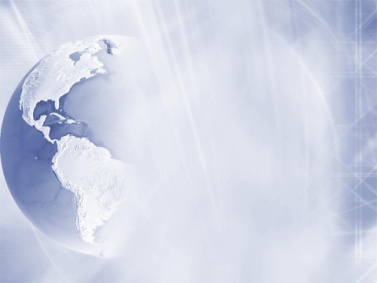 HRRR Reflectivity Verification
7-day retrospective period May-June 2012
Forecasts every 2 hours
> 25 dBZ Composite Reflectivity
Eastern half of US upscale to 20 km
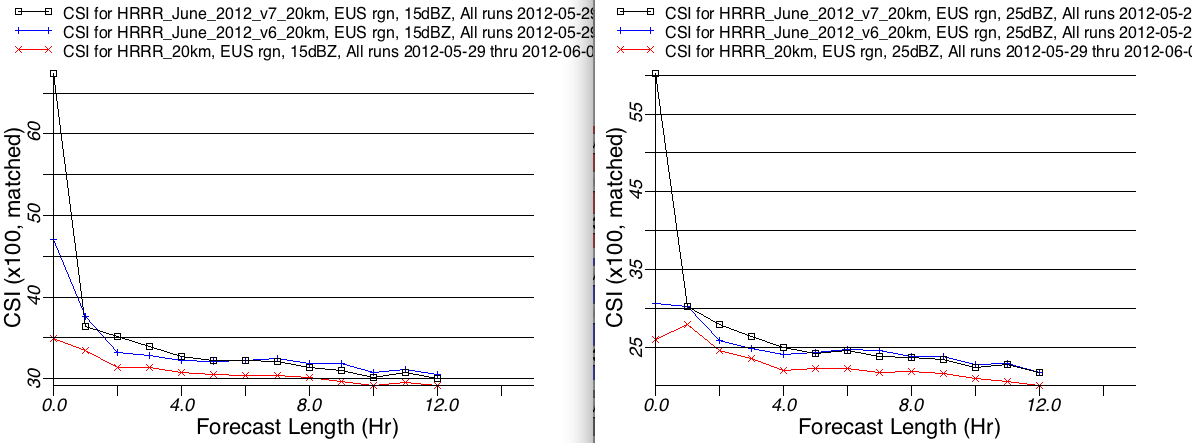 Reflectivity CSI
Improved 0-2 hr 
Convective Forecasts

Improvement Evident to 
~4 hrs
2012 – real-time
With improved 13-km radar DA
Added 3km radar DA
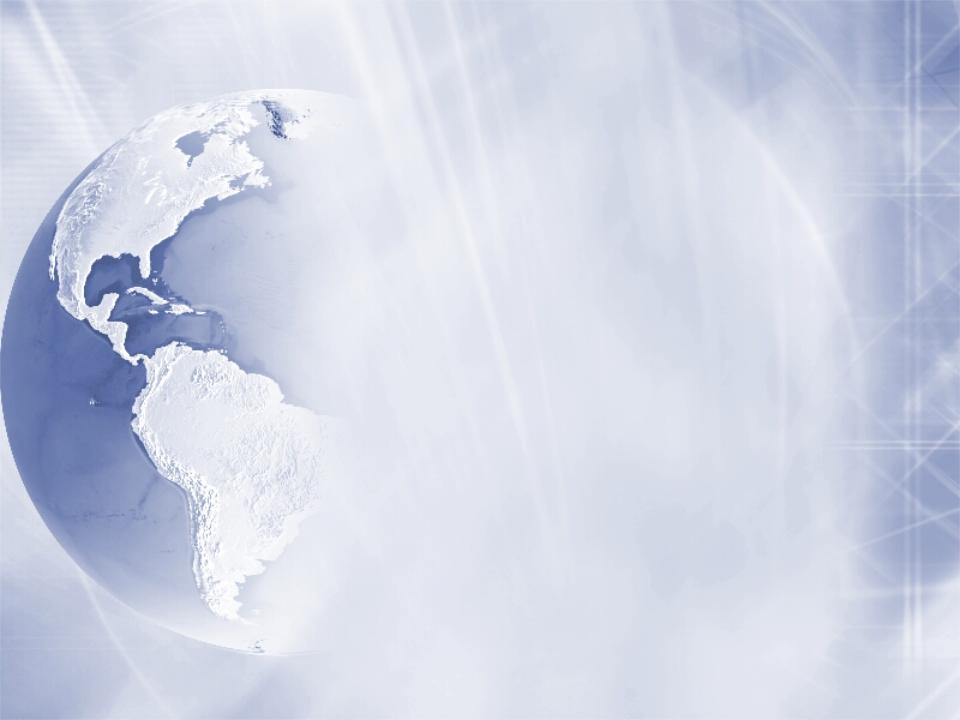 NCEP Production Suite Review
Rapid Refresh / HRRR
3-4 December 2013
35
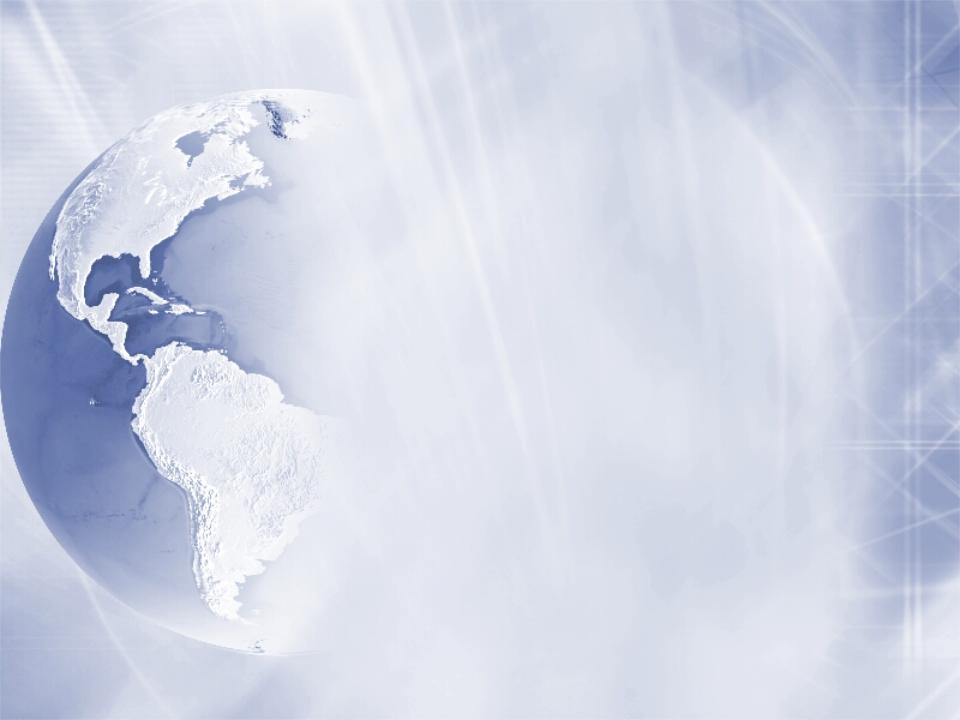 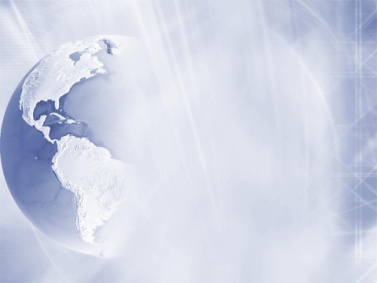 Lead Time vs Valid Time
Spring (Apr-June)
Summer (July-Sept)
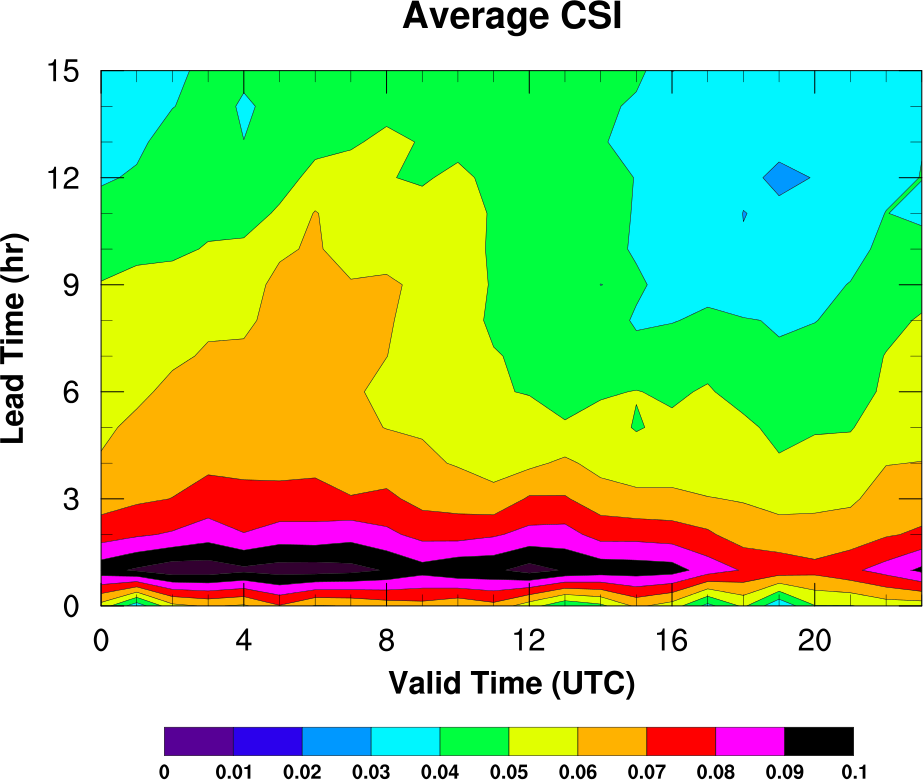 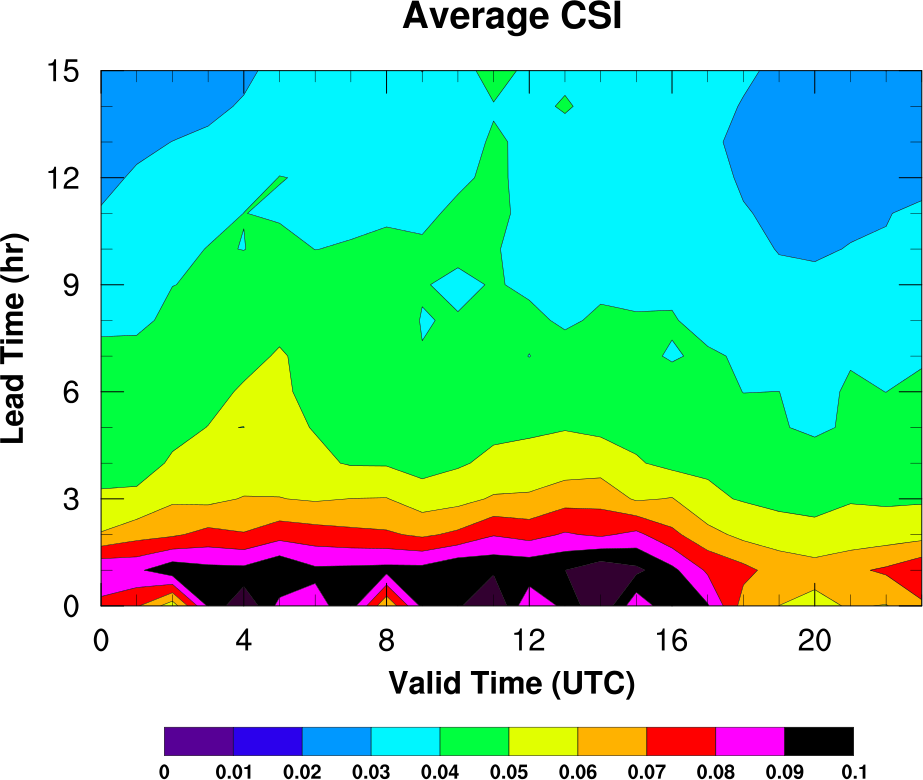 Afternoon
Convective
Initiation
2012
Upscale
Growth
Decay
≥ 35 dBZ Composite
3-km Grid East US
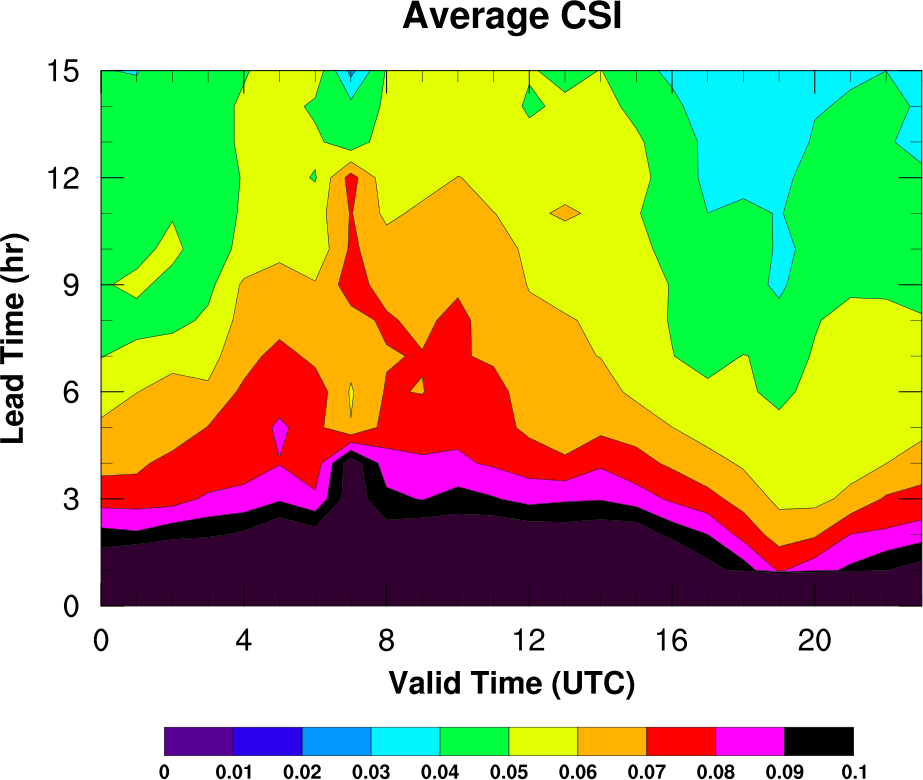 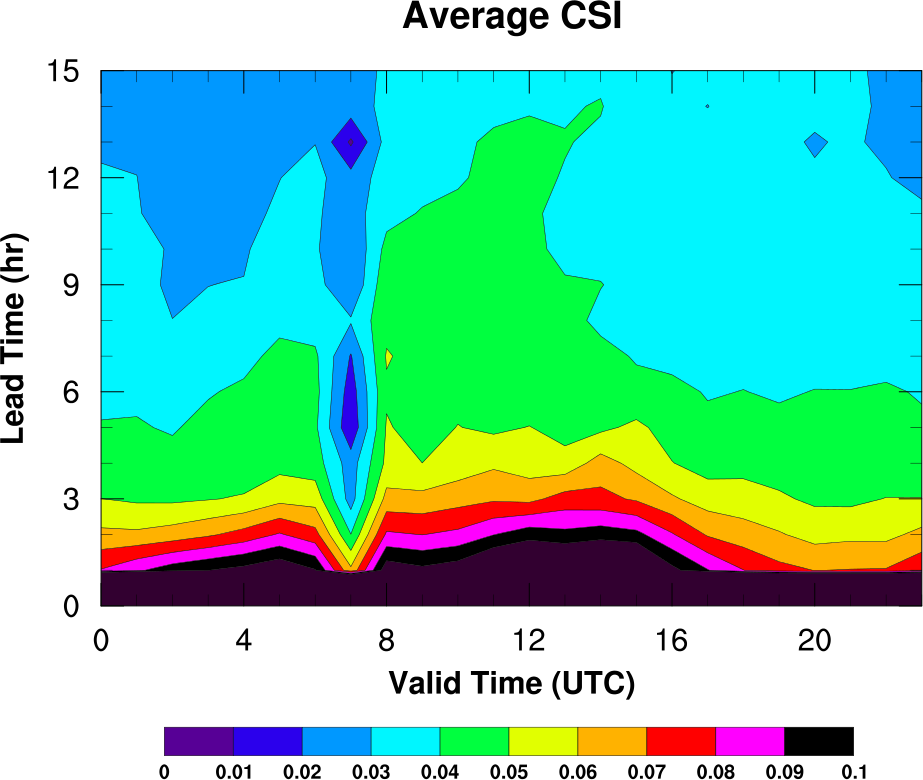 Significant
skill increase at short lead times
with 3-km DA
2013
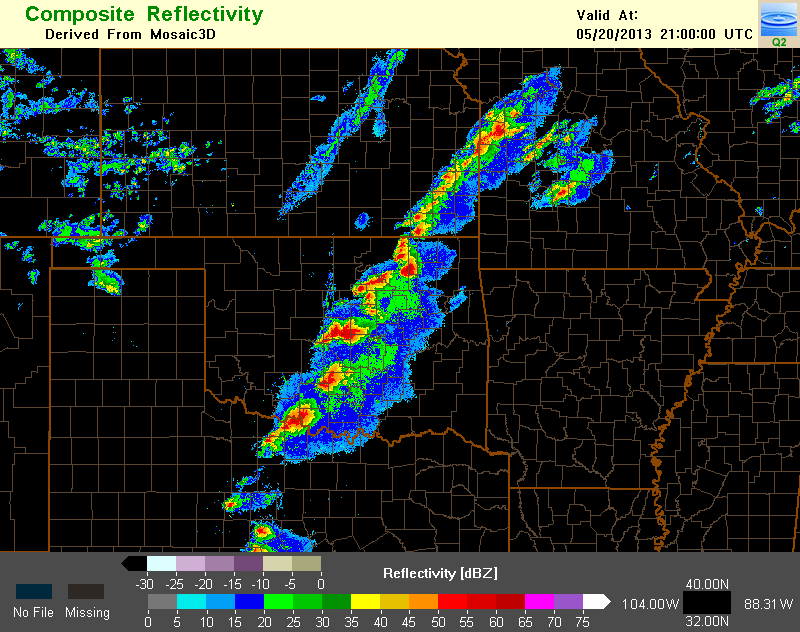 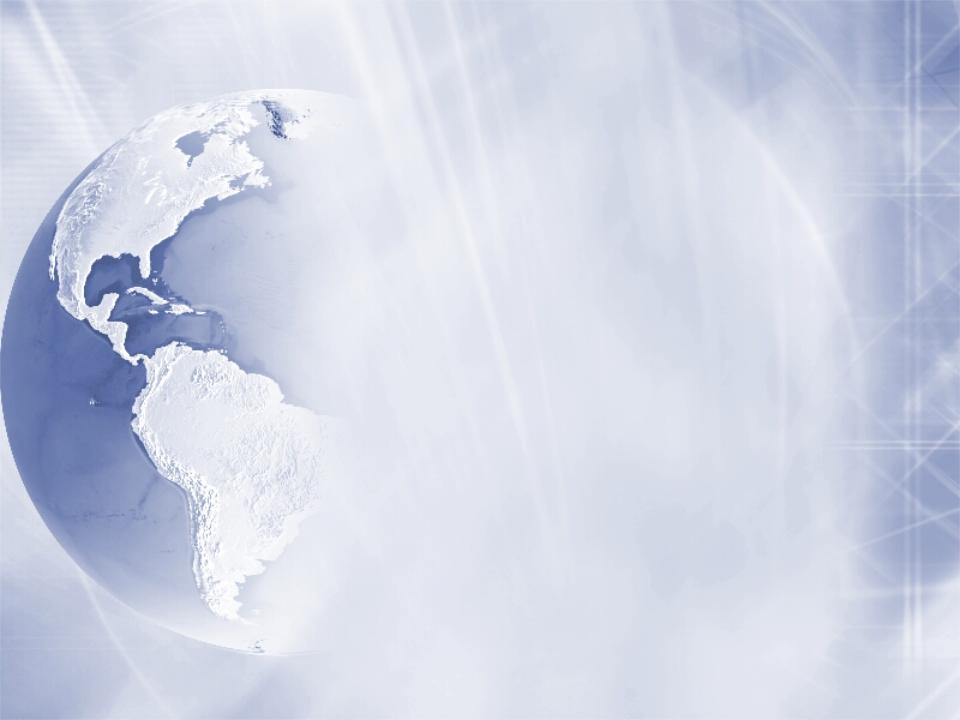 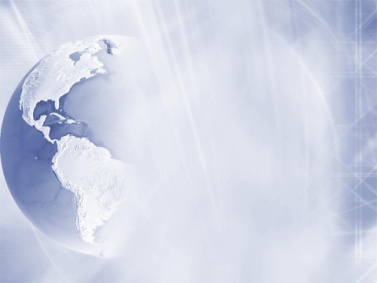 HRRR Case Studies
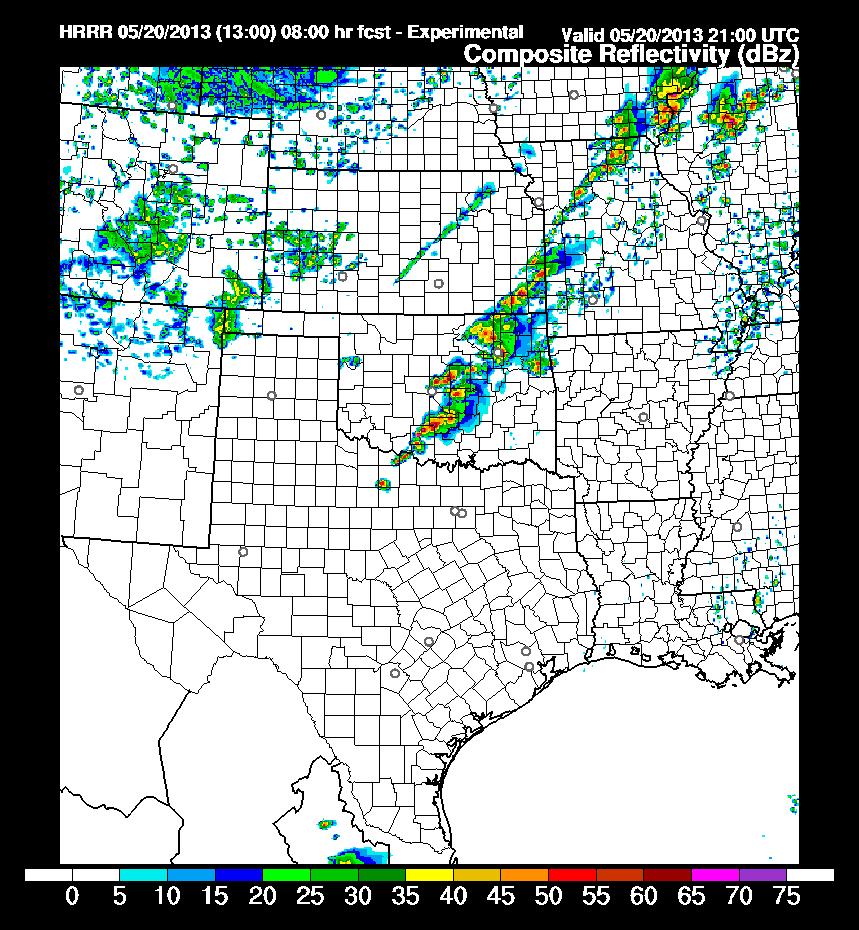 Observed
Reflectivity
21 UTC
Composite
Reflectivity
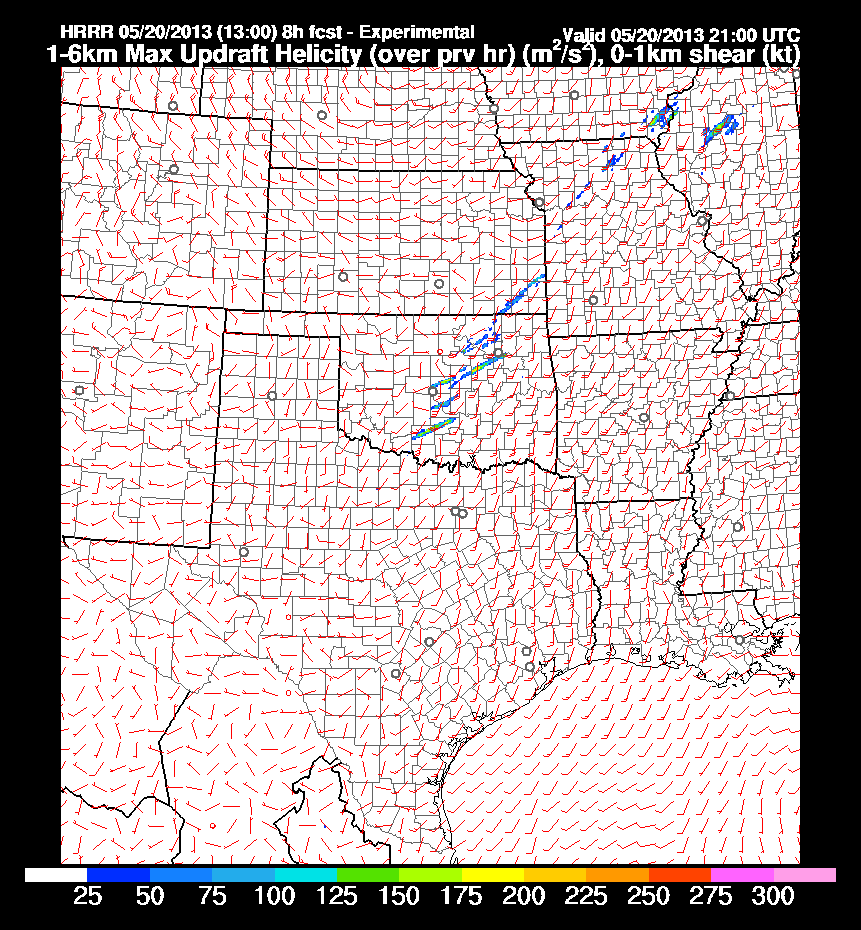 HRRR 1300 UTC run
8 hr forecast
Valid 2100 UTC
1 - 6 km
Updraft
Helicity
Moore, OK
20 May 2013
20 – 21 UTC
Tornadic Supercell
37
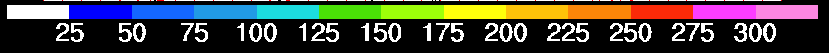 HRRR 1300 UTC run
valid 2300 UTC
valid 0100 UTC
valid 0000 UTC
+12 h fcst
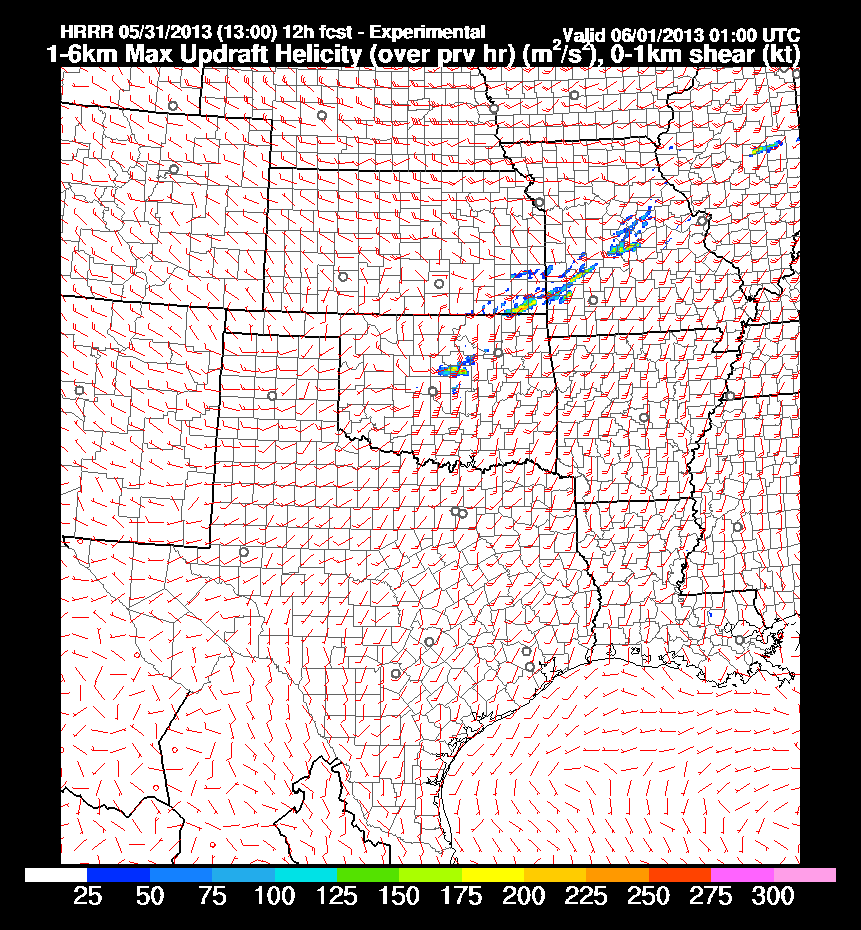 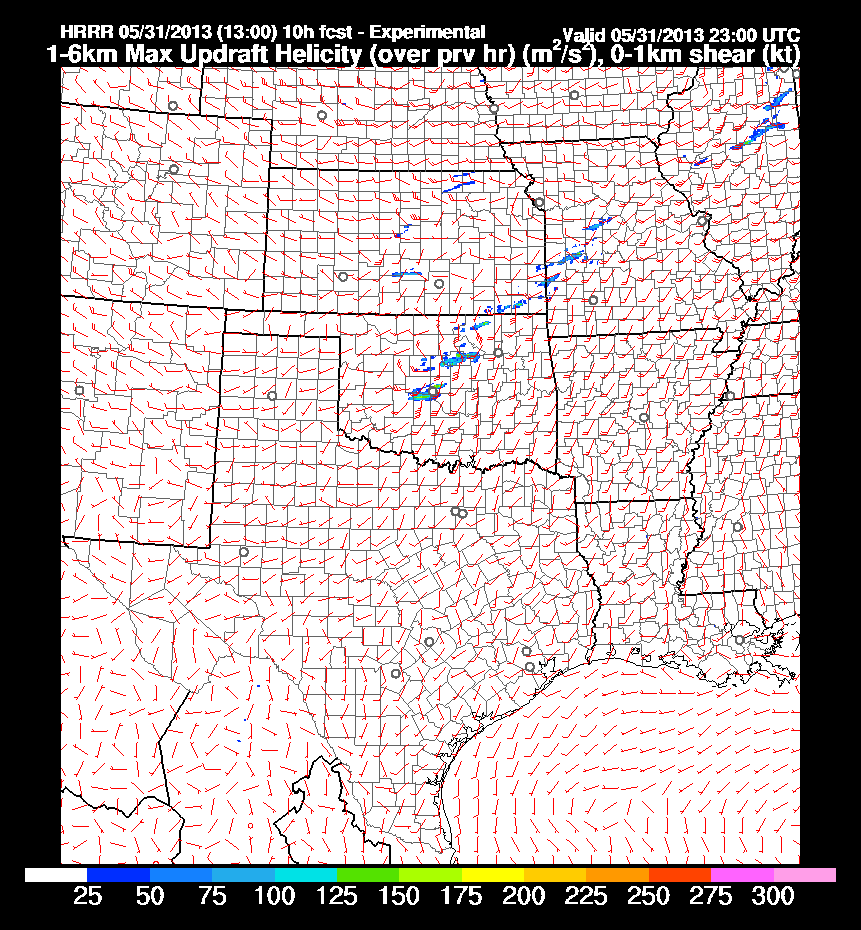 +10 h fcst
+11 h fcst
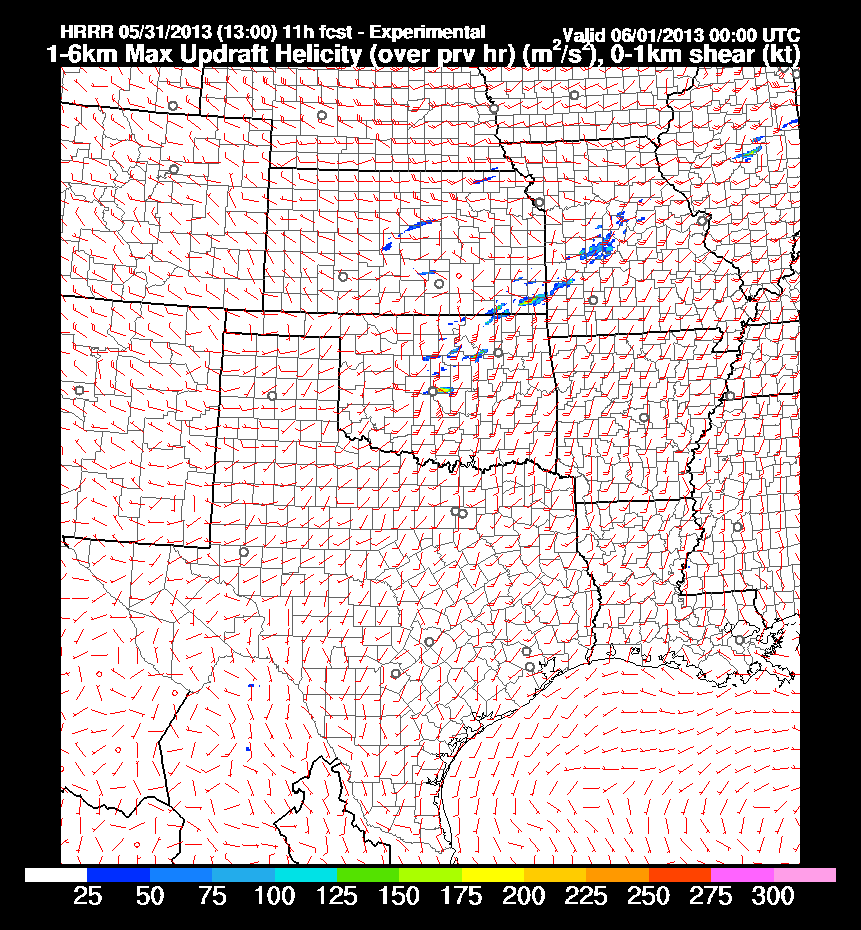 1-6 km Updraft Helicity
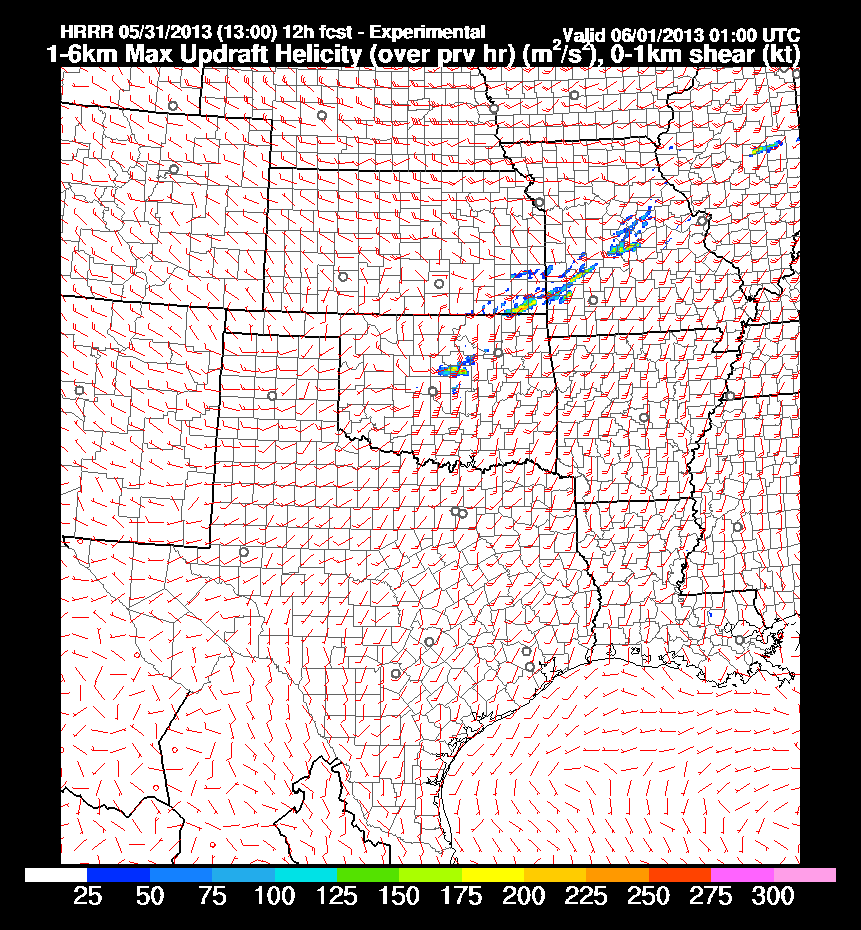 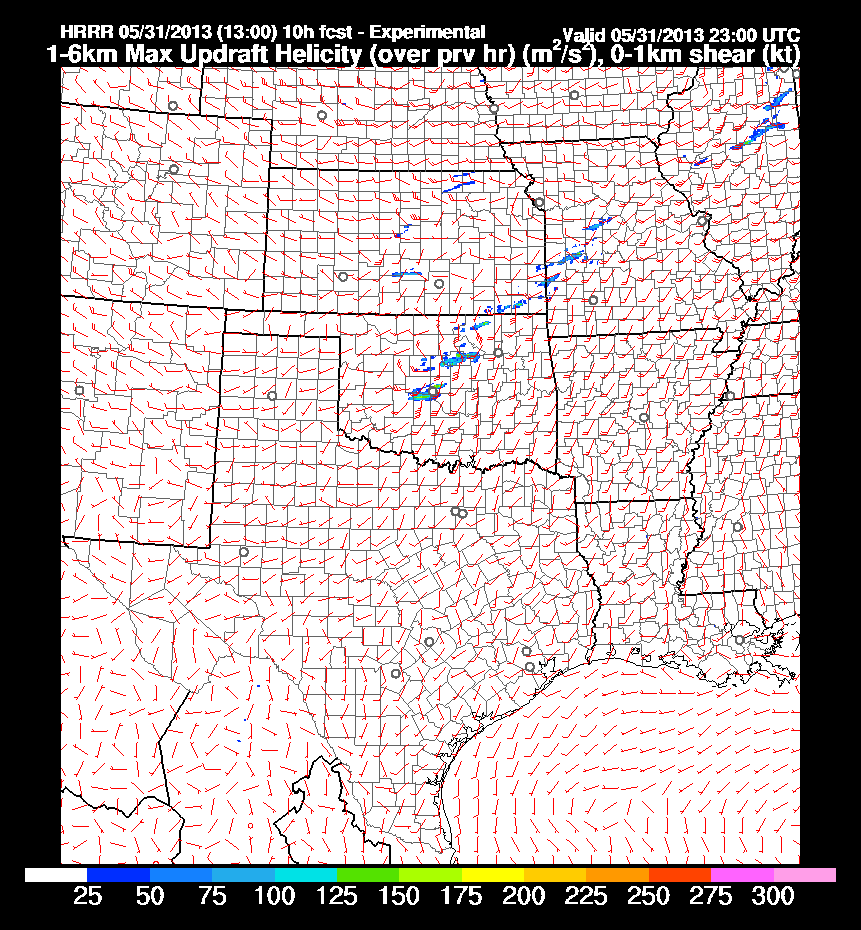 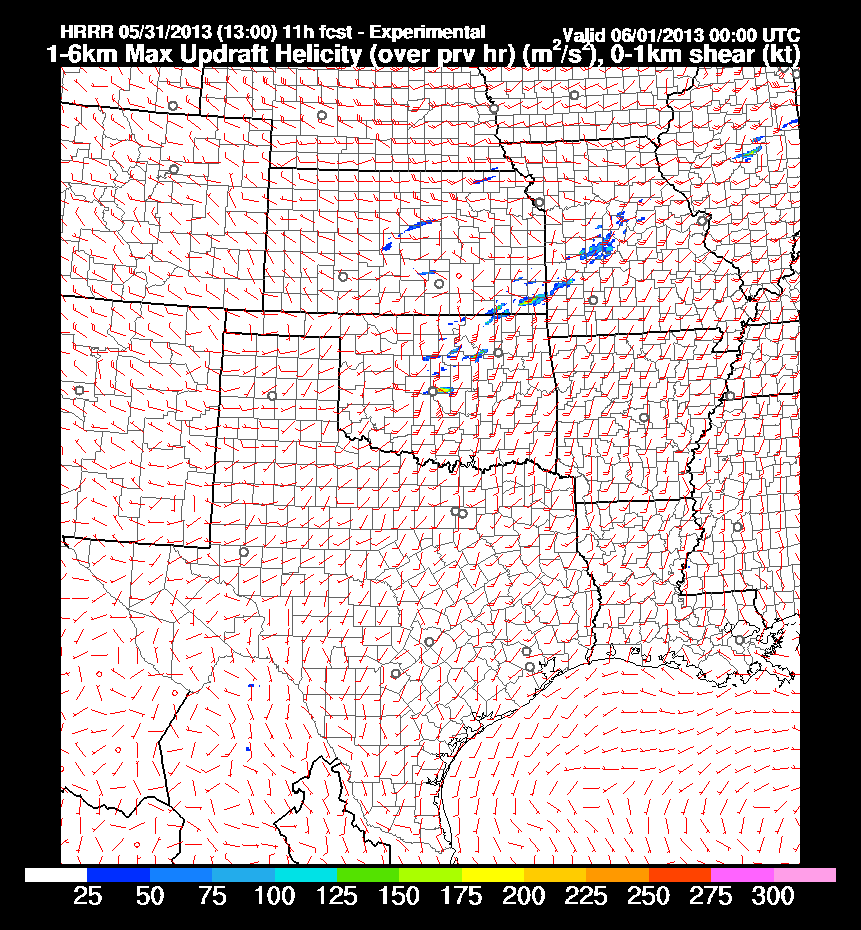 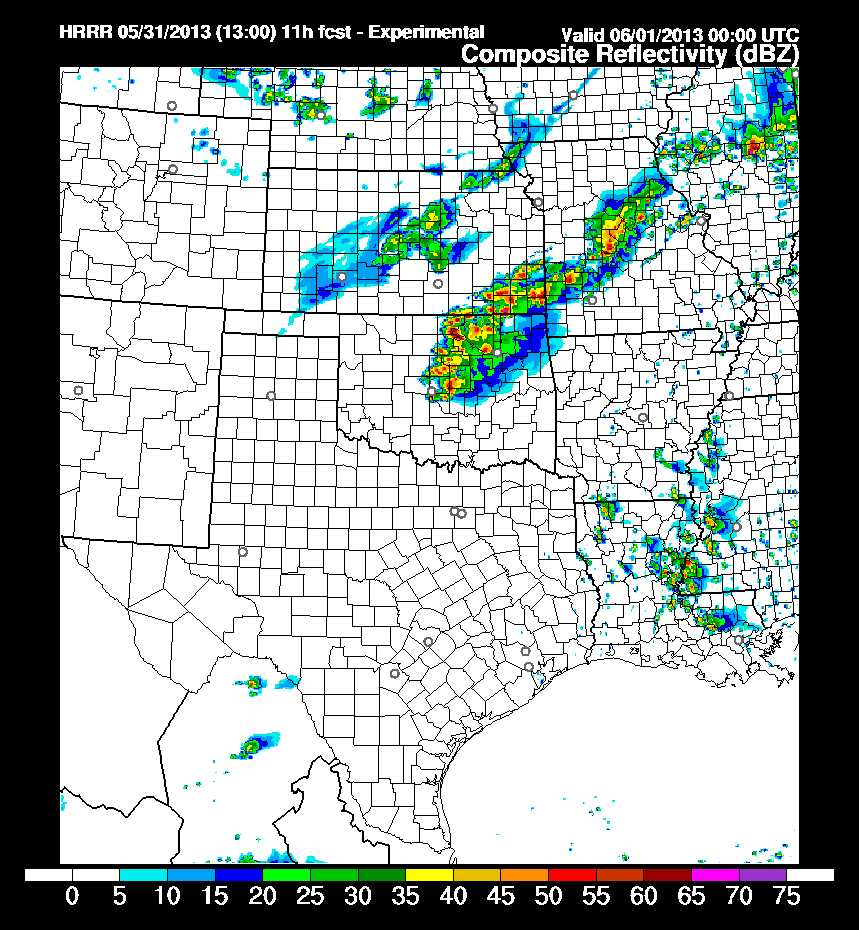 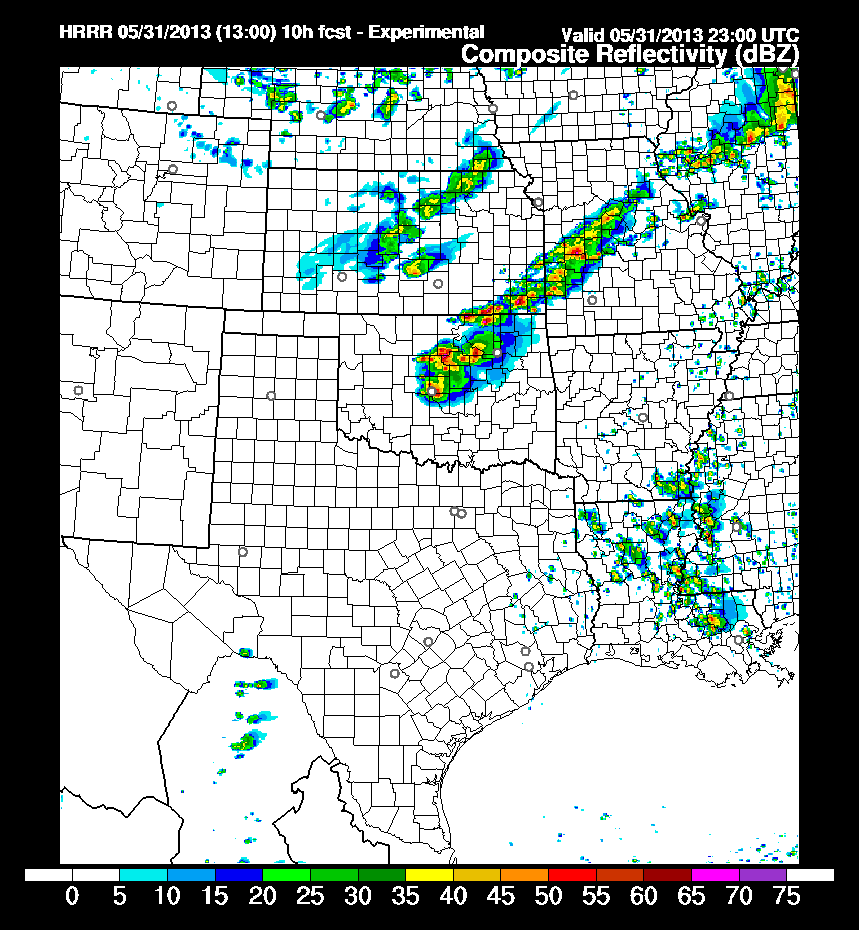 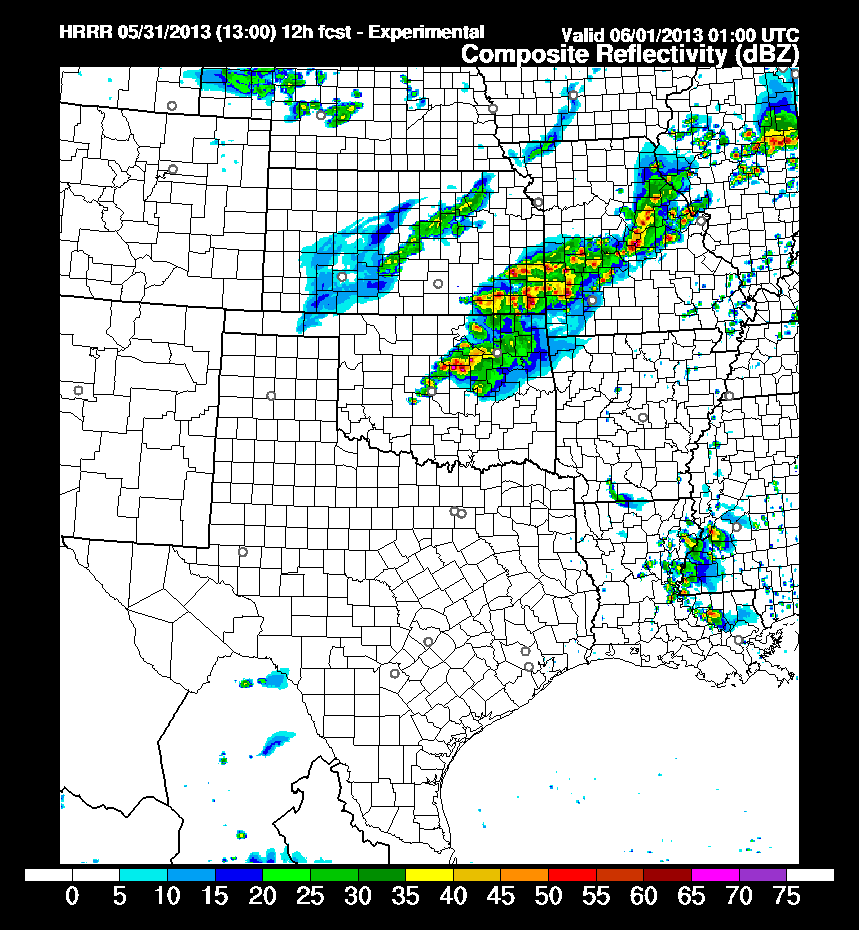 composite reflectivity
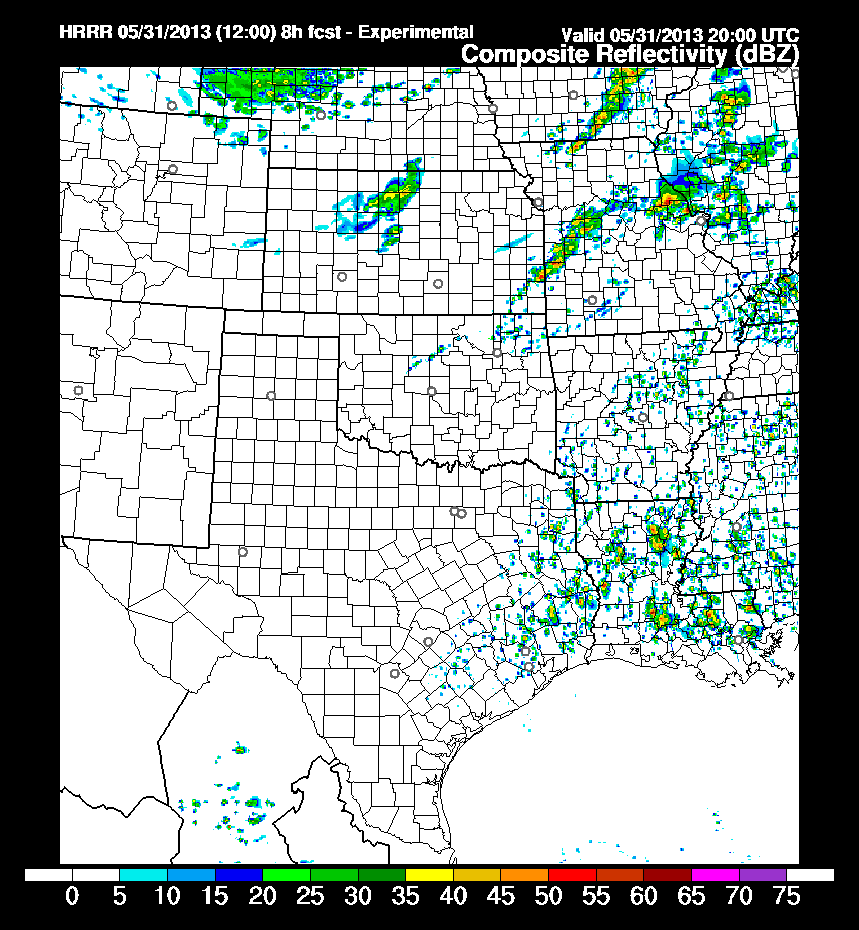 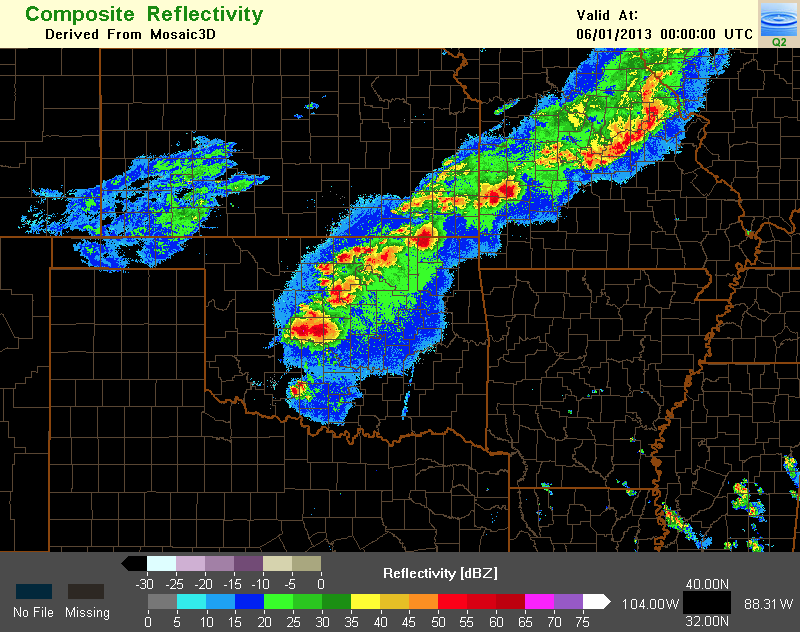 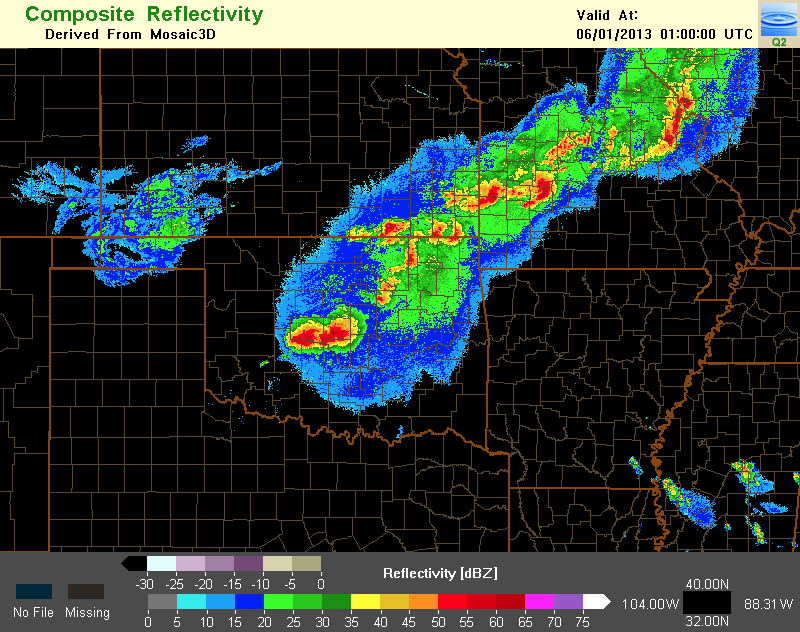 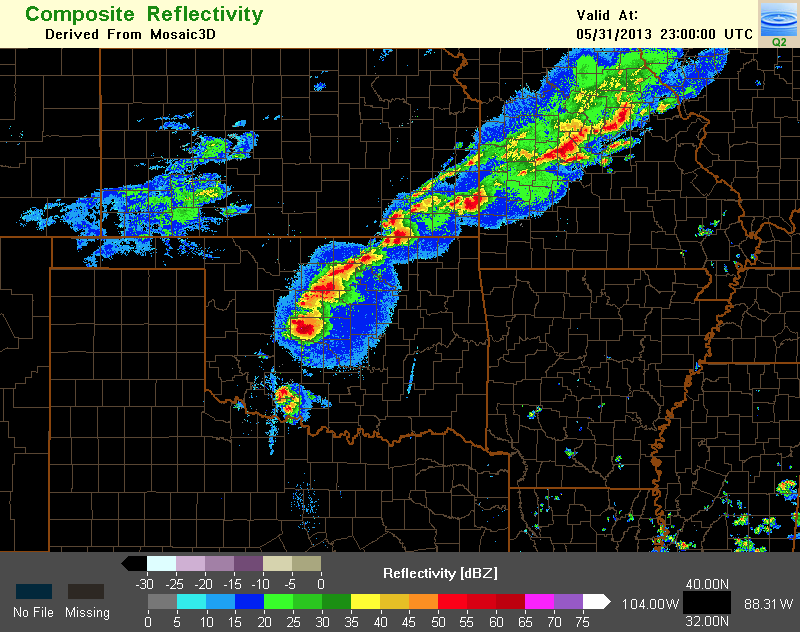 observed reflectivity
x
x
x
El Reno – OKC Severe 31 May 2013
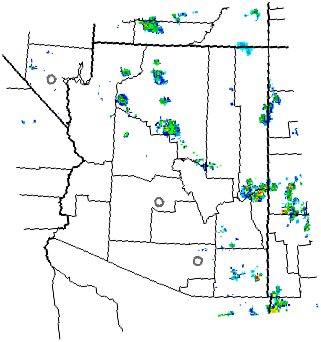 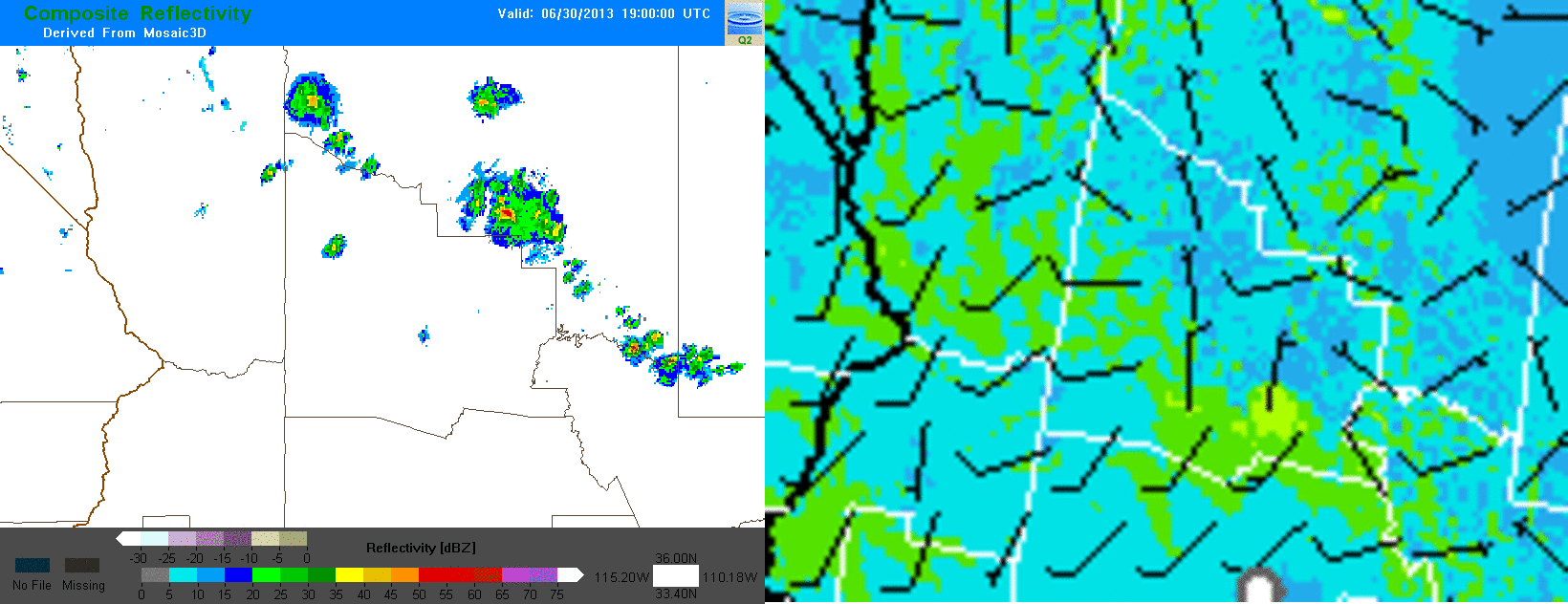 HRRR Fcst 80m Wind (kts)
Yarnell, AZ
Wildfire 
Driven by
 Thunderstorm 
Outflow
30 June 2013

19z HRRR run
(12 pm MST)
Available by
2 pm MST
Yarnell
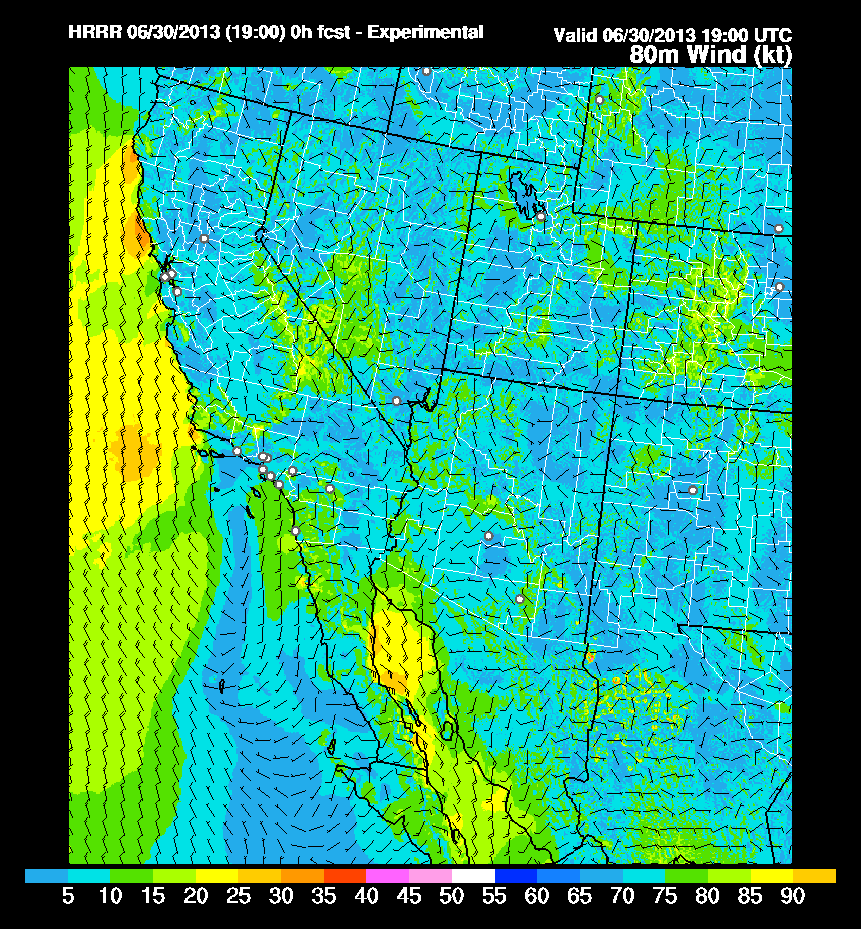 HRRR Fcst Radar (dBZ)
Observed Radar (dBZ)
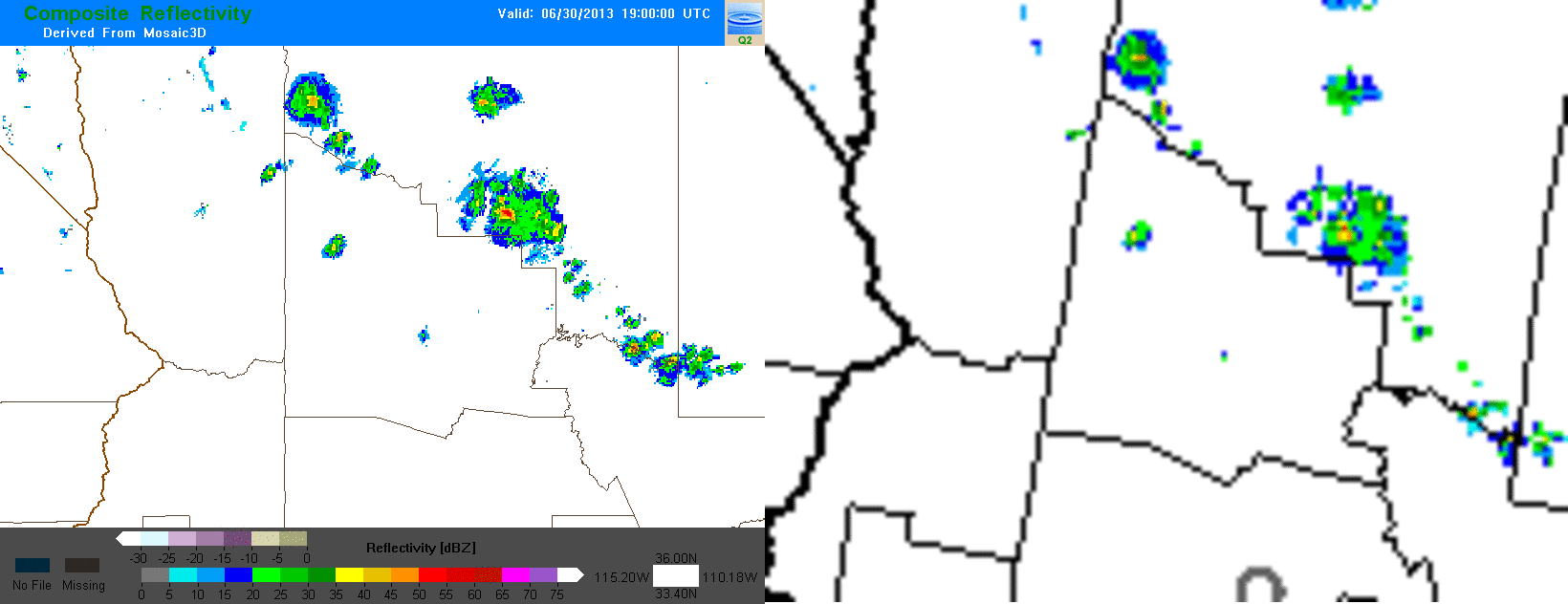 Yarnell
Yarnell
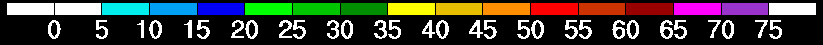 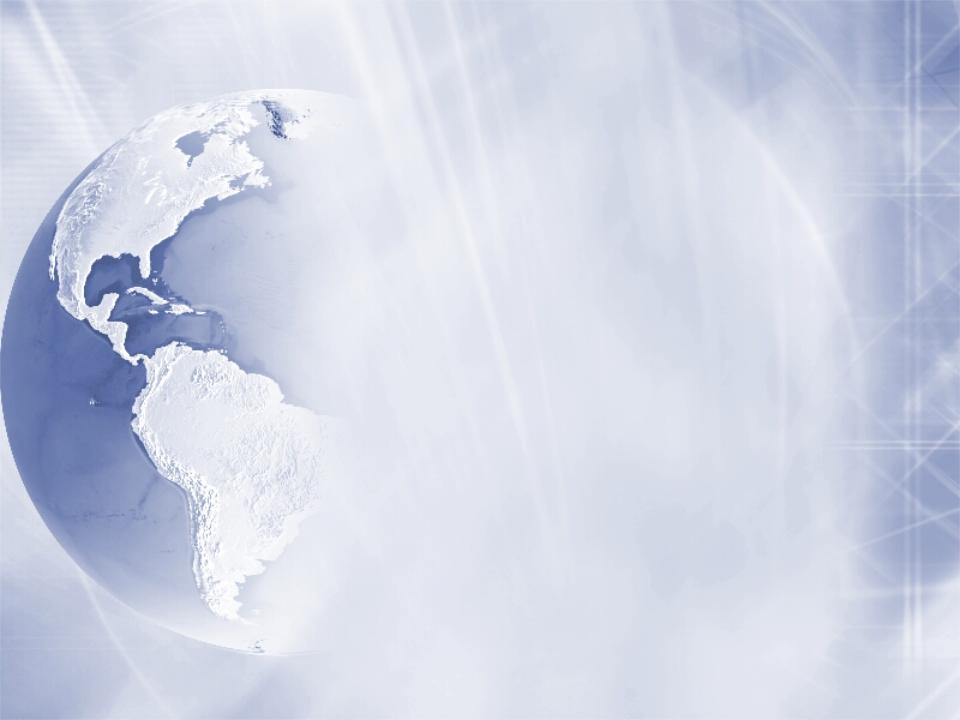 Time-lagged Ensemble
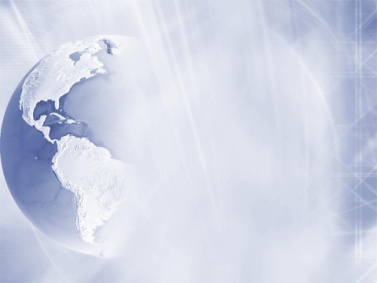 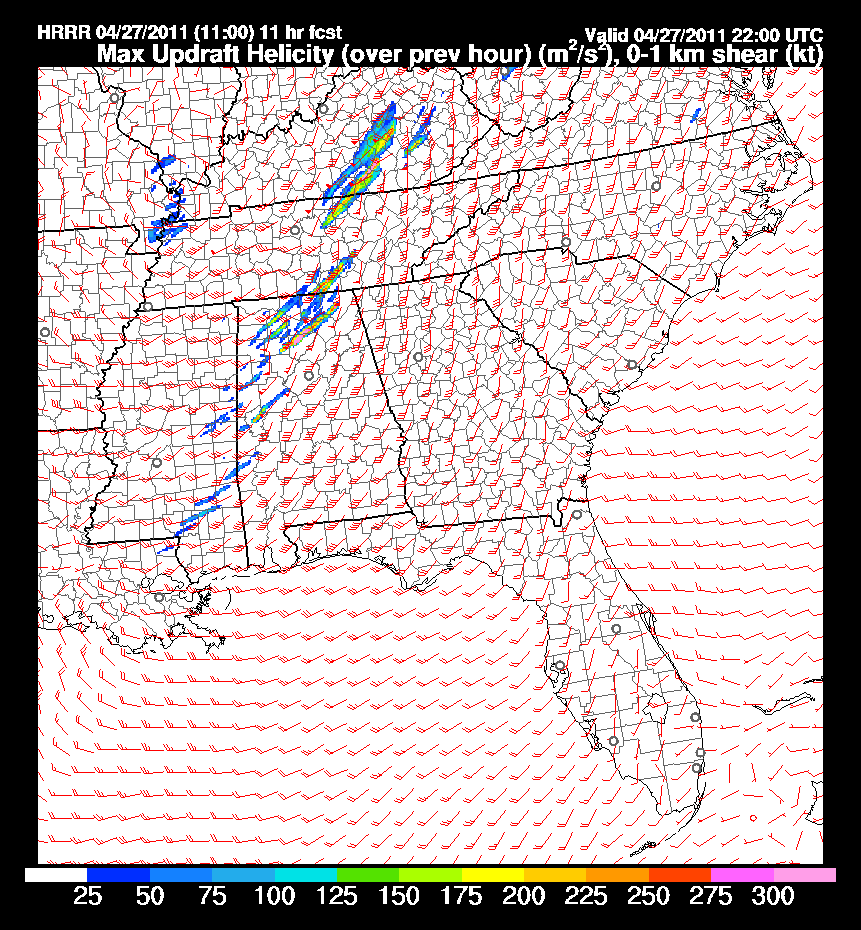 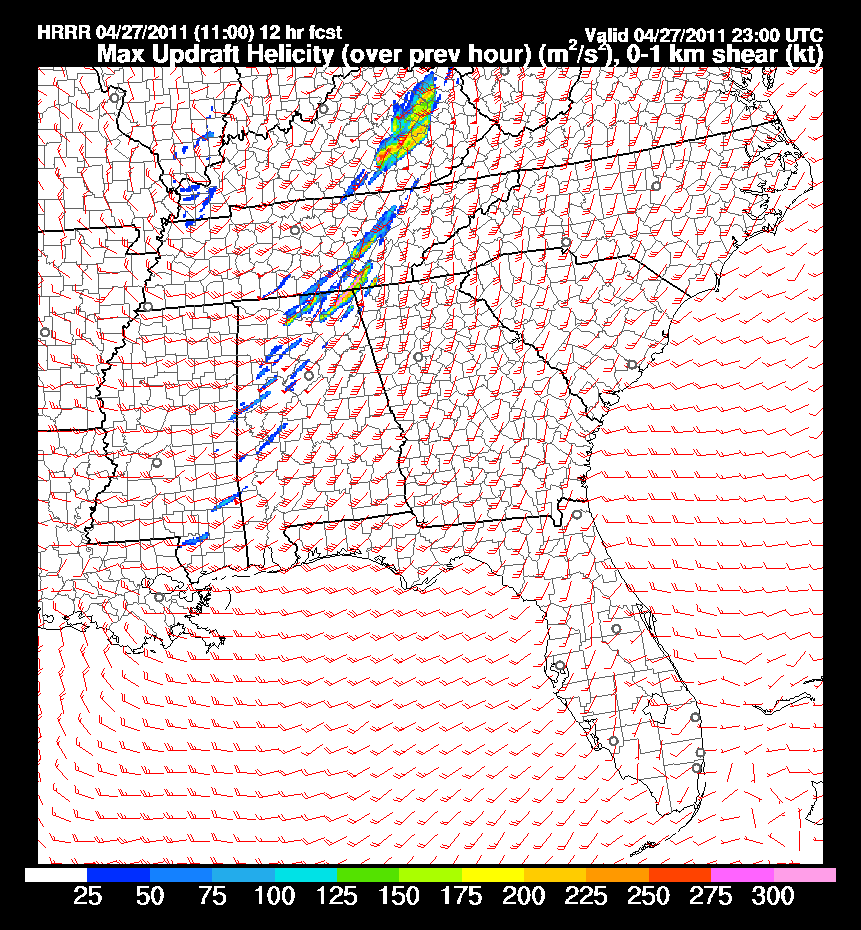 Forecasts valid 21-22z 27 April 2011
Forecasts valid 22-23z 27 April 2011
10-11 hr fcst
11-12 hr fcst
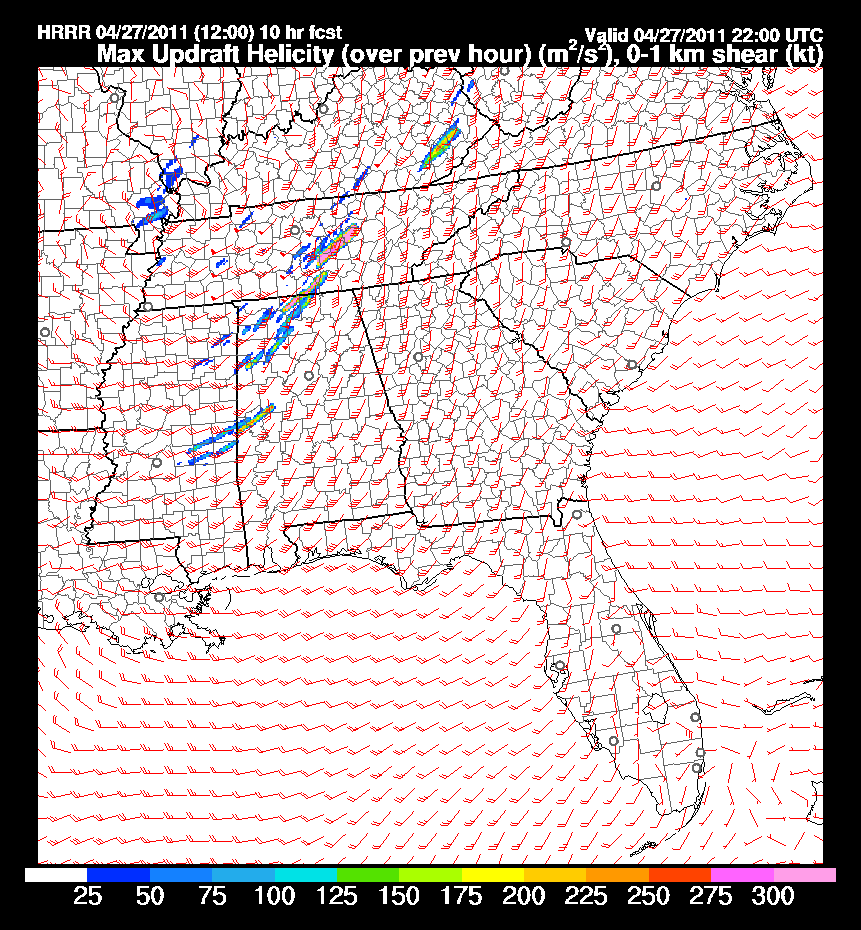 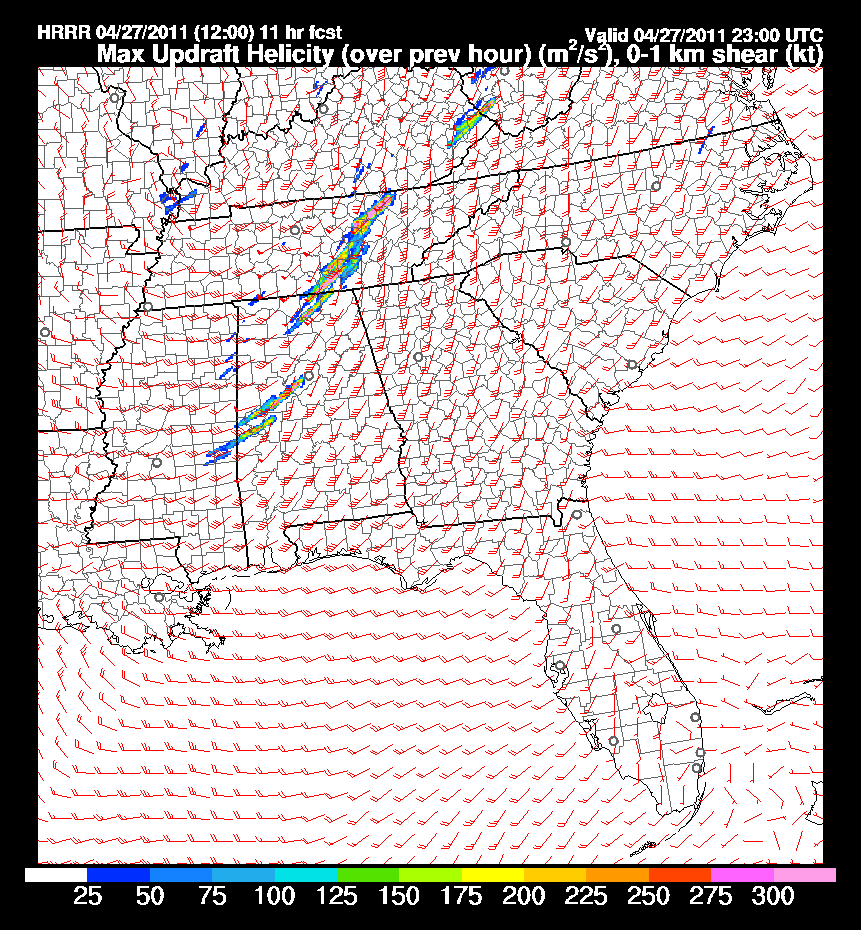 HRRR 11z Init
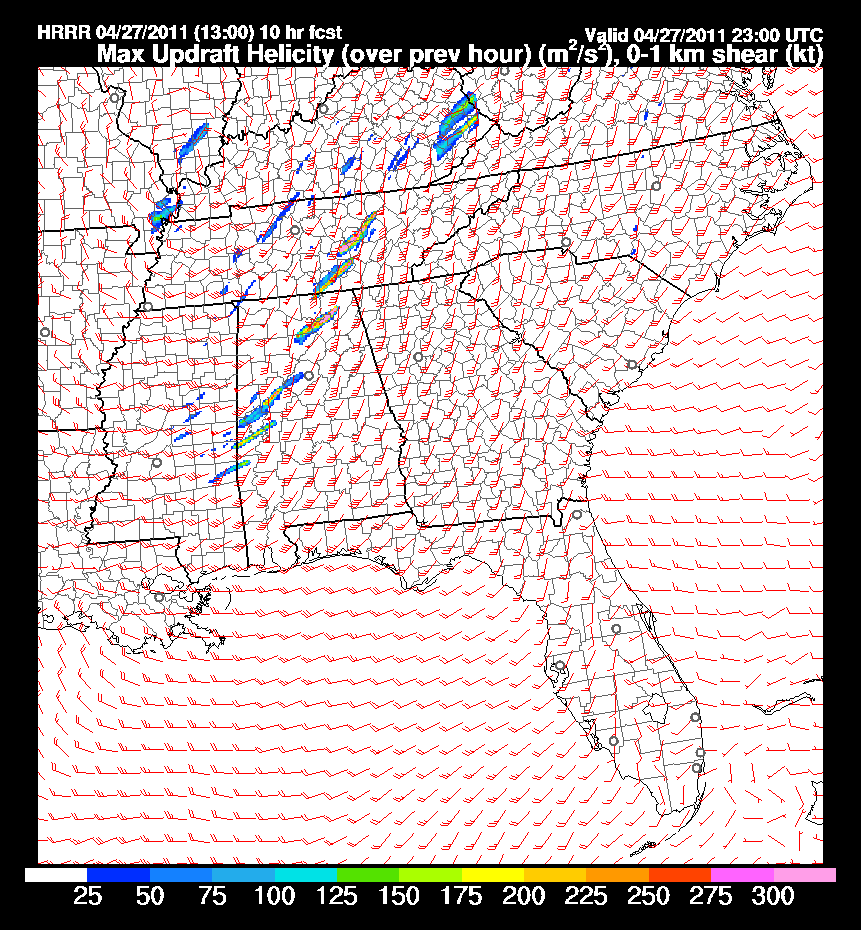 09-10 hr fcst
10-11 hr fcst
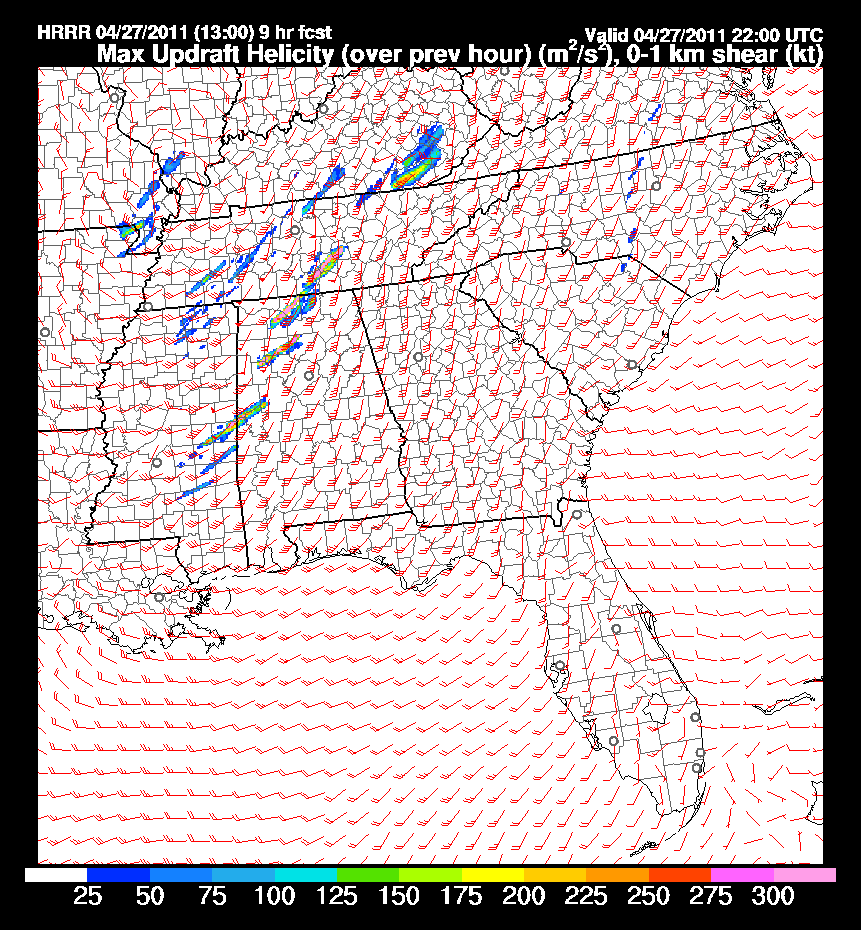 HRRR 12z Init
08-09 hr fcst
09-10 hr fcst
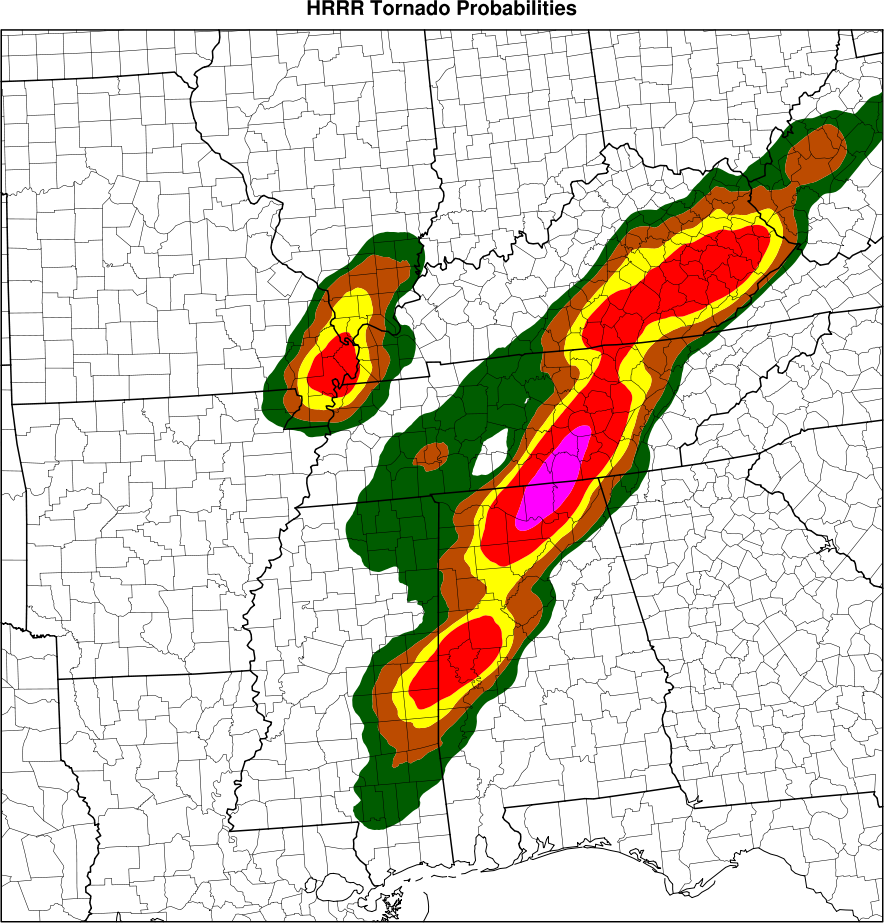 HRRR 13z Init
Spatial radius 45 km
Time radius 1 hr
UH threshold 25 m2/s2
All six forecasts
combined to form
probabilities valid
22z 27 April 2011
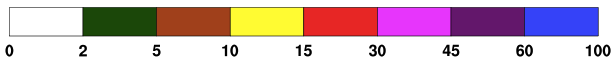 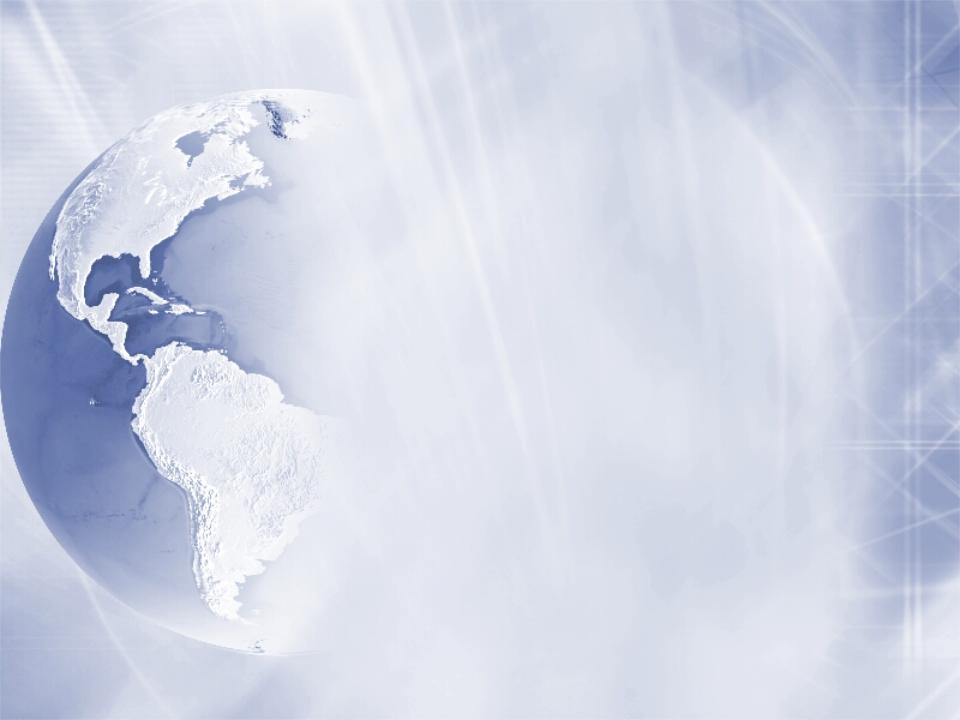 HRRR Conv Prob Fcst (HCPF)
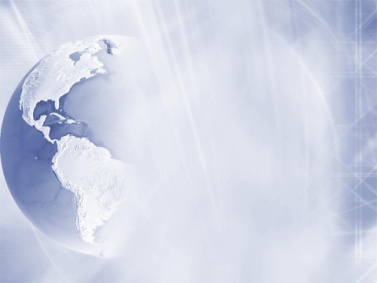 Probabilities slowly evolve providing identifiable run-to-run trends

Convective structure (permeability etc…) still accessible

Distributed in GRIB2 to AWC starting in August 2013
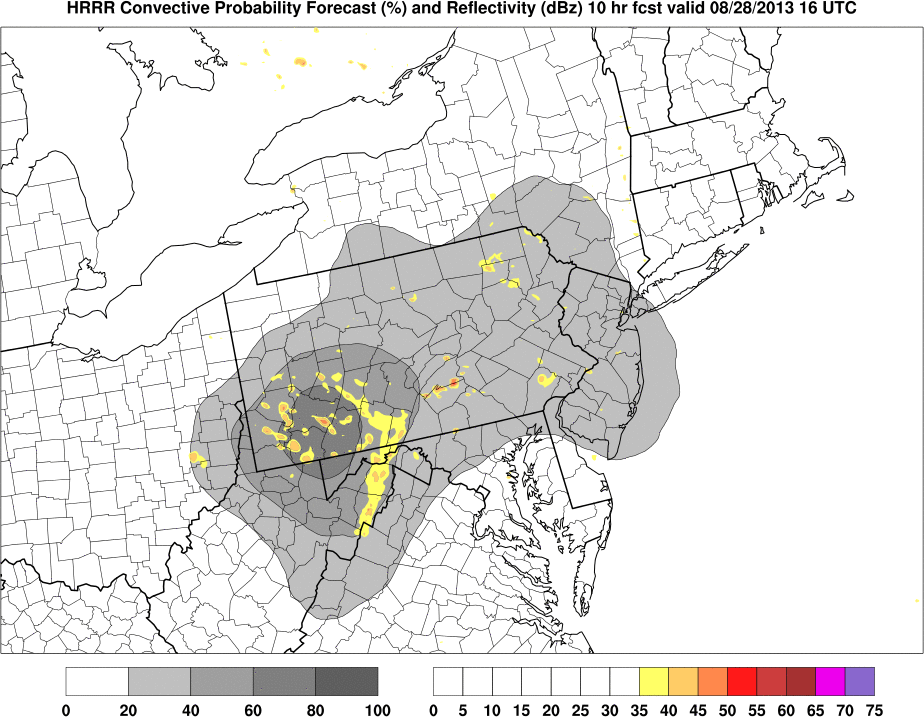 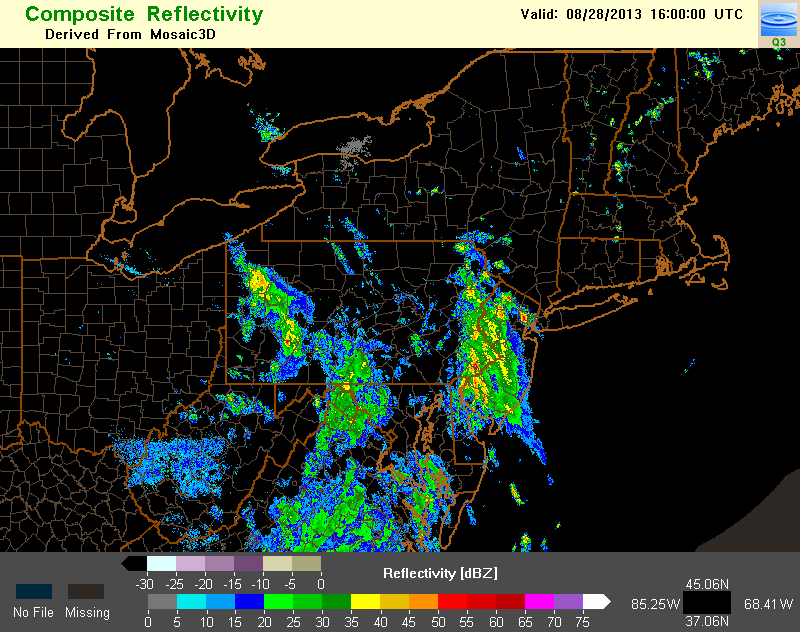 Obs valid 16z 28 Aug 2013
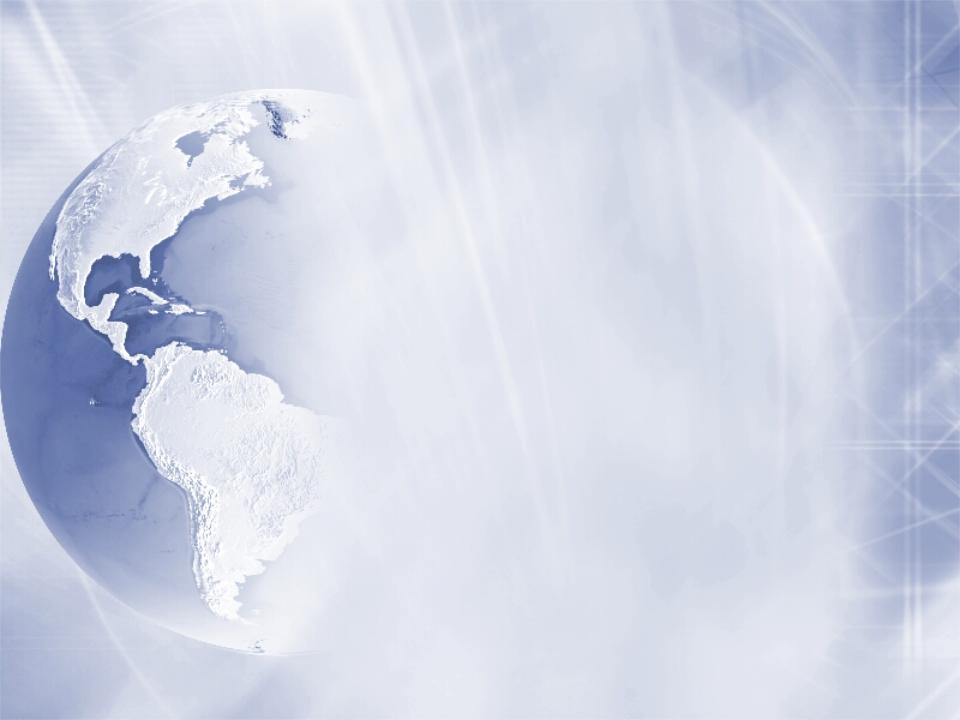 NCEP Production Suite Review
Rapid Refresh / HRRR
3-4 December 2013
41
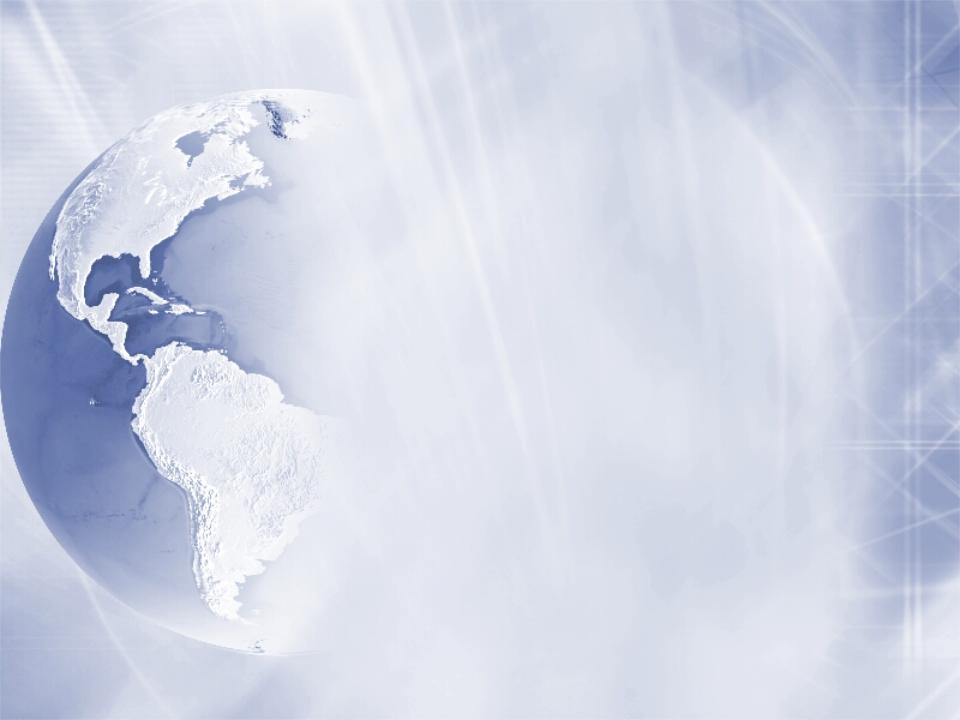 HCPF Verification
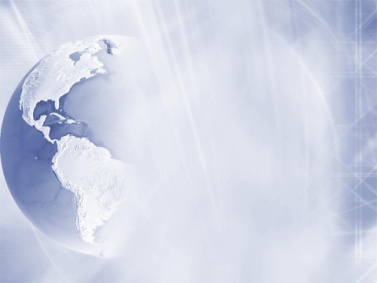 HCPF (blue) being developed to replace legacy RUC conv prob fcst (RCPF in red)

HCPF more statistically reliable in eastern US but over forecasts (no calibration yet)

HCPF max CSI @ 50% with BIAS ~1.7
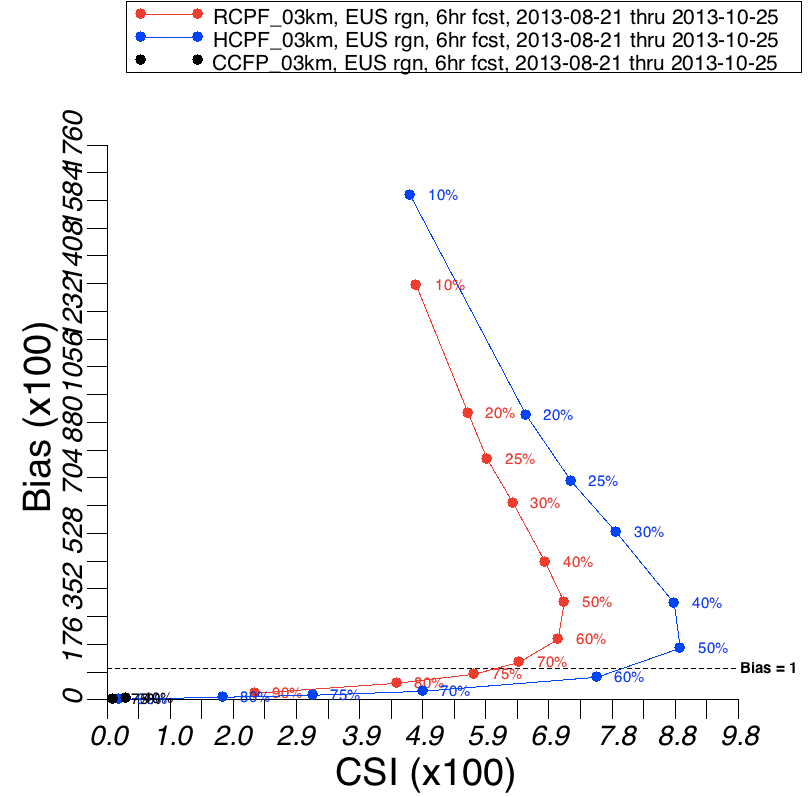 CSI vs BIAS
Reliability Diagrams using 35 dBZ NSSL threshold 
on 3-km grid Aug-Oct 2013 Eastern US
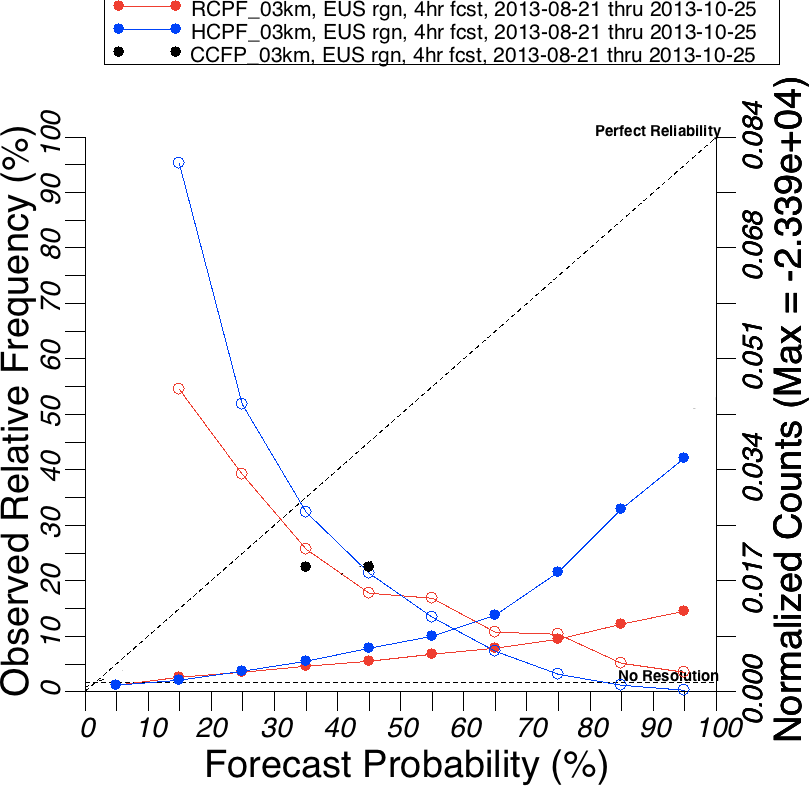 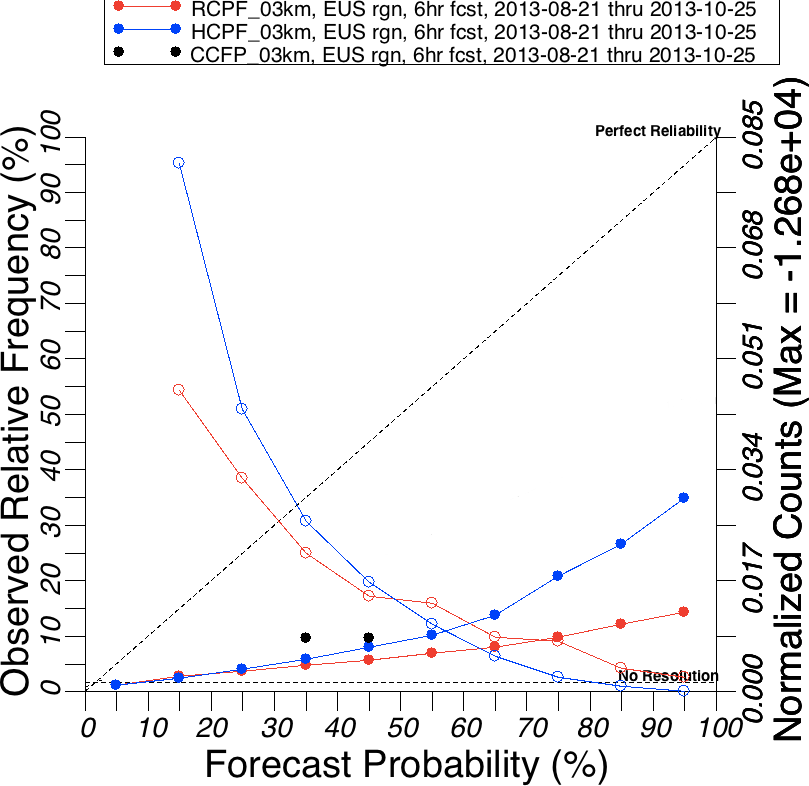 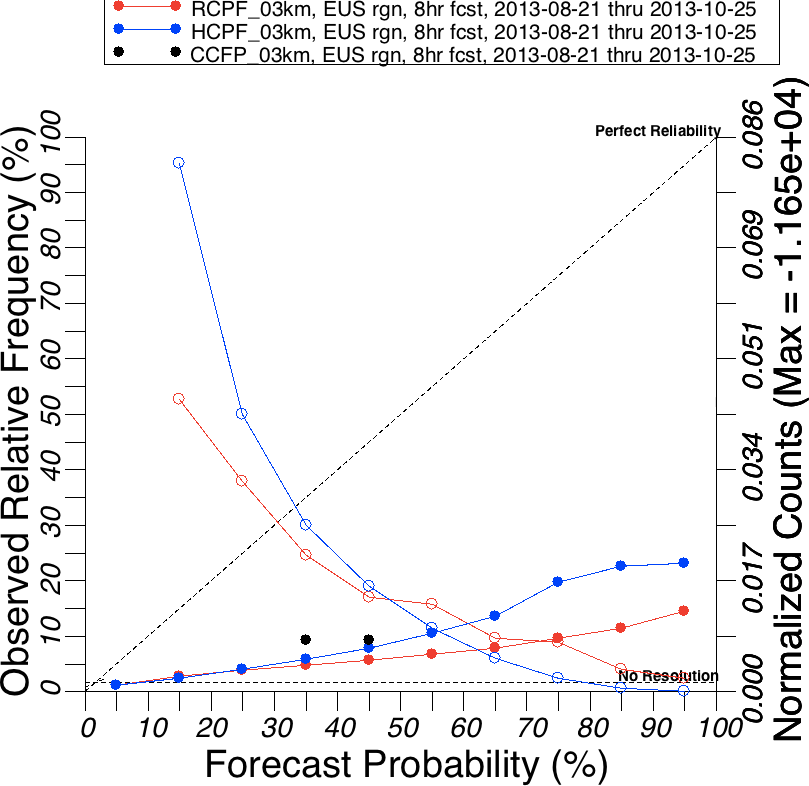 4hr Fcsts
6hr Fcsts
8hr Fcsts
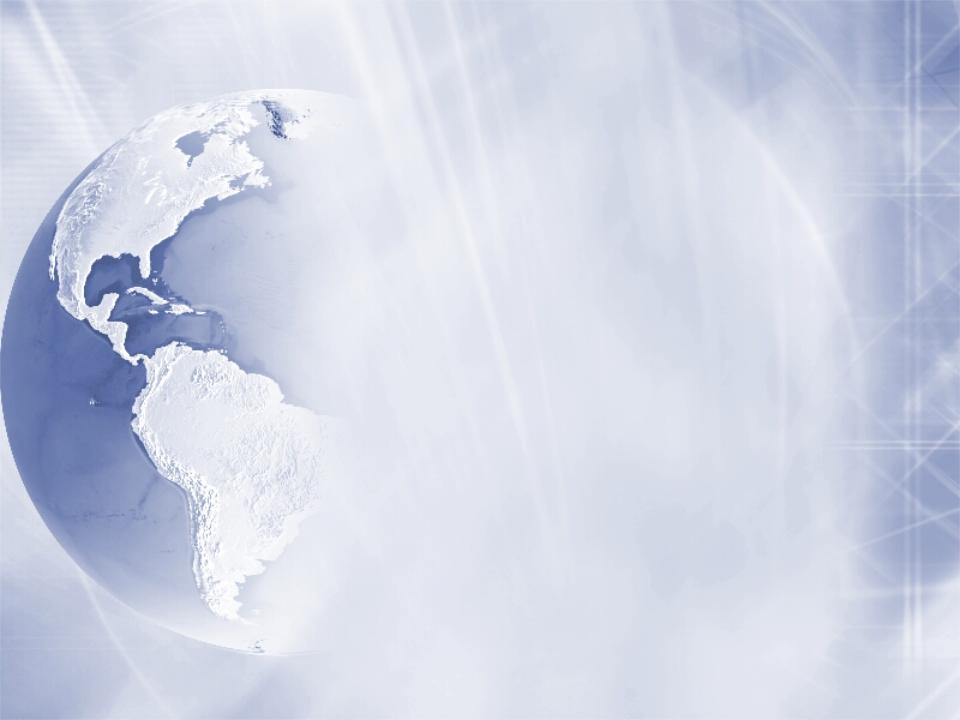 NCEP Production Suite Review
Rapid Refresh / HRRR
3-4 December 2013
42
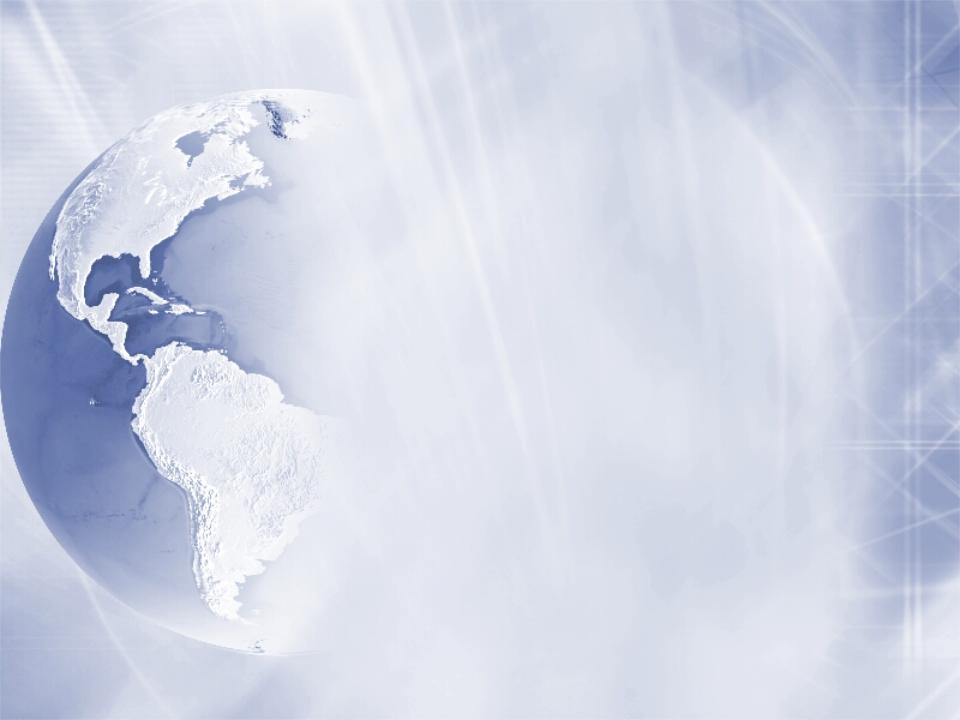 Candidate RAPv3/HRRRv2 Changes
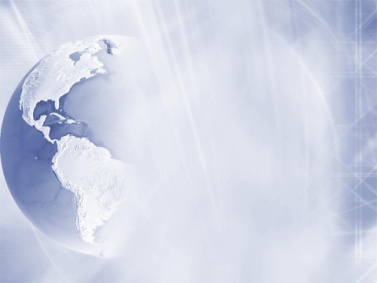 Changes with high/medium importance for overall 
forecast skill
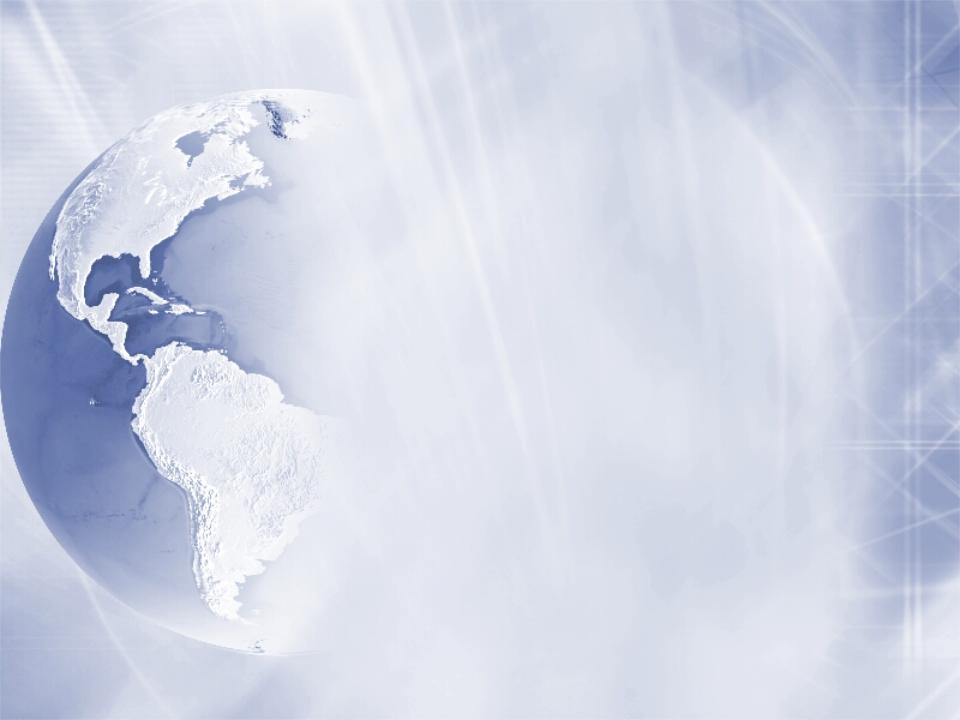 RAP/HRRR Implementation Map
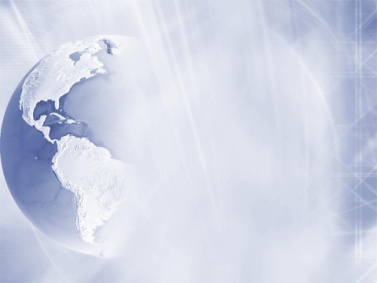 HRRR (and RAP) Future Milestones
HRRR Milestones
ESRL – experimental version
NWS-NCEP - operational
RAPv1 – used in 2011
Initialized 2011 HRRR
 effective but too many storms	
RAPv2 – used in 2012-2013
Initialized 2012-2013 HRRR
Better use of surface obs / radar, storm bias eliminated, Hybrid DA
HRRR – 2012
Major improvement over 2011 HRRR, storm coverage/accuracy
HRRR – 2013
3km/15min radar assimilation
Initialized from RAPv2-2013
Available 45 min earlier, much more accurate 0-15h storm forecasts, more reliable 2-computer
Implemented 1 May 2012


RAPv2 - Scheduled to be implemented in Jan 2014, running in NCEP/NCO testing now


HRRRv1 – Scheduled to be implemented in Apr 2014, HRRR tested on WCOSS with 45-min runtime on 60 nodes, 3-km DA setup underway
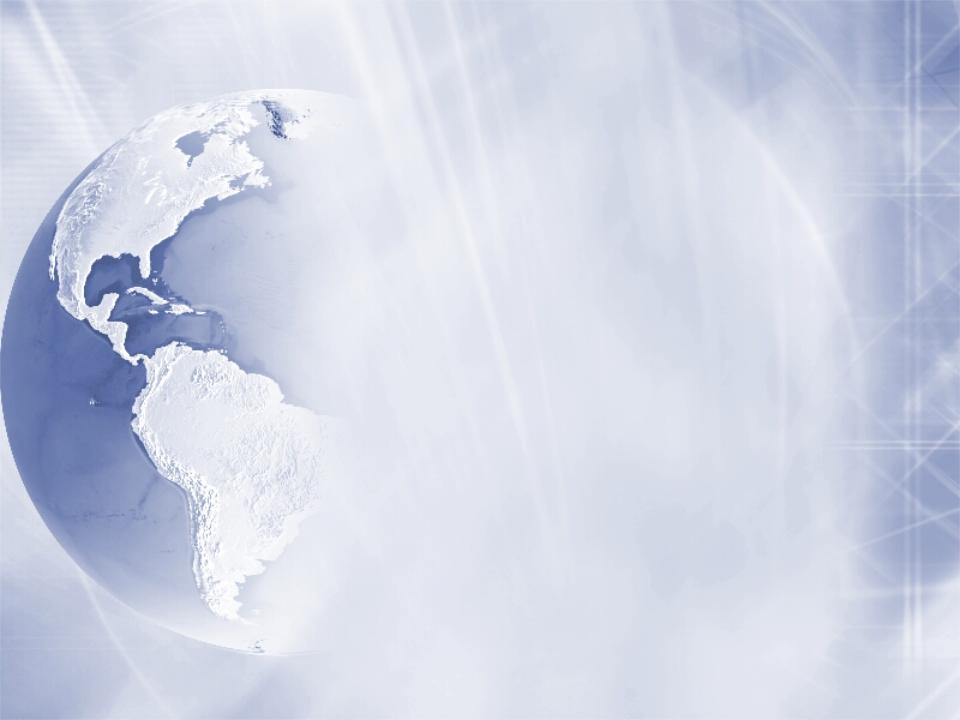 NCEP Production Suite Review
Rapid Refresh / HRRR
3-4 December 2013
44
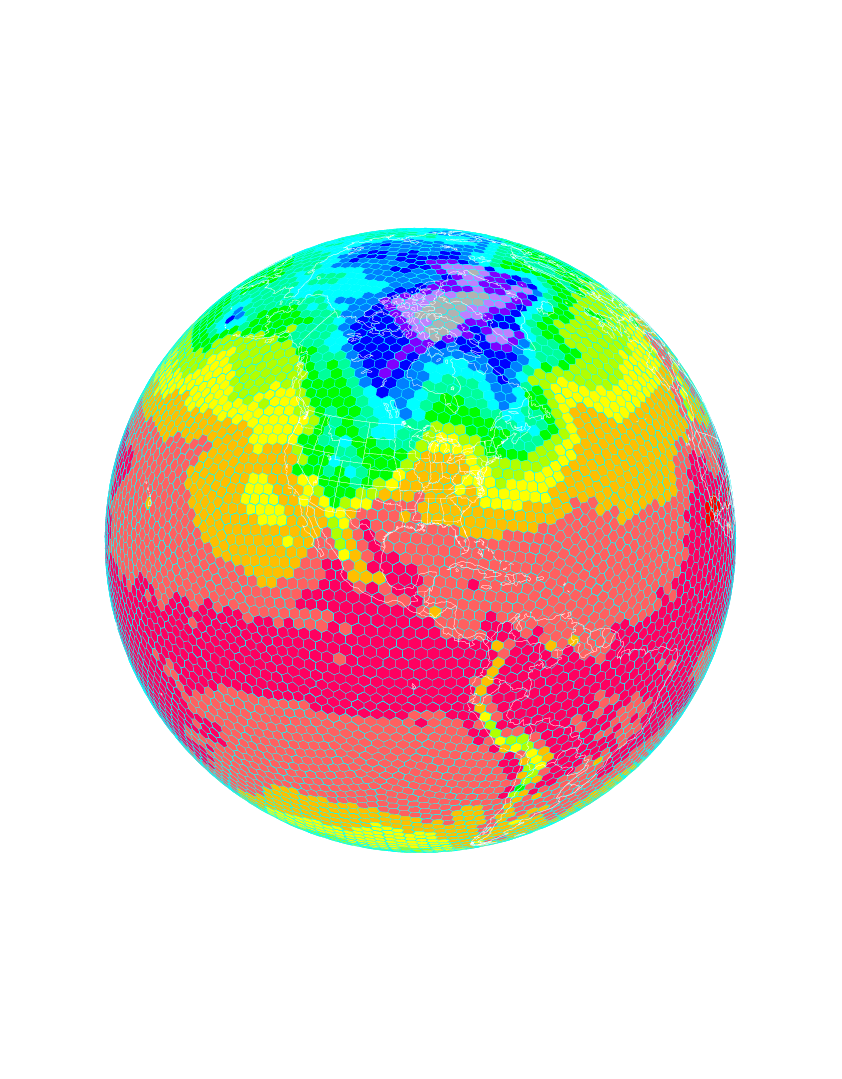 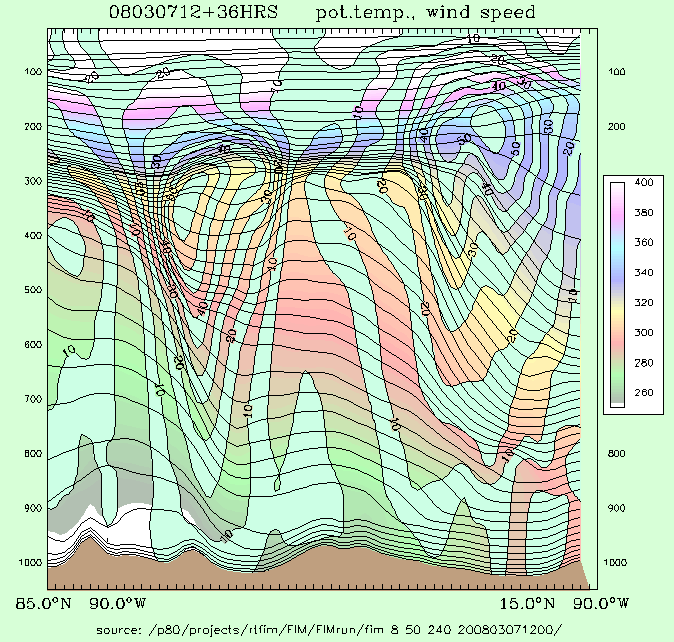 X-section location
Temp at lowest level
Sandy Supplemental funded
High-Impact Wx Pred Proj
  (HIWPP)    - will include
ESRL/NCEP eval of exper multi-model ensemble  -GFS and FIM (10 mem each)
Pre-NMME testing (FIM/iHYCOM)
GSI/hybrid DA dev w/ FIM
Flow-following- 
	finite-volume    
Icosahedral 
Model		 FIM
http://fim.noaa.gov
[Speaker Notes: Two of the 3 unique aspects of the FIM are ones that you can see, for its vertical and horizontal coordinate systems.
   - the isentropic-sigma hybrid vertical coordinate, which DOES adapt and generally follow air parcels up and down (Rainer in 2 talks), and
   - the use of the intriguing soccer-ball like icosahedral horizontal grid (which Jin Lee will describe next).]
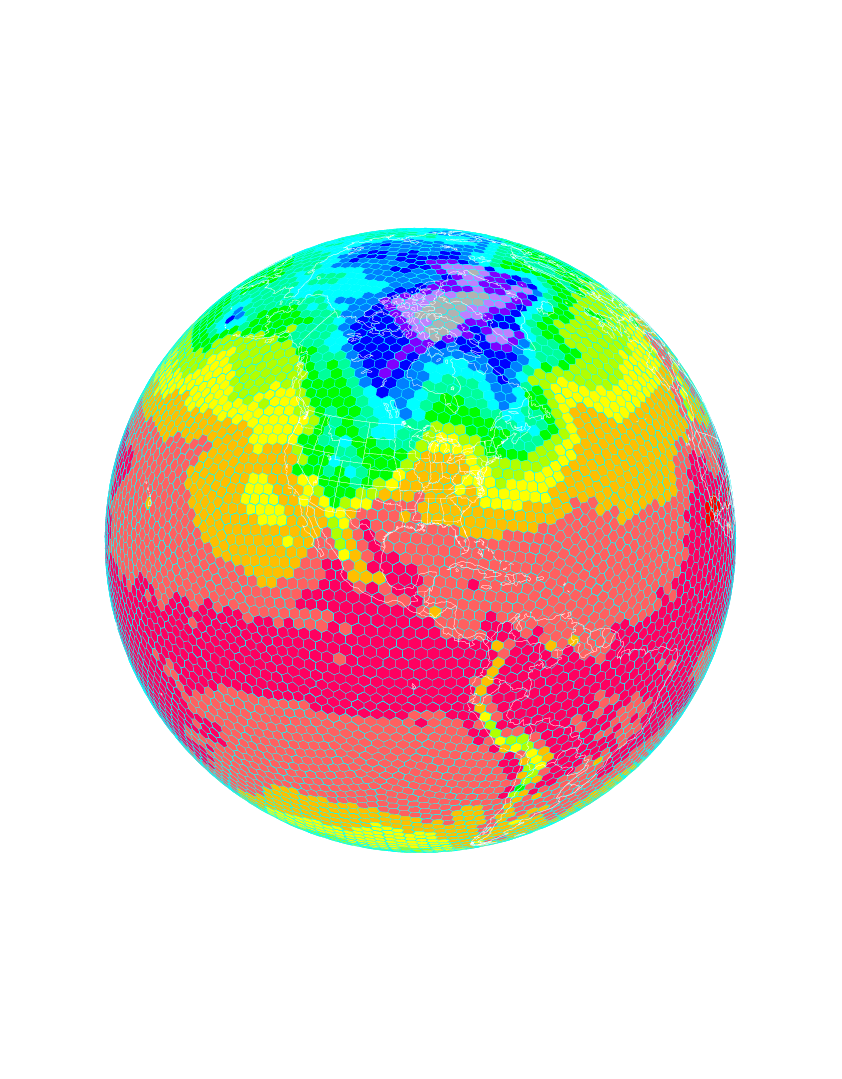 500-hPa Height  Anomaly CorrelationFIM-30km global vs. GFS operational- FIM with GFS IC, GFS phys, dyn core only diff
NH, dieoff
Aug 12 – Jul 13
SH, dieoff
Aug 12 – Jul 13
SH, dieoff
Jun12 – May13
95% stat 
signif diff
Results from 12-month test- August 2012 through July 2013
FIM better skill than GFS for 5+ day duration in N. Hemisphere, 4+ day duration for S. Hemisphere, 
statistically significant in both SH and NH
46
[Speaker Notes: This result is a pretty big deal to get such improvement over the GFS for a full 1-year period.]
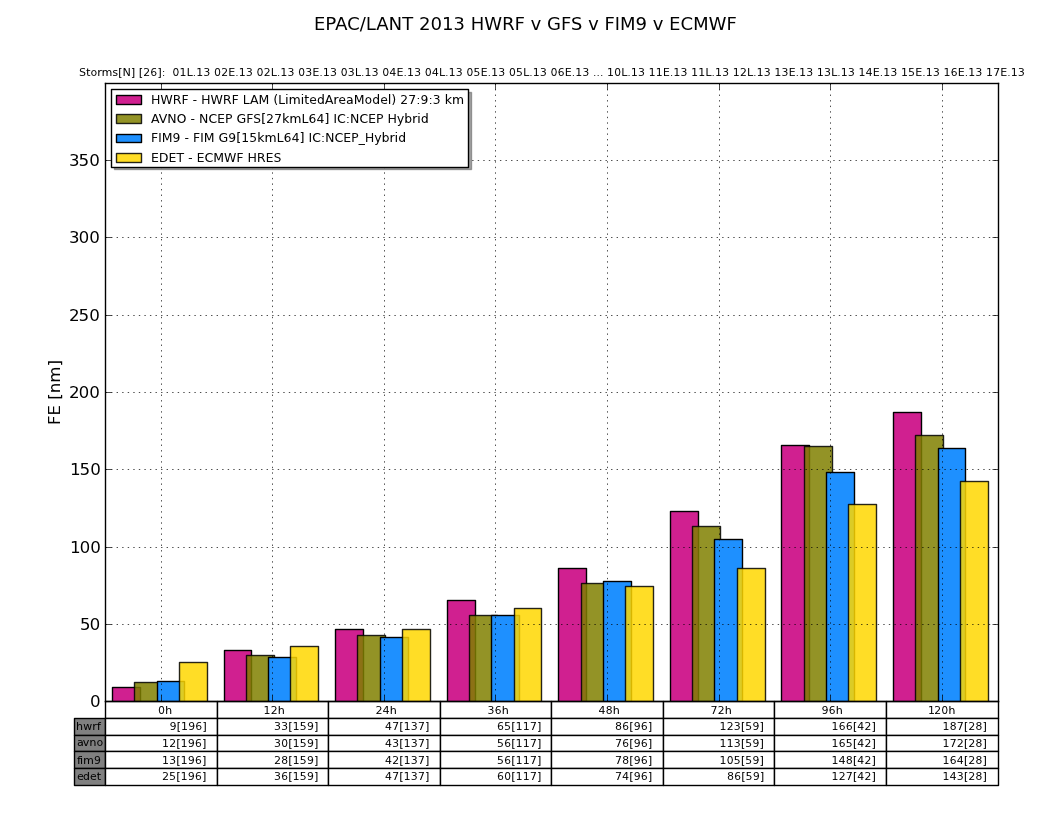 Track Verification
2013 Hurricanes -  Atlantic and E. Pacific basins combined
FIM9 (15km) experimental TC guidance provided to NHC through HFIP
- 2011 thru 2013
HWRF
GFS
FIM9
ECMWF
Evolution of hourly updated NOAA modeling
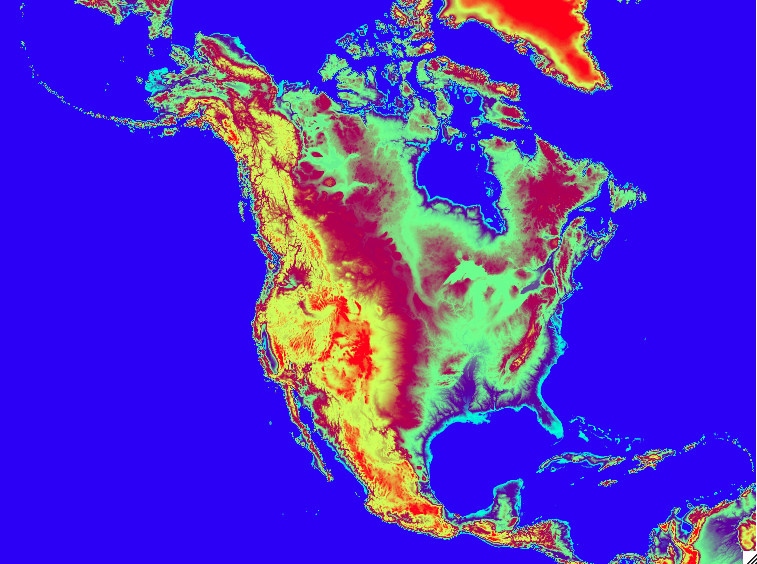 May 2012 – Rapid Refresh oper at NCEP
Jan-Feb 2014 –Rapid Refresh v2 – oper at NCEP
 PBL/soil/radar assimilation enhancements
  Improved surface forecasts, 	  		   
        convective environment fields
 Hybrid ensemble-variational GSI assimilation
 Model – improved cloud / PBL / LSM,       
   numerics improvements, updated WRF
~Apr 2014 – HRRR (3km) - planned oper at NCEP with 3km/15min radar refl. assimilation
HRRR
Rapid 
Refresh  NARRE
Future oper @ NCEP
2015 – RAPv3/HRRRv2

2017 – Ensemble Rapid Refresh/NAM – NARRE 
(w/ hybrid 4d-ens/var DA)

2019? – Ensemble HRRR
– HRRRE – (ultimately with hourly ~3km ensemble DA)
North American Rapid Refresh Ensemble
NMM, ARW cores

 Hourly updating with GSI-hybrid EnKF

 Initially 6 members, 3 each core, physics 	diversity (stochastic only or with 	RAP/NAM/NCAR suites)

 Hourly forecasts to 24-h

 NMMB (+ARW?) members to 84-h 4x/day